Perot Museum of Nature and ScienceSchematic Lighting Design Presentation
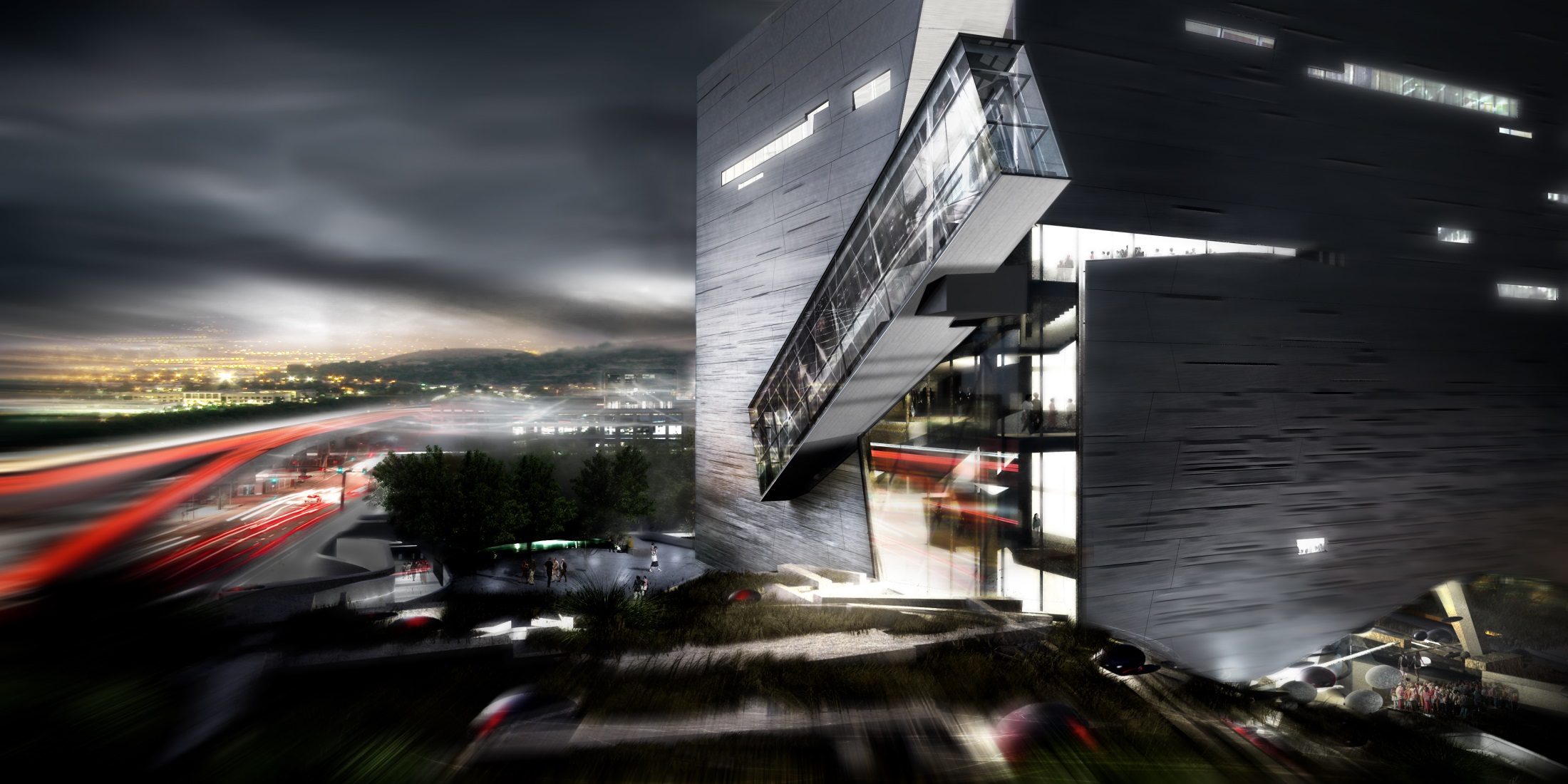 Yucheng Lu
Lighting/Electrical
[Speaker Notes: Good afternoon. I’m yucheng and today I will be presenting my schematic lighting design for perot (pir rot) museum of nature and science at Dallas(da lees), Texas]
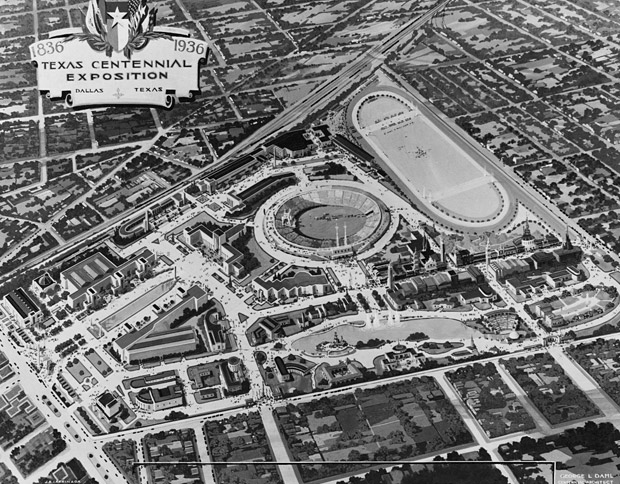 Dallas Museum of Natural History  - 1936
History | Site | Vision | Overview | Education | Theater | Lobby | Facade | Escalator          1
[Speaker Notes: The museum has nearly 70 years history. It first established in 1936 as the Dallas Museum of Natural (nai tural) History to celebrate 100 year’s anniversary of the state of texas.]
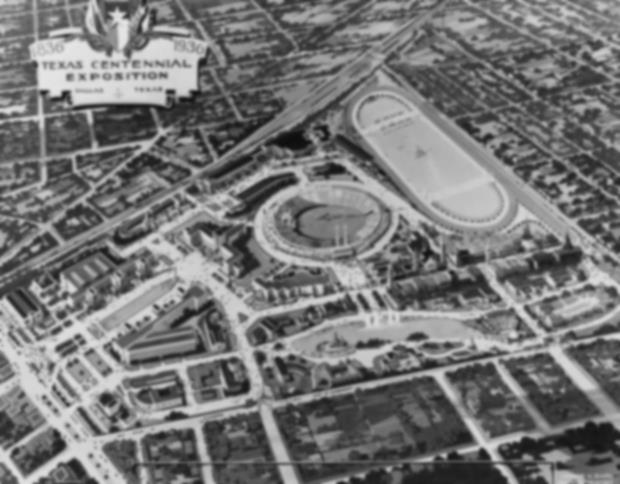 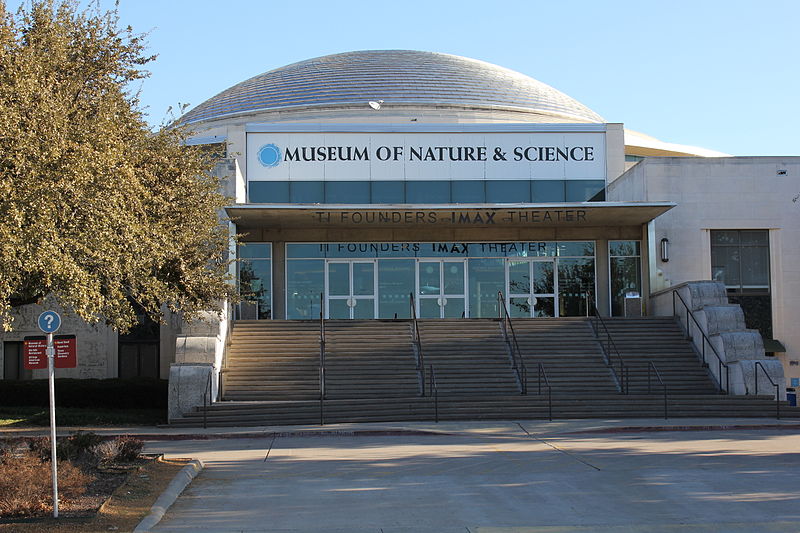 Dallas Museum of Nature and Science - 2006
History | Site | Vision | Overview | Education | Theater | Lobby | Facade | Escalator          1
[Speaker Notes: In 2006, the Museum oversees the importance to incorporate modern science as part of the exhibition as well as the marking potential of familiy school visitors. Therefore, the original Museum merged with two other museums, the science place and the Dallas Children's Museum and became the new dallas museum of nature and science.]
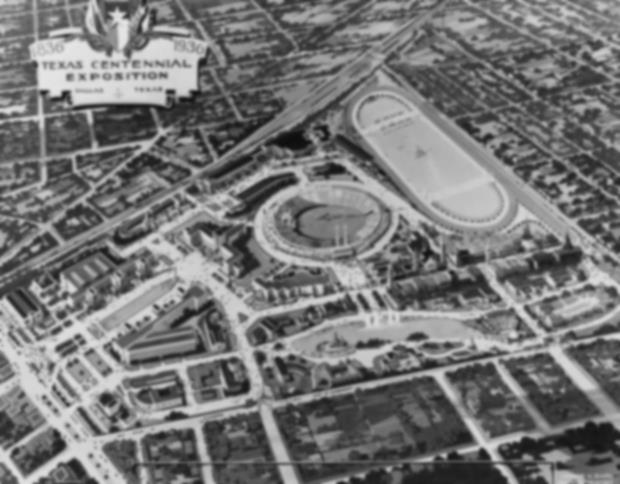 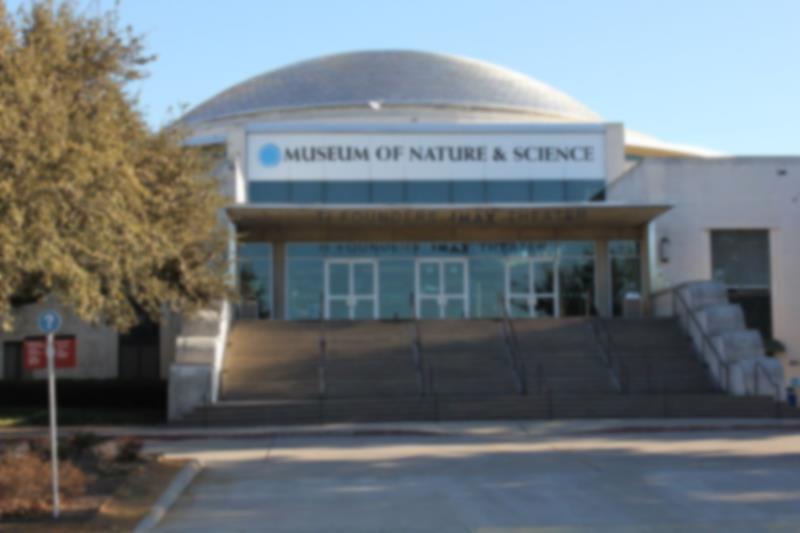 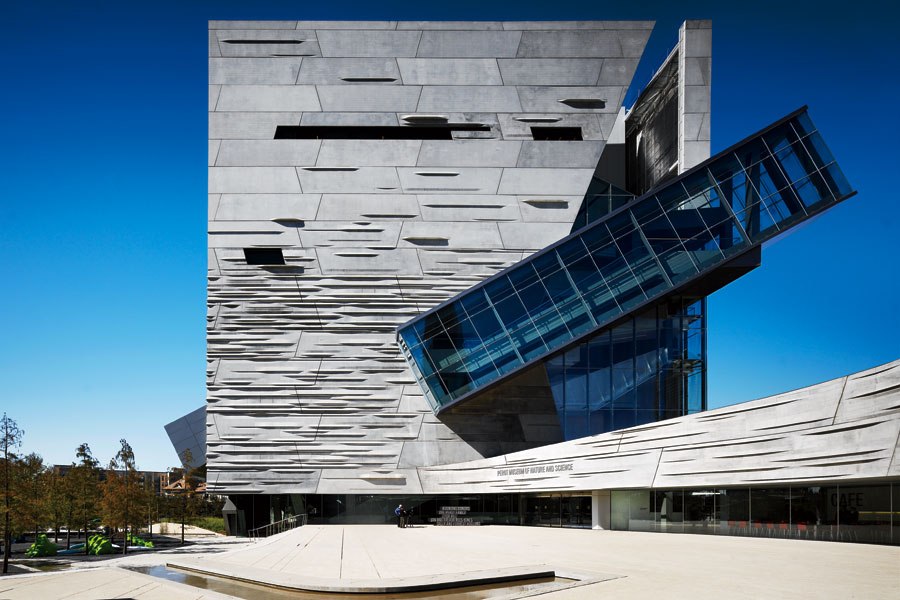 Perot Museum of Nature and Science - 2012
History | Site | Vision | Overview | Education | Theater | Lobby | Facade | Escalator          1
[Speaker Notes: The merge turns out to be a brilliant decision. In response to the increasing interest of Dallas citizens, the museum relocated into victory park campus next to downtown area, offering more advanced exhibition with easier access. In order to recognize a generous donation of 50 million dollars from Mr. Ross Perot, the museum was also renamed to be Perot Museum of Nature and Science as we see today.]
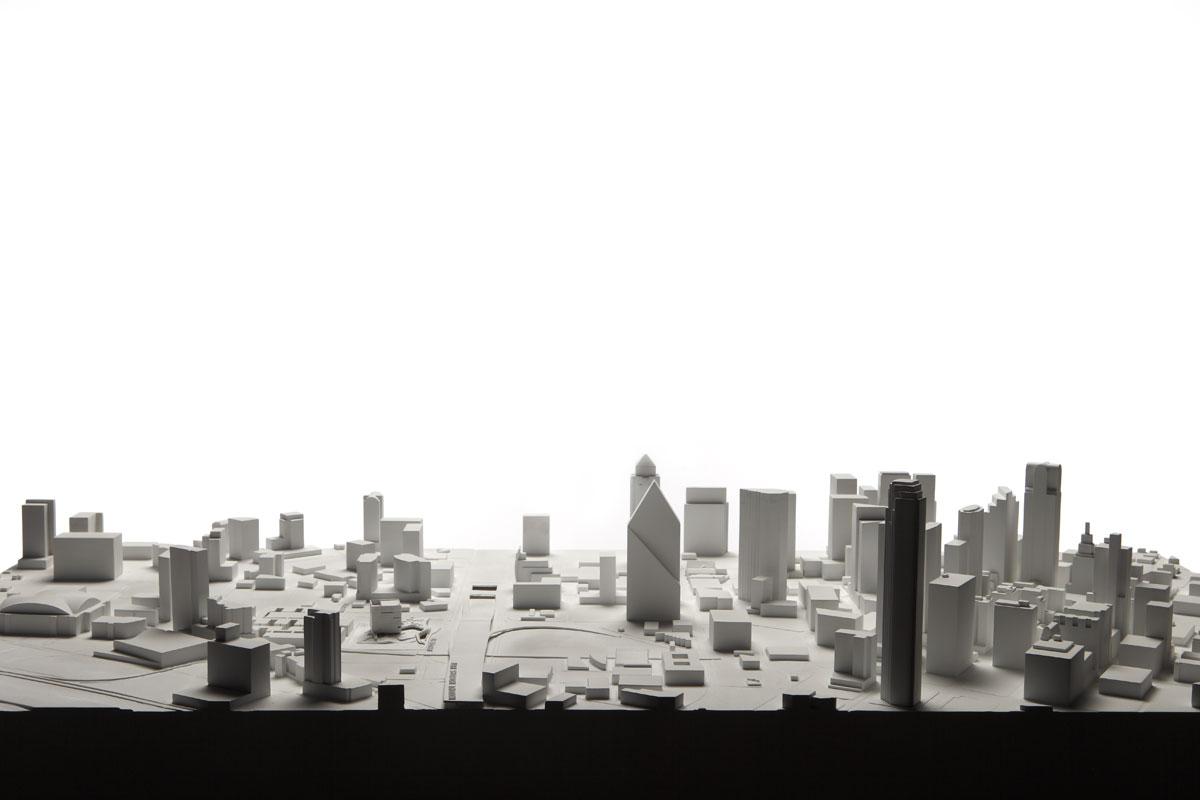 N
Victory Park       |       Down Town
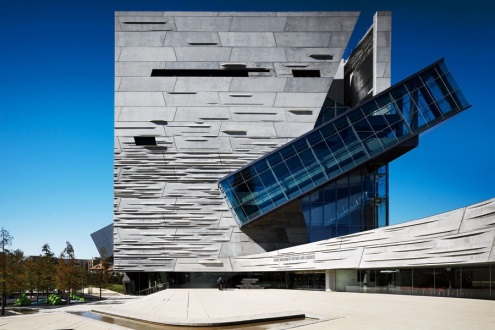 History | Site | Vision | Overview | Education | Theater | Lobby | Facade | Escalator          2
[Speaker Notes: Victory park is located north from downtown Dallas. The district is developed by Ross Perot Jr., son of Ross Perot.]
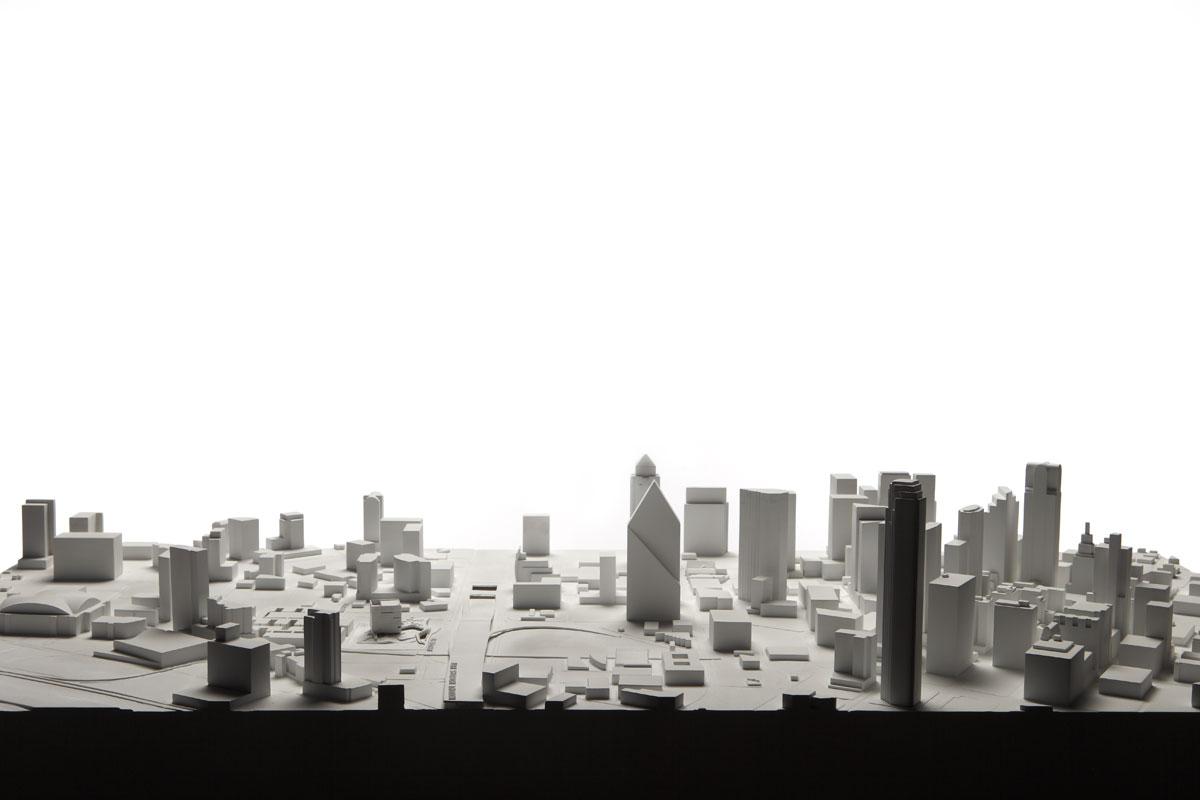 N
Victory Park       |       Down Town
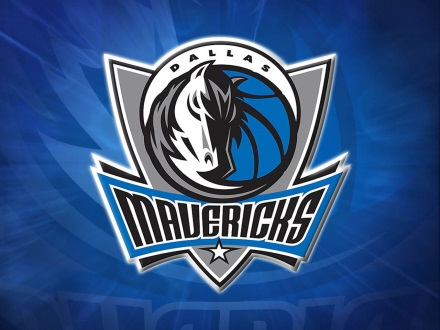 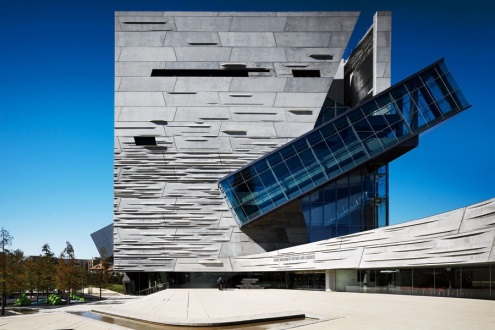 History | Site | Vision | Overview | Education | Theater | Lobby | Facade | Escalator          2
[Speaker Notes: If you are a basketball fan, you might already know that american airline center, home of dallas mavericks is also located in Victory Park. Now if you compare the building on both side, It is obvious that building in down town area are significantly taller including skyscrapers like the 900 feet bank of America plaza and 700 feet fountain place for fountain health care.]
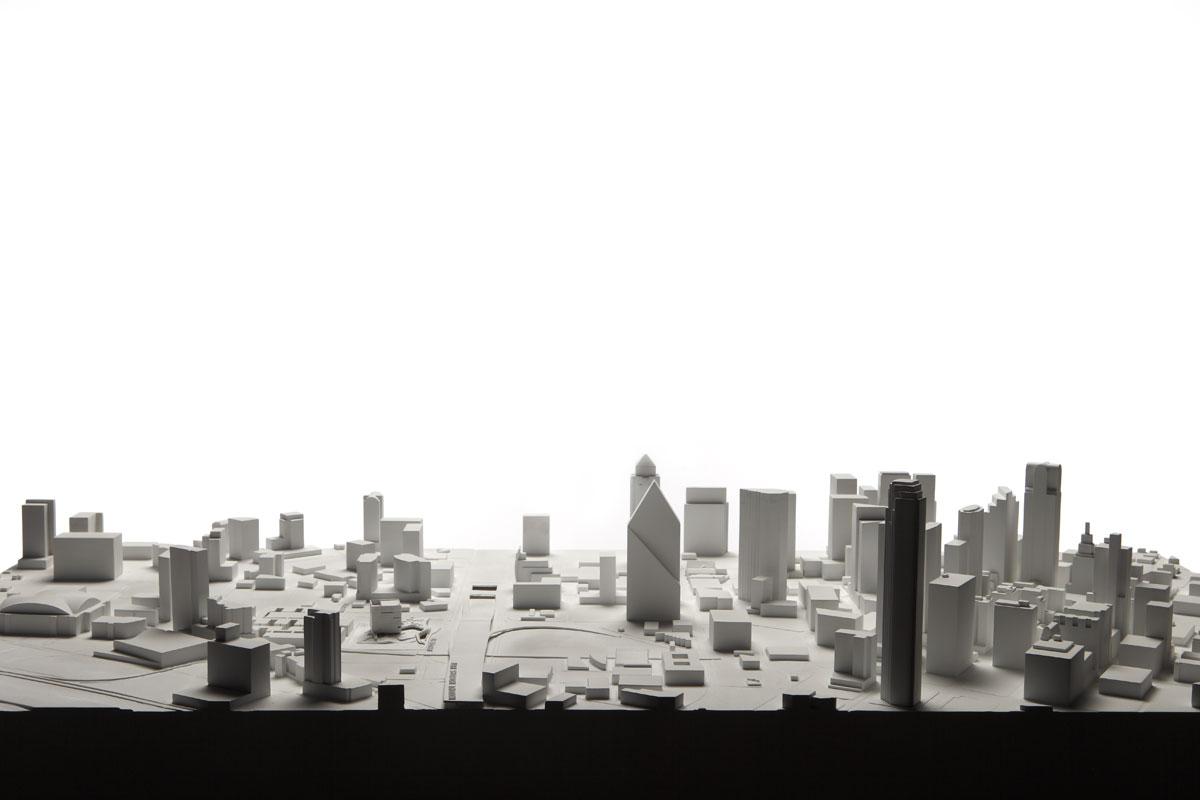 N
Victory Park       |       Down Town
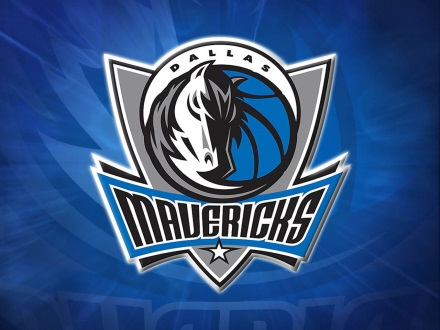 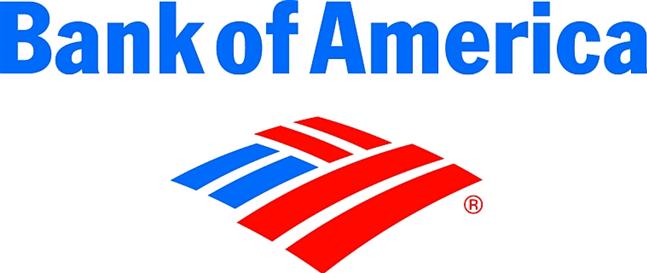 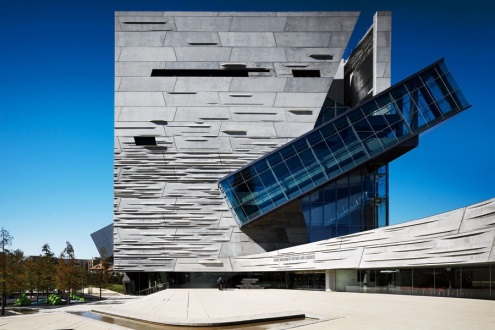 History | Site | Vision | Overview | Education | Theater | Lobby | Facade | Escalator          2
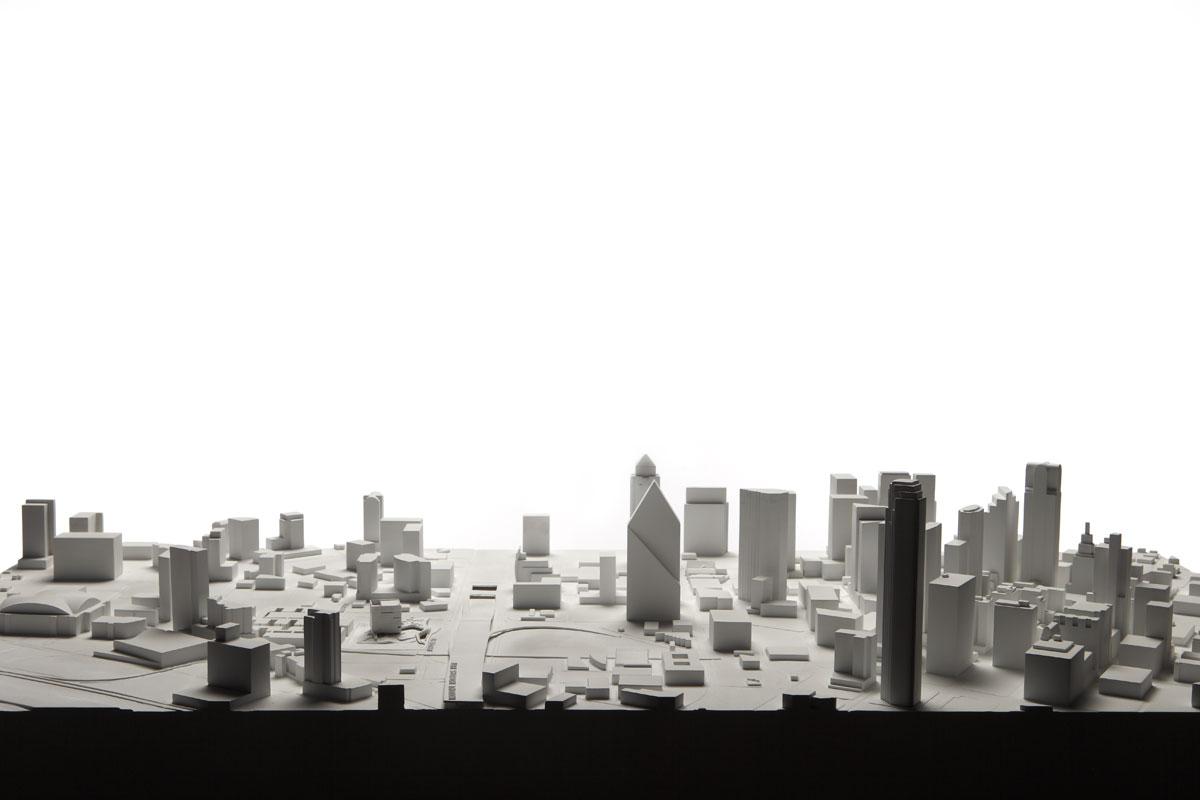 N
Victory Park       |       Down Town
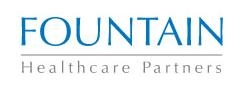 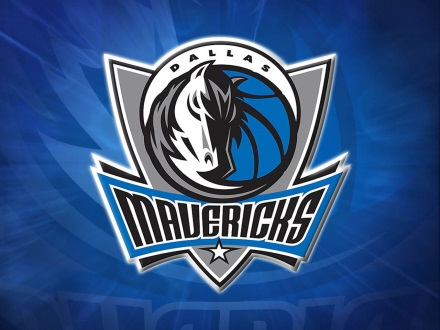 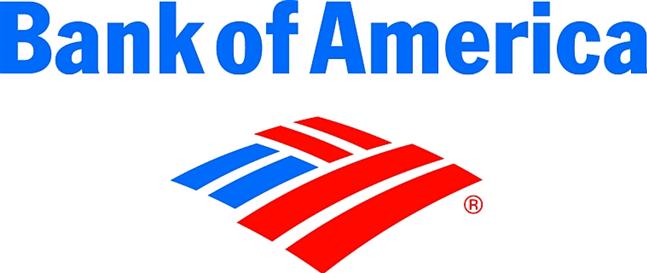 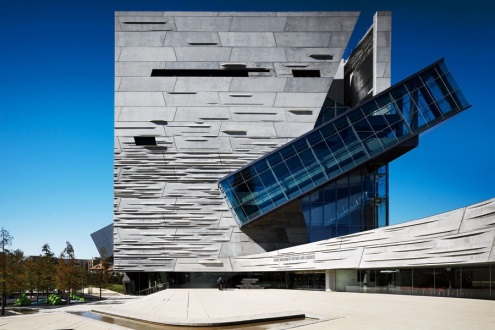 History | Site | Vision | Overview | Education | Theater | Lobby | Facade | Escalator          2
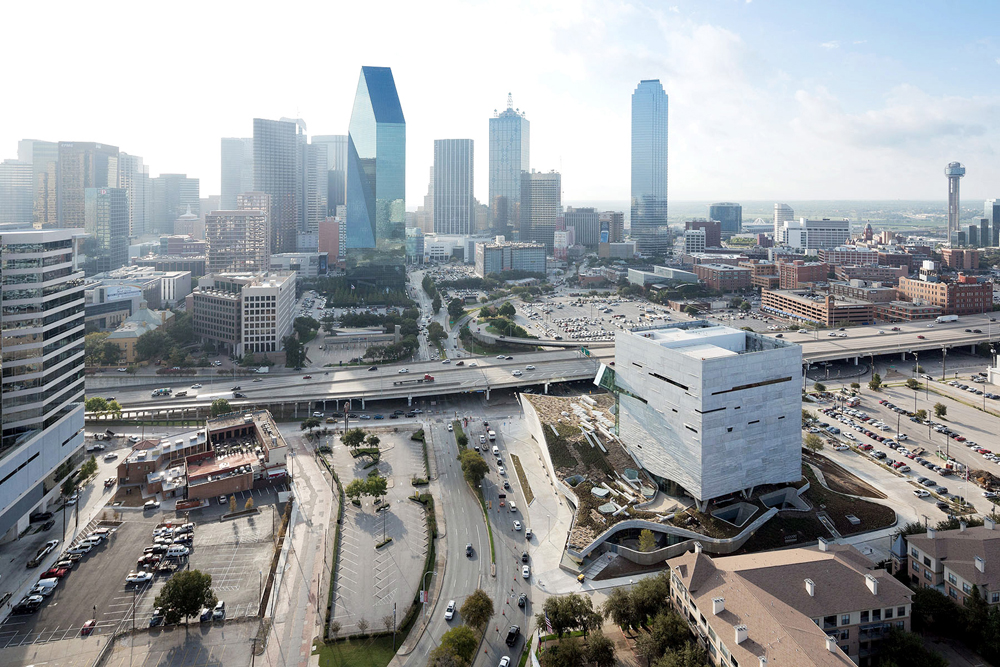 History | Site | Vision | Overview | Education | Theater | Lobby | Facade | Escalator          3
[Speaker Notes: Our museum is located on the border of victory park facing downtown area, place in between two distinct architectural style, urban plan as well as lighting styles.]
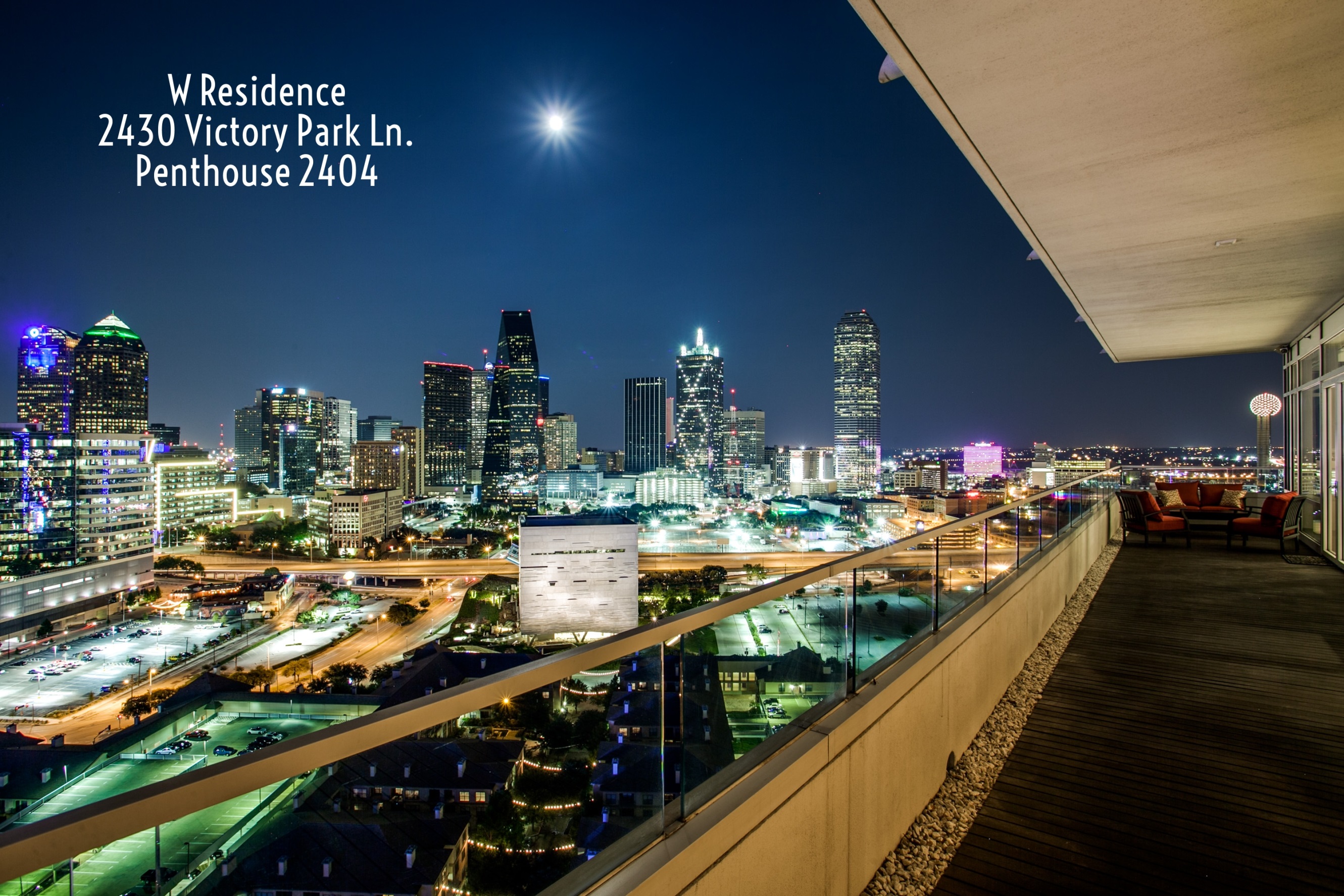 History | Site | Vision | Overview | Education | Theater | Lobby | Facade | Escalator          4
[Speaker Notes: You can see that there are much more light coming from the down area, even the parking lot on the other side is brighter]
“I envision Victory Park as an urban lifestyle destination”
- Ross Perot, Donor & Developer
History | Site | Vision | Overview | Education | Theater | Lobby | Facade | Escalator          5
[Speaker Notes: This state of coexistence of brought by Ross Peort, who envision victory park as a urban landscape destination, inviting tenants like restaurant, club and luxury apartments to settle in this area.]
“I envision Victory Park as an urban lifestyle destination”
- Ross Perot, Donor & Developer

“Once museums were combined, the ambition was to replace them with a new building that would seamlessly unite these variegated strands”
“We are Excited to bring some amazing family attractions”
- Nicole Small, Museum CEO
History | Site | Vision | Overview | Education | Theater | Lobby | Facade | Escalator          5
[Speaker Notes: On the museum site, the CEO Mrs. Nicole Small concerned more about the how new facility can help the museum of its merging process while attracting family visitor, especially children with interactive falicities.]
“I envision Victory Park as an urban lifestyle destination”
- Ross Perot, Donor & Developer

“Once museums were combined, the ambition was to replace them with a new building that would seamlessly unite these variegated strands”
“We are Excited to bring some amazing family attractions”
- Nicole Small, Museum CEO

“The experience is about a sequence of moving, a journey. The whole building is about being didactic and itself is an exhibit.”
“The building is compelling and will expand user’s imagination. Everywhere in the building will be left transparent and you will understand architecture”
“The subject of the building: how we understand nature and ecological terms and how it is an absolutely vital issue, is exactly where we are at this moment of time”
- Thom Mayne, Morphosis Architect
History | Site | Vision | Overview | Education | Theater | Lobby | Facade | Escalator          5
[Speaker Notes: As the chief architect, Mr. Thom Mayne and his design team from morphosis(mor(up) phei sis) architect focus more on the architecture itself. He envision the museum itself being an exhibit, actively presenting building systems to inspire visitors in architectural design as well as the environmental issues.]
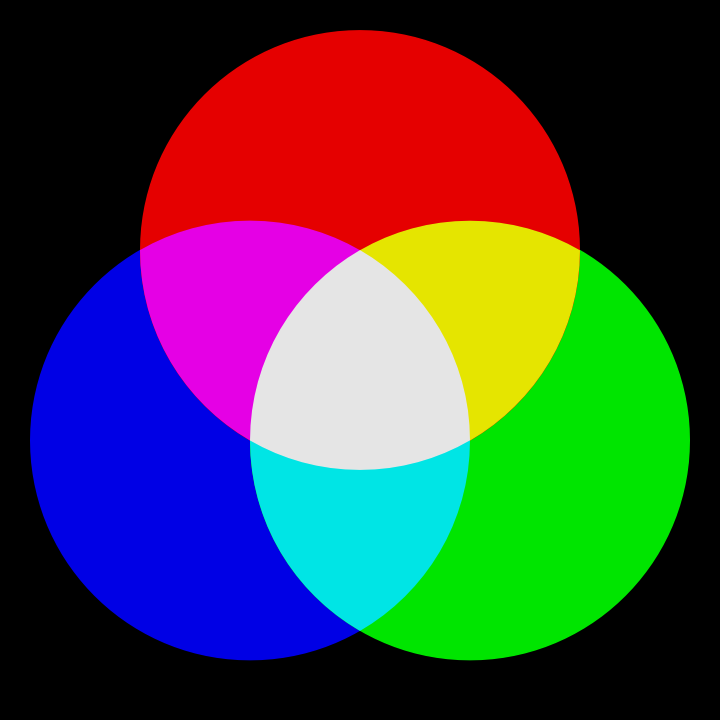 Urban
Peace
Entertain
Unite
Nature
Science
Educate
History | Site | Vision | Overview | Education | Theater | Lobby | Facade | Escalator          6
[Speaker Notes: Incorporating visions from urban planer, business manager and architect, the key word of my design will be unite. How urban lifestyle can be united with modern technology to provide a brand new entertainment. How since nature can be united to inspire next generation and how nature and urban environment can be united to raise awareness of environment protection. Considering that the children will be the major visitor, the priority will be creating a fun experience, adding the feeling of theme park into this museum]
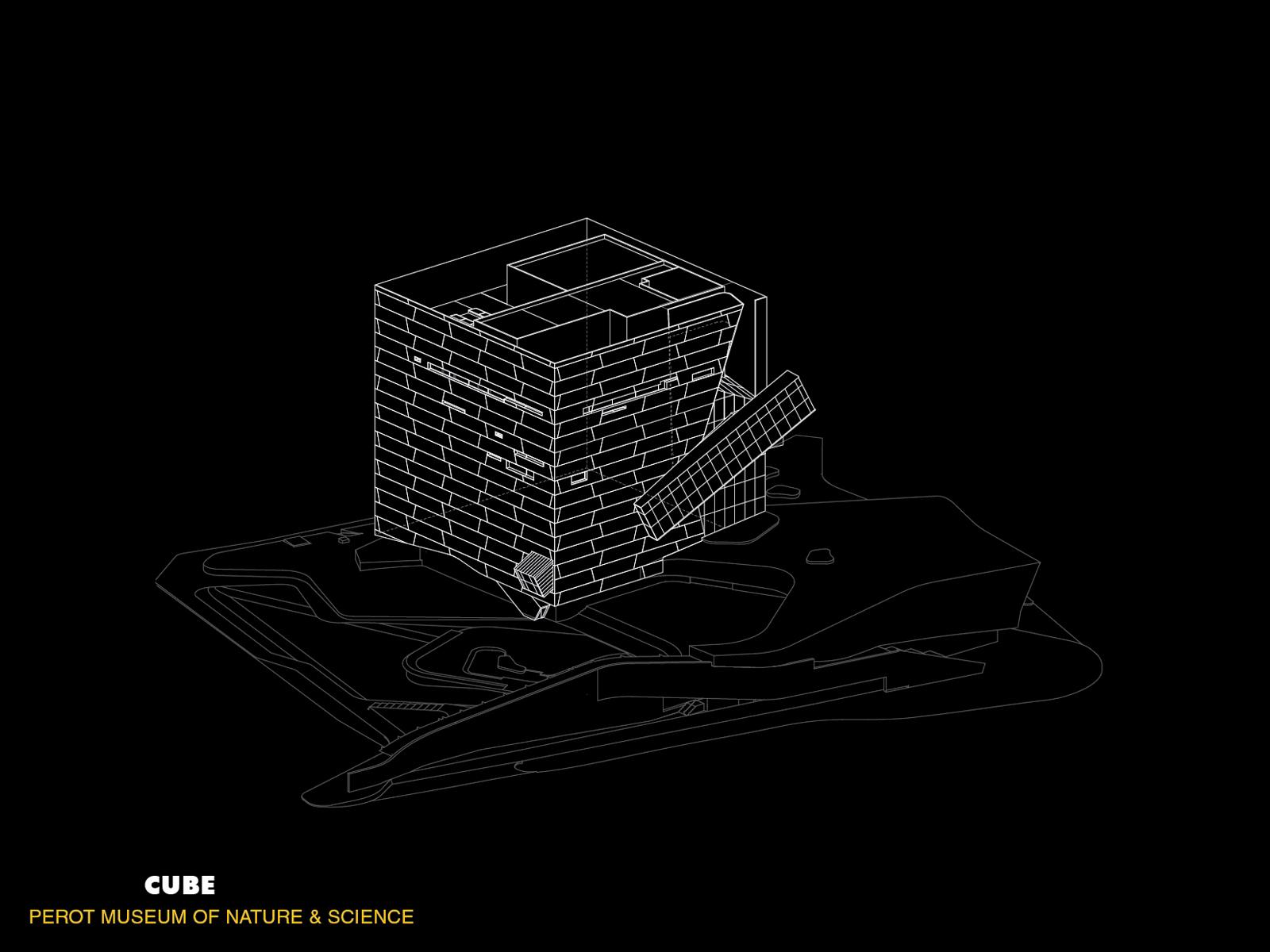 History | Site | Vision | Overview | Education | Theater | Lobby | Facade | Escalator          7
[Speaker Notes: The building has a cubical stracture. Precast concrete panels are wrapped around to provide  iconic texture on the cafade]
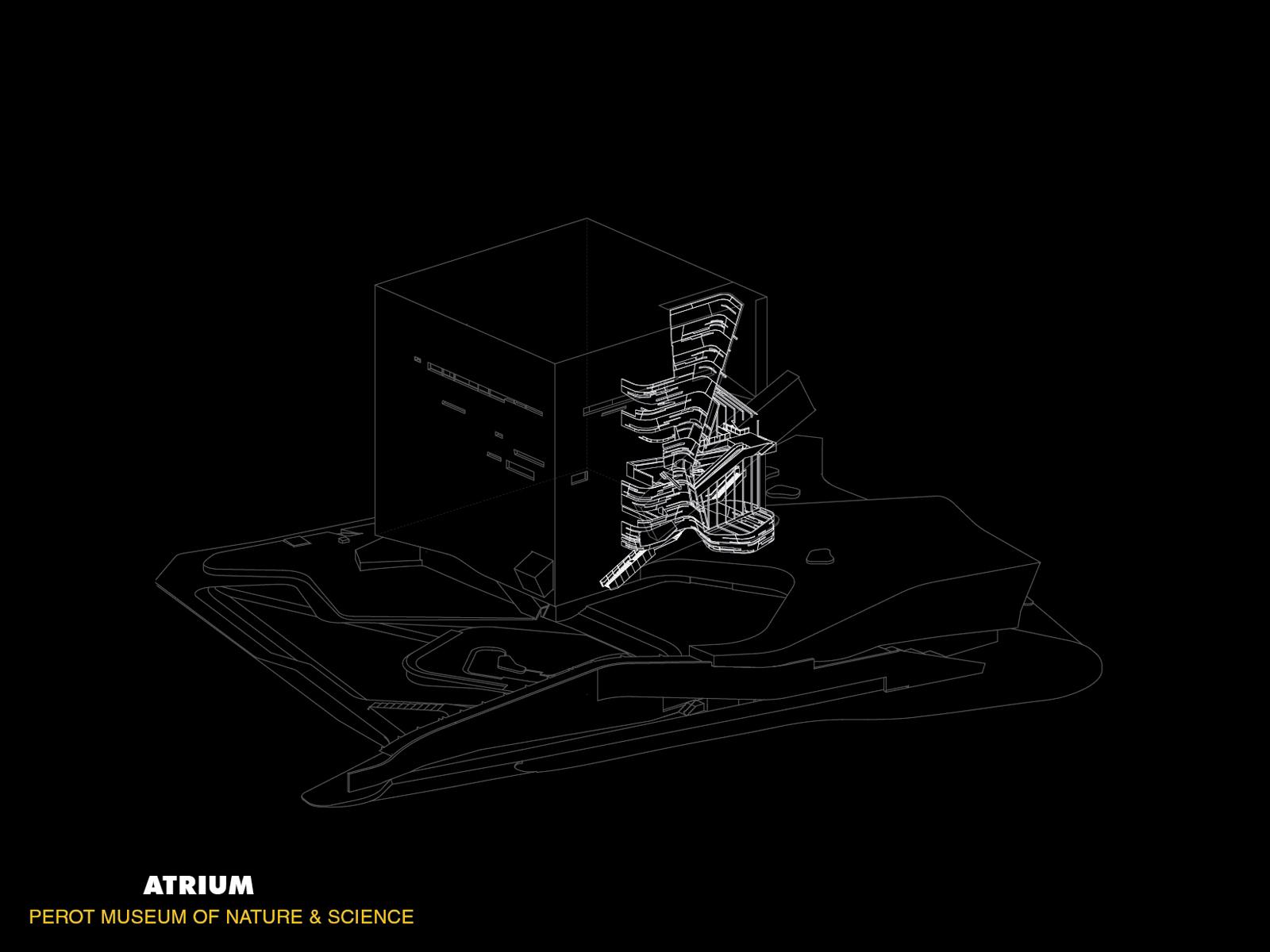 History | Site | Vision | Overview | Education | Theater | Lobby | Facade | Escalator          7
[Speaker Notes: Here is a brief overview of this building. On the south side of the building is the atrium, equipped with escalators and stairs, Visitors are navigated to the fifth floor through escalator, viewing all the exibits, then take the stair down.]
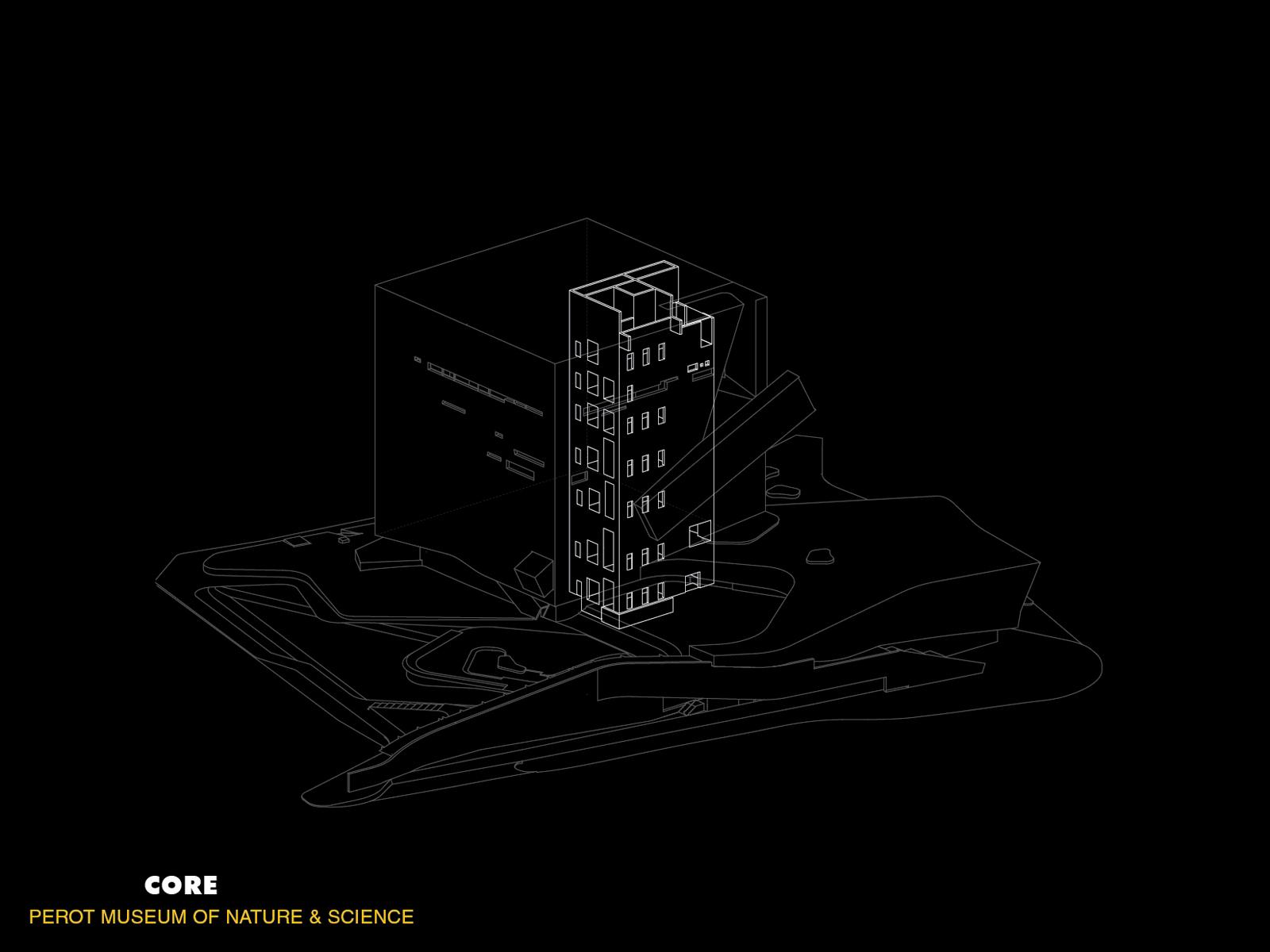 History | Site | Vision | Overview | Education | Theater | Lobby | Facade | Escalator          7
[Speaker Notes: Next to the atrium is the core structure containing elevators and emergency exit. The rest of the interior spaces are mostly exhibitions halls.]
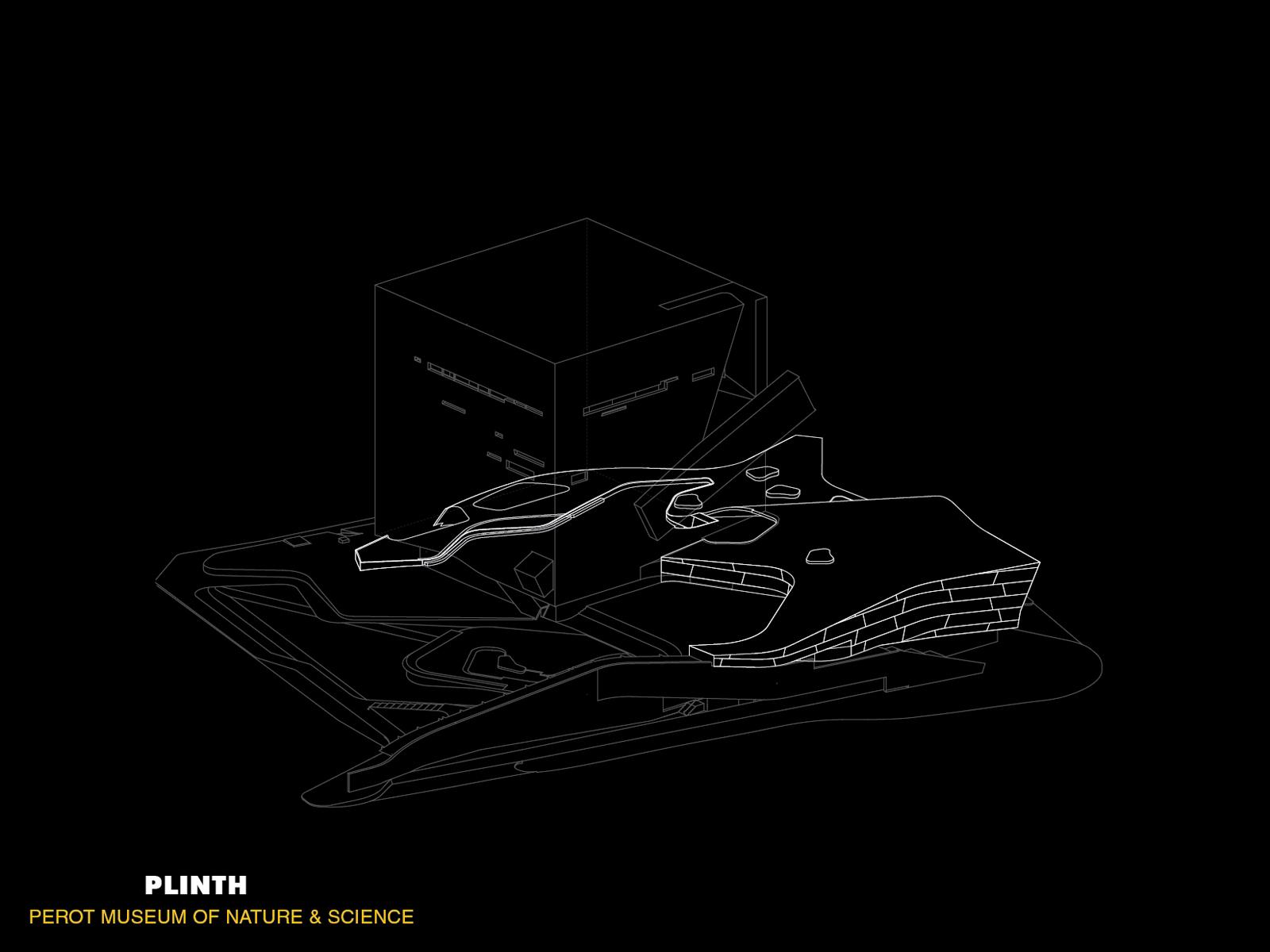 History | Site | Vision | Overview | Education | Theater | Lobby | Facade | Escalator          7
[Speaker Notes: The site of this project itself is artificial. The ground level of this building is built 10 feet from the street level, incorporating a landscape plinth that spirals up clock wise from north to south and gaining additional 10 feet to become the roof of level 1.]
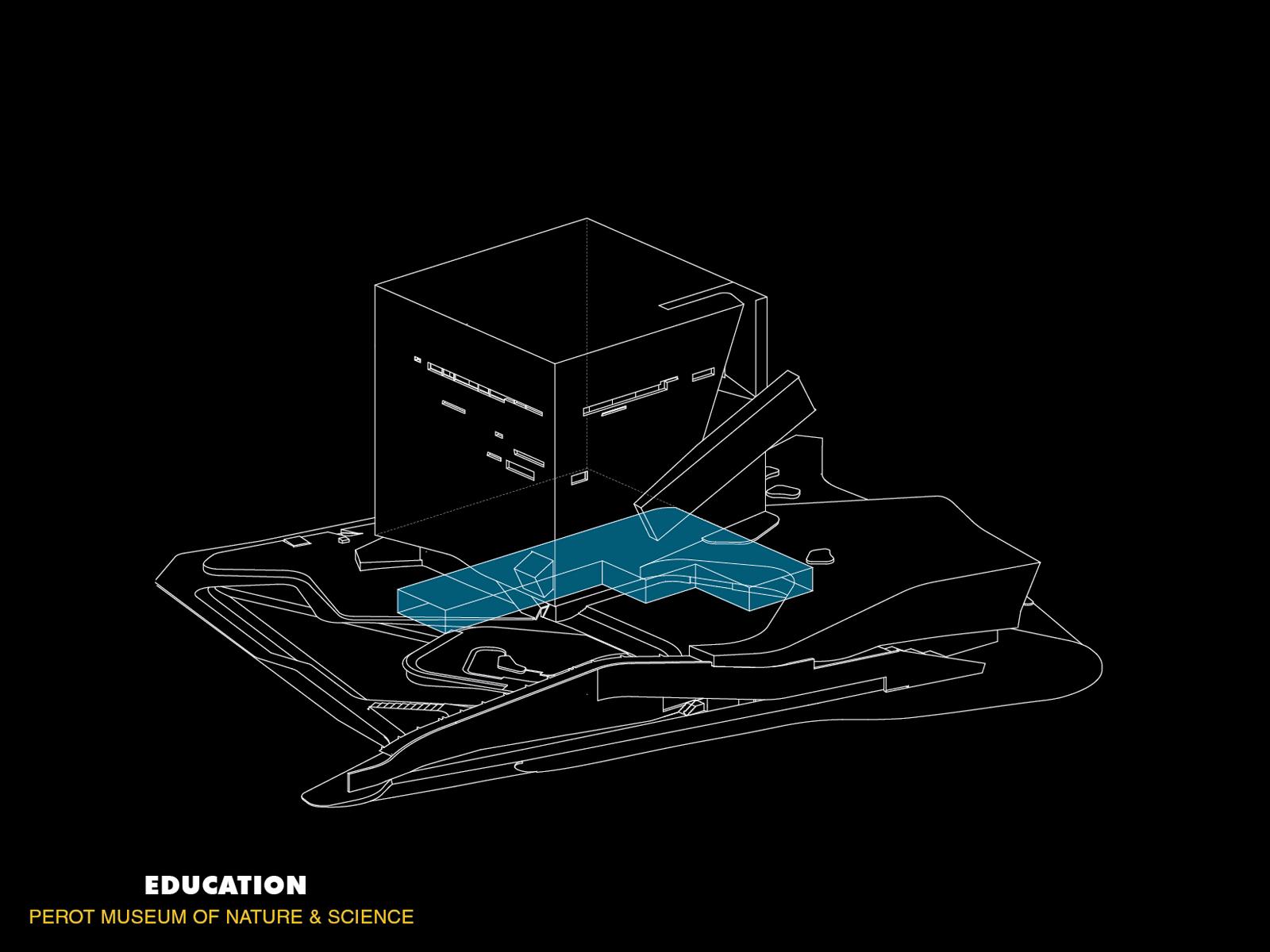 History | Site | Vision | Overview | Education | Theater | Lobby | Facade | Escalator          8
[Speaker Notes: The first space I will introduce is a classroom on basement level. Basement level is designed specifically for young children, providing brief lectures in varies topics.]
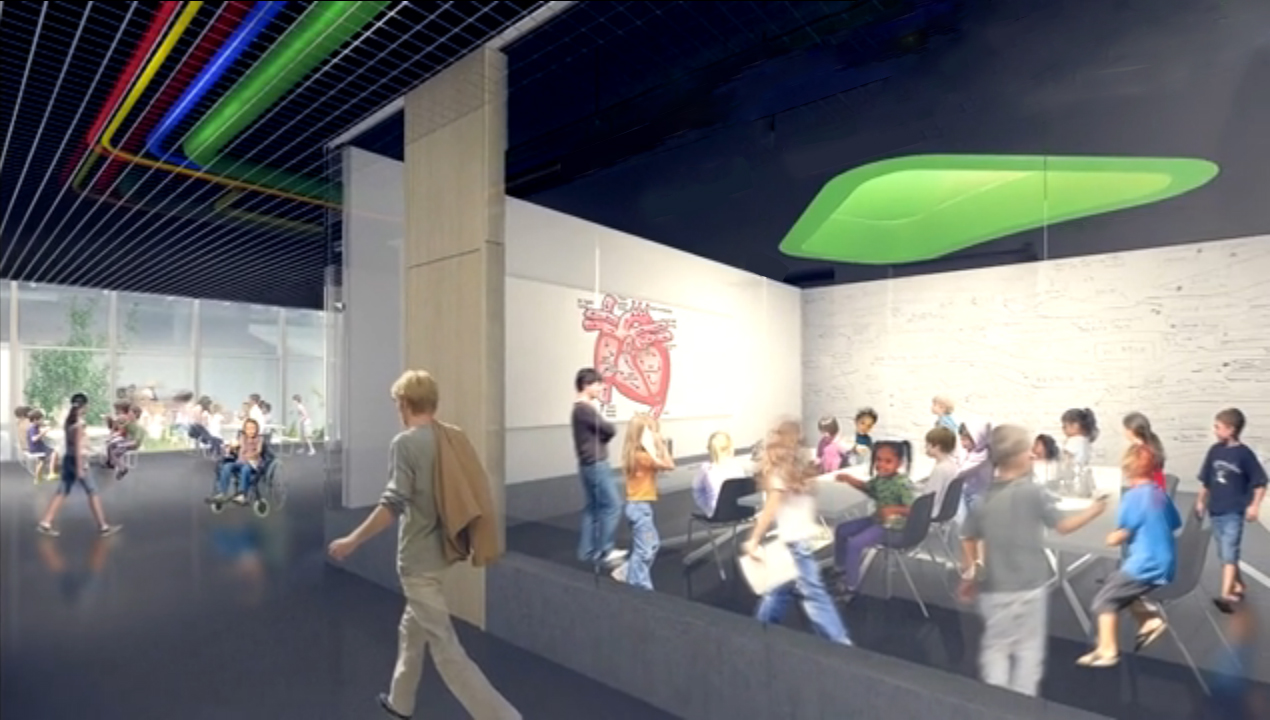 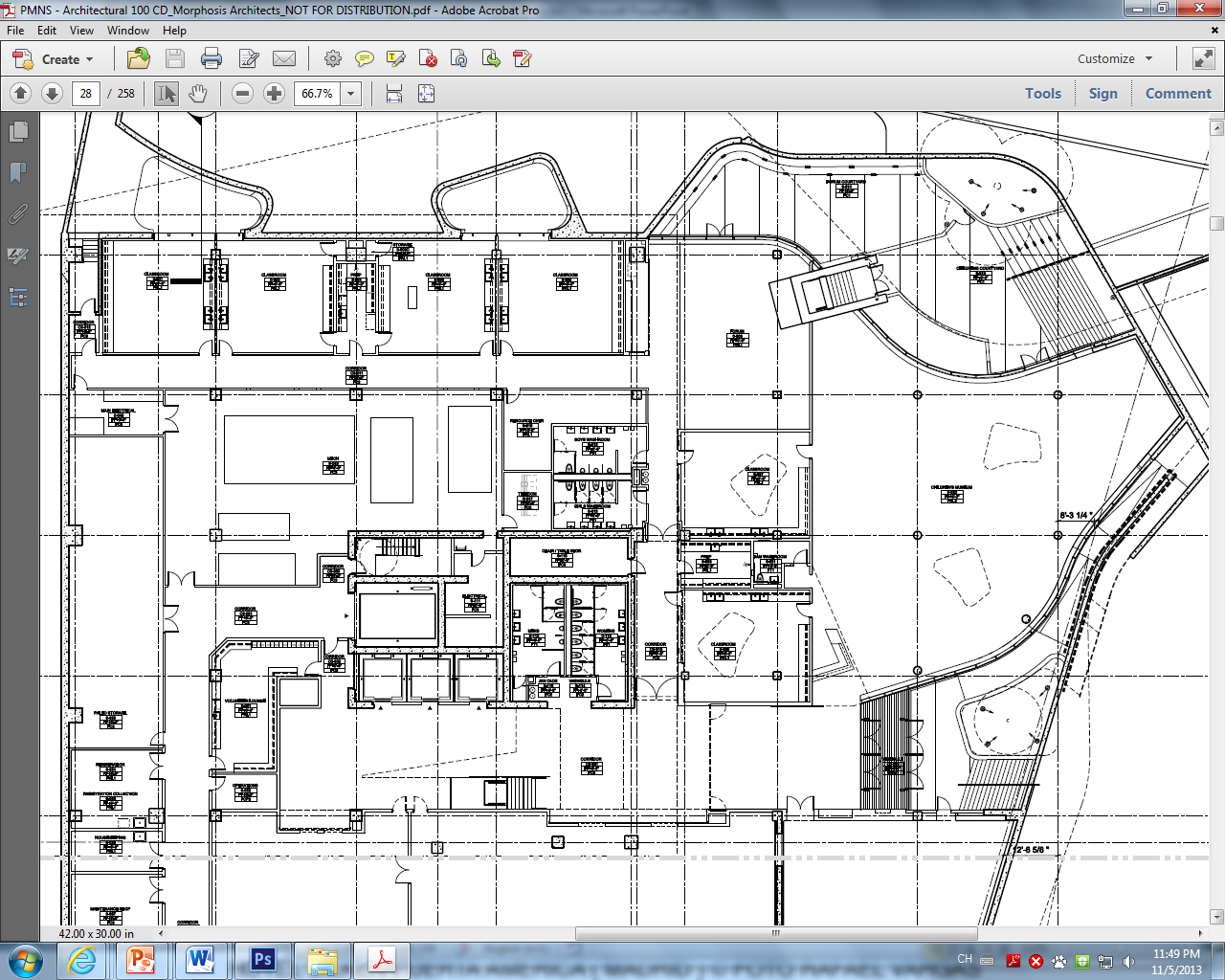 History | Site | Vision | Overview | Education | Theater | Lobby | Facade | Escalator          9
[Speaker Notes: The current design adopted linear T5 luminaires, creating a space that perfect for education purpose.]
Design Consideration
Create an atmosphere remarkably distinct from typical education facilities to offer an enjoyable learning experience. 
Incorporate skylight and roof system into the design to create a three dimensional lighting scheme that demonstrates architectural feature.
Design Criteria
History | Site | Vision | Overview | Education | Theater | Lobby | Facade | Escalator       10
[Speaker Notes: However, making this space looks like an educational facility is something I want to avoid. Imagine children got our of their school classroom, all excited for something new and the first thing they find out is that they are placed in another classroom. So my design should definitely make this space something else. Also, because the room is built right below a unique roof structure made of a skylight and sloped landscape plinth(pleenth), I want to take advantage of it, creating a transparent space that visitor can observe the structure of skylight as well as mechanical and structural systems. Additional ceiling height also allows me to design light into a three dimensional system.]
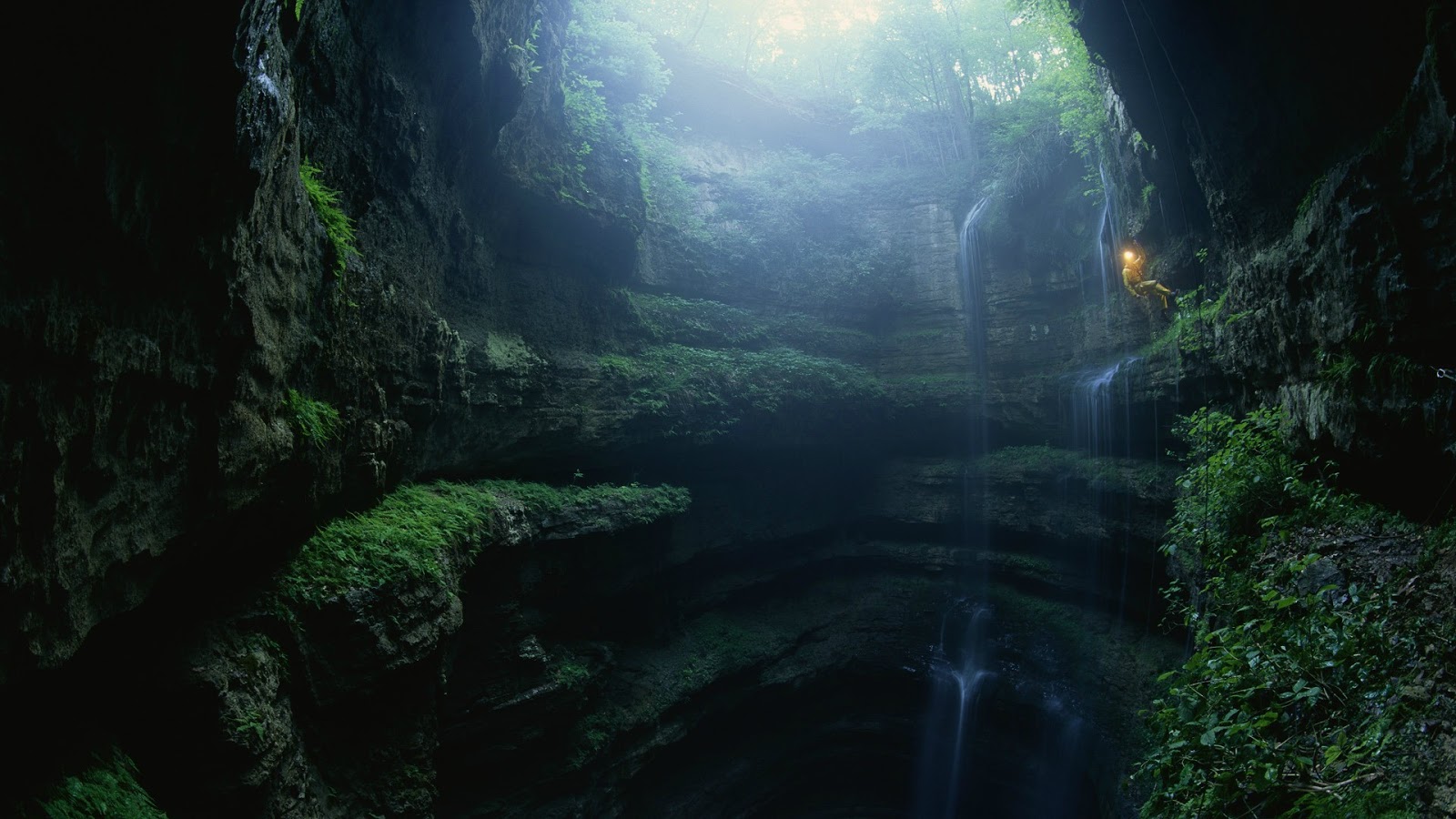 History | Site | Vision | Overview | Education | Theater | Lobby | Facade | Escalator       11
[Speaker Notes: To children, the word ‘underground’ are often associated to dungeon, darkness and adventure. Therefore, I’ll make this room the adventure land of this museum, creating a underground world to be explored.]
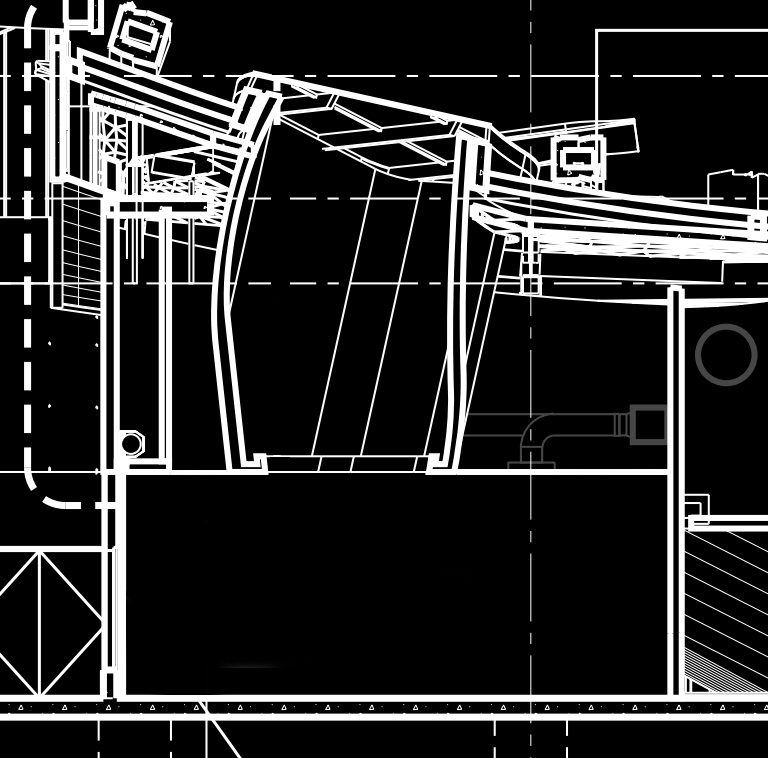 History | Site | Vision | Overview | Education | Theater | Lobby | Facade | Escalator       12
[Speaker Notes: To transform a basement into a cave, the first thing you need to do is remove the ceiling. By controlling the light level on the very top we can create a illusion that this space is much deeper than it is.

Luminaires used in this room should also be an element of the cave, like sclactites. I will have cylinder luminaires of different size pending from different locations in different suspension length, all of this is intendant to mimic the unpredictable creation of nature.

Skylight is also a vital element of the building. Adequate daylight allow cave plant to flourish. The inner side of the skylight is painted green already, in addition, decorative fiber optic will be used to represent veins reaching down.

In the end, for functional lighting we will also have recessed wall washer to light up the white board and flood light inside skylight to simulate daylight gain at night

Luminaire used]
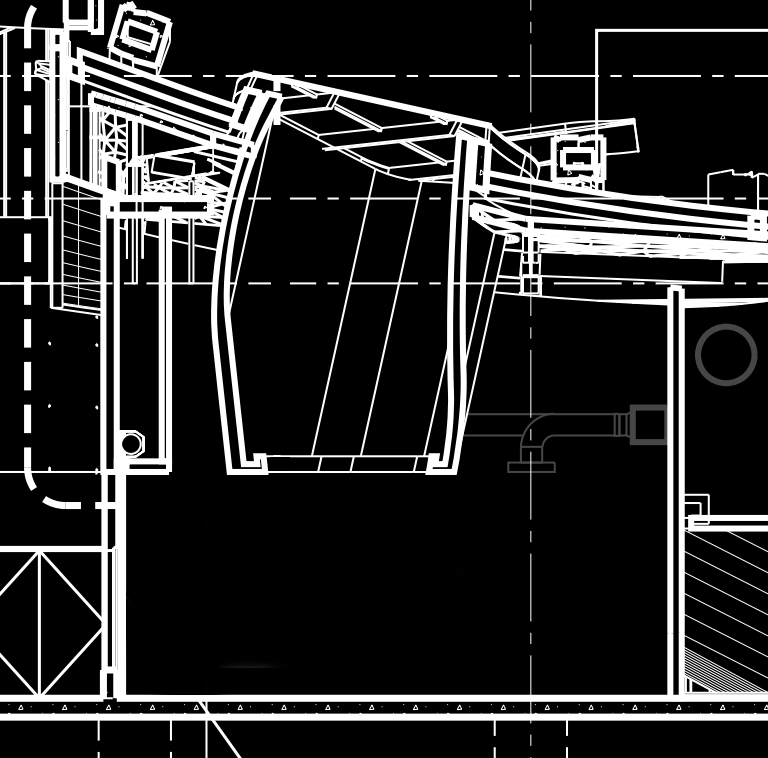 History | Site | Vision | Overview | Education | Theater | Lobby | Facade | Escalator       12
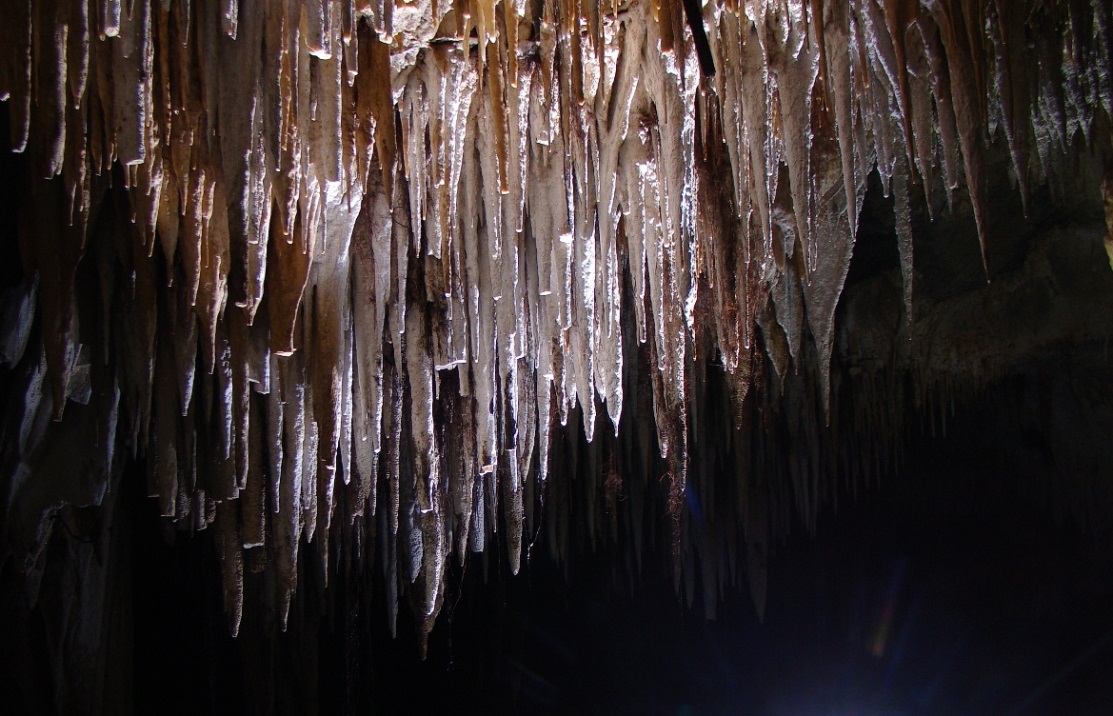 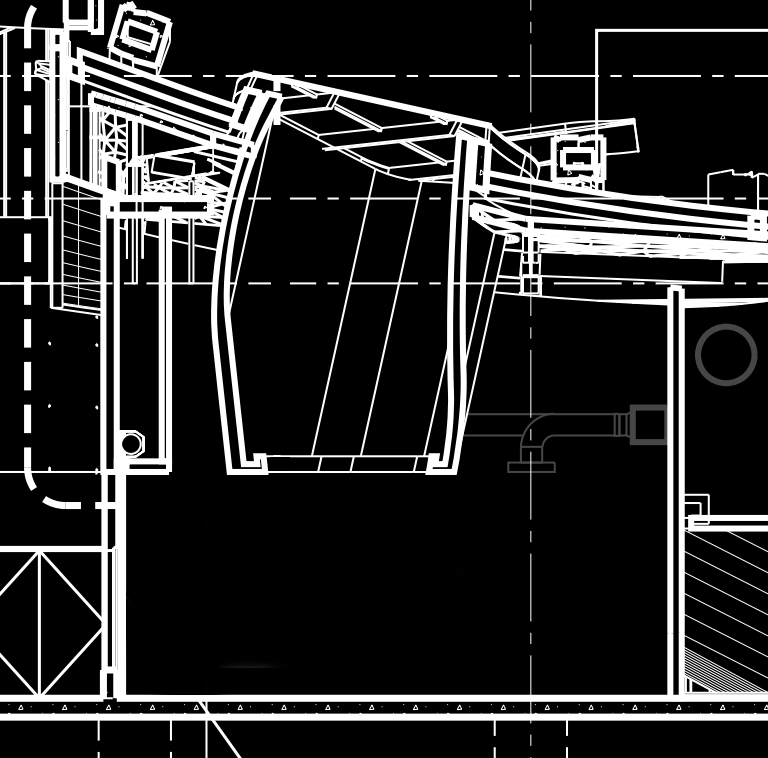 Stalactite
History | Site | Vision | Overview | Education | Theater | Lobby | Facade | Escalator       12
[Speaker Notes: The]
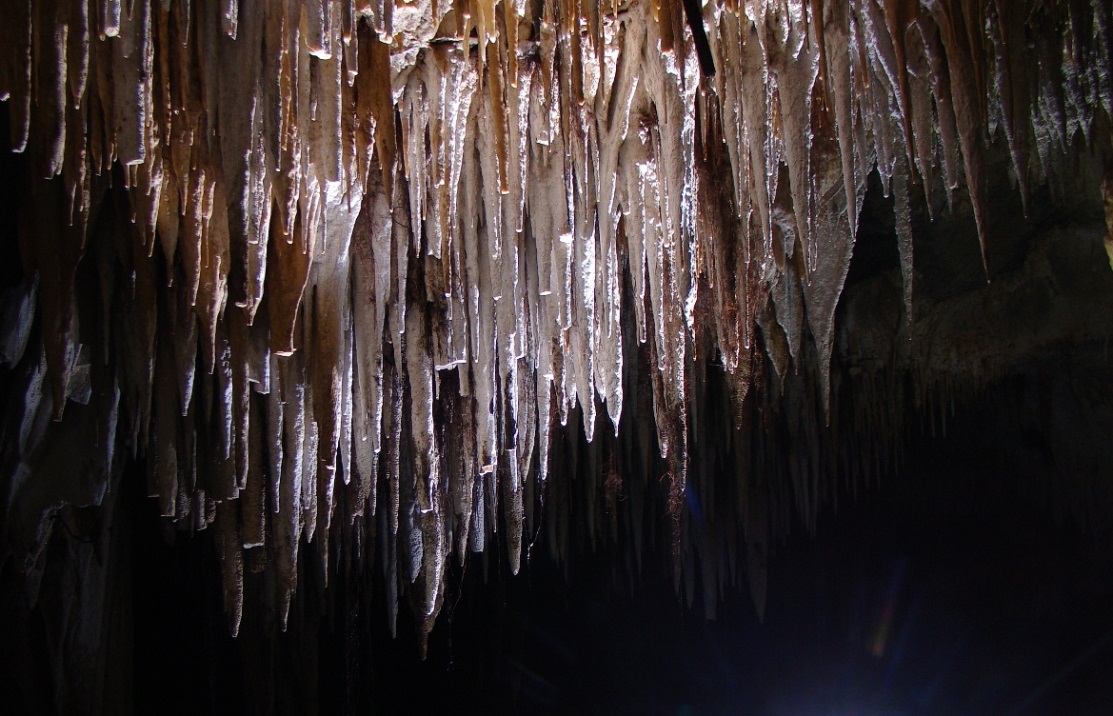 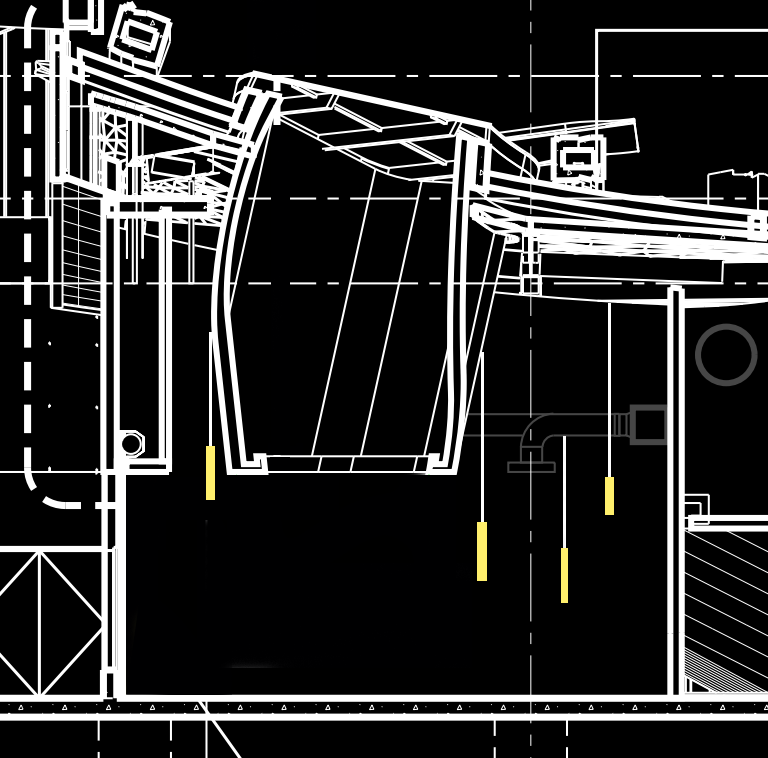 Stalactite
History | Site | Vision | Overview | Education | Theater | Lobby | Facade | Escalator       12
[Speaker Notes: Add human figure to show scale]
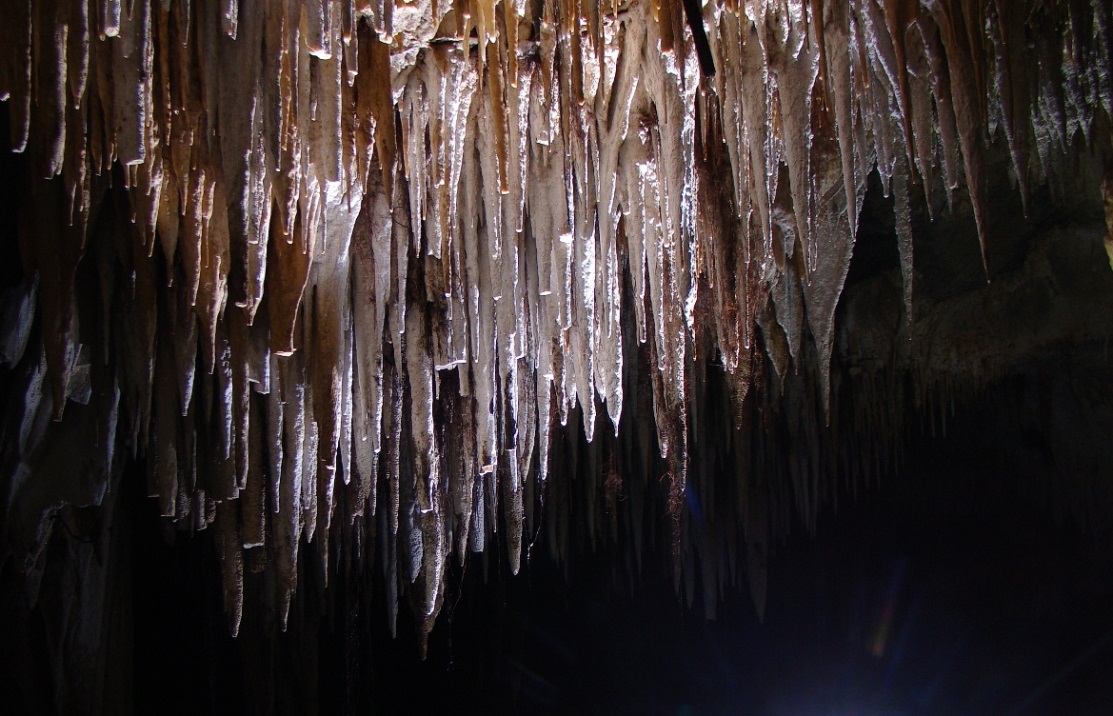 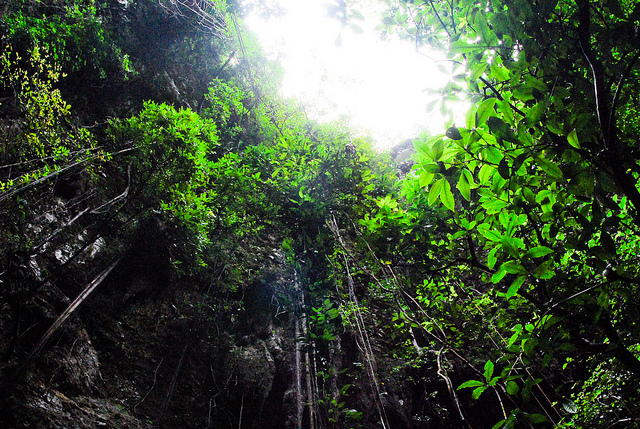 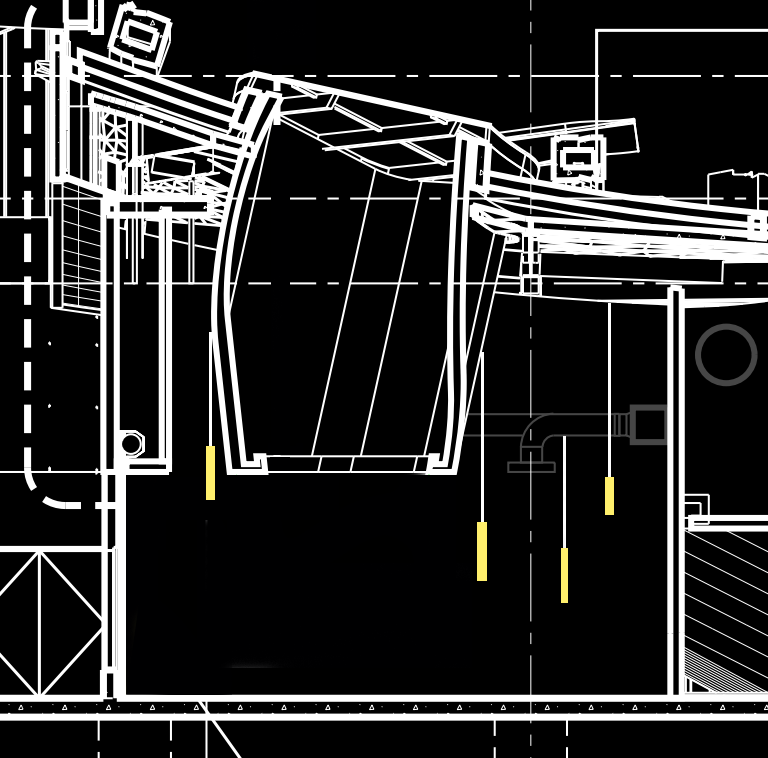 Cave Plants
Stalactite
History | Site | Vision | Overview | Education | Theater | Lobby | Facade | Escalator       12
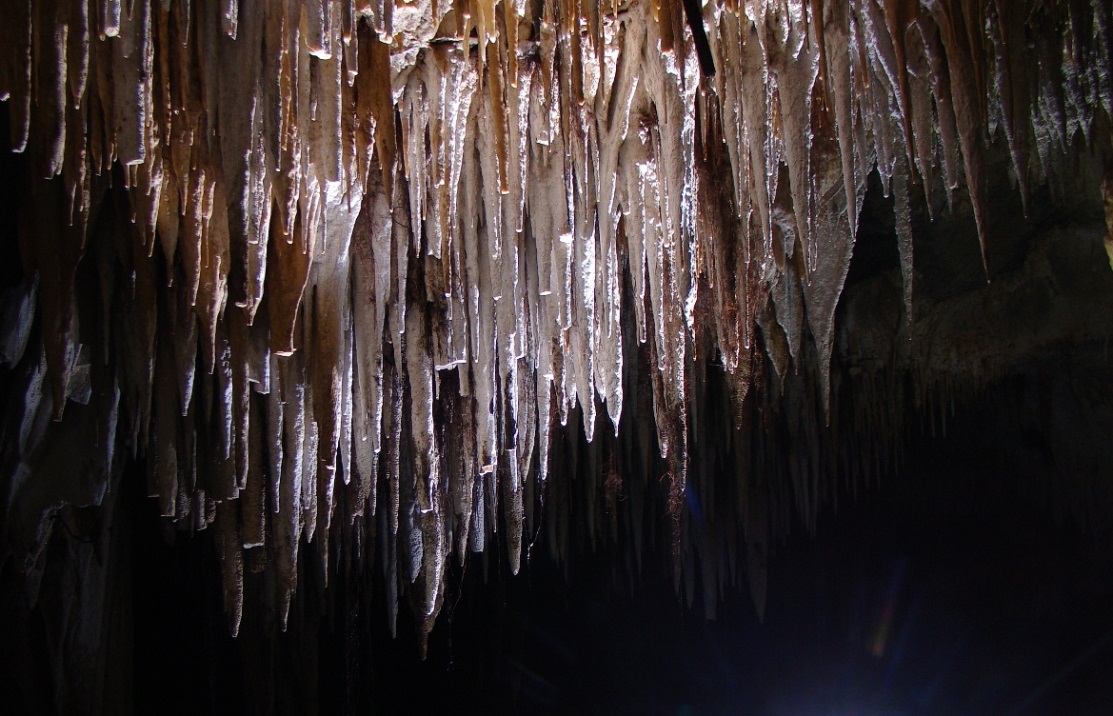 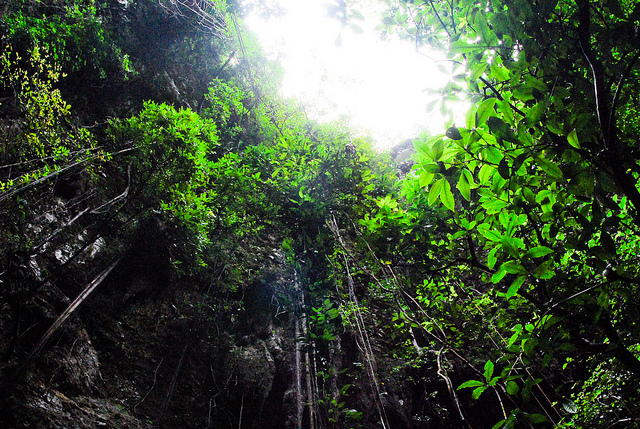 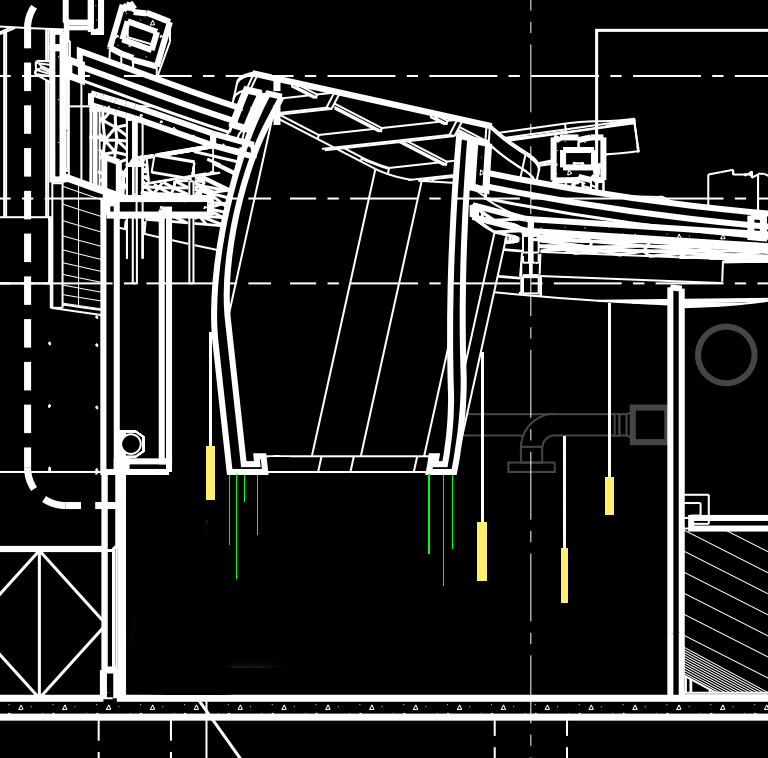 Cave Plants
Stalactite
History | Site | Vision | Overview | Education | Theater | Lobby | Facade | Escalator       12
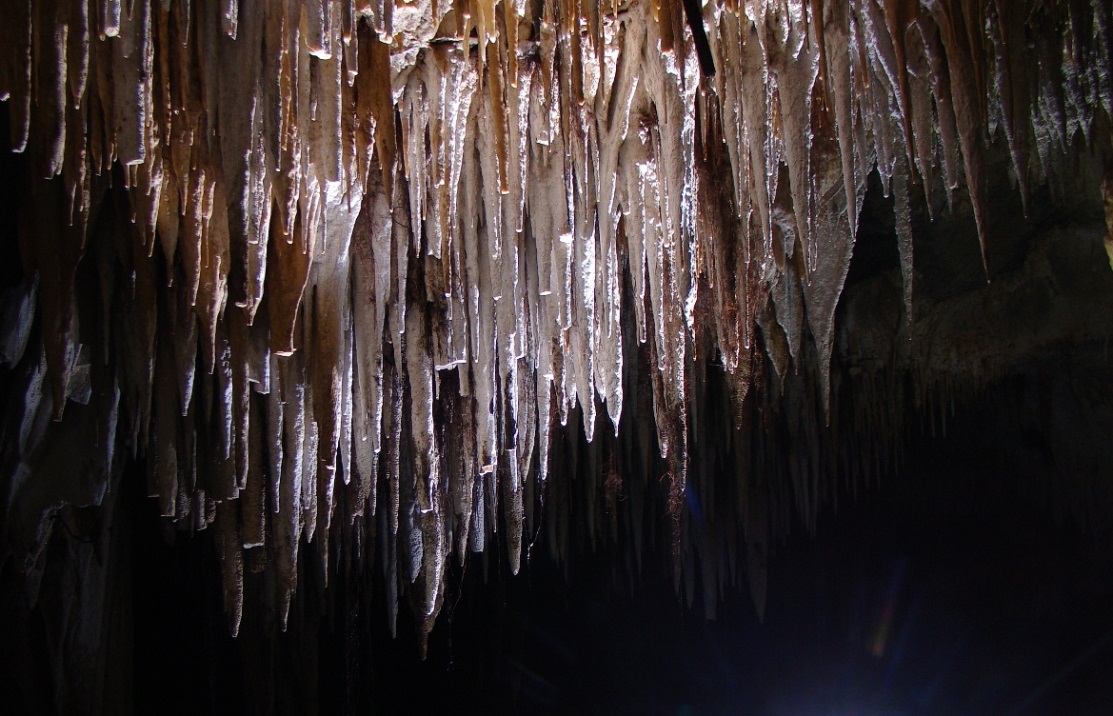 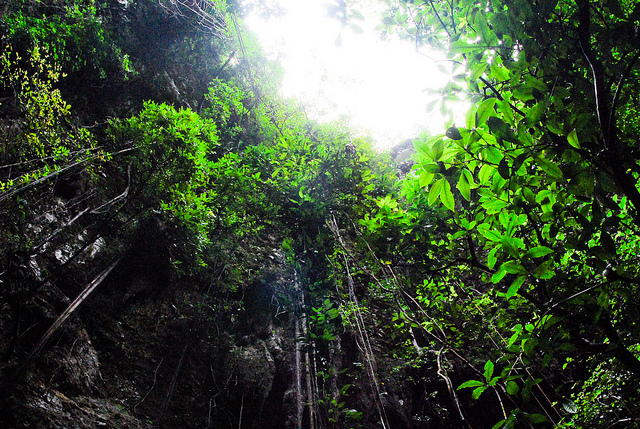 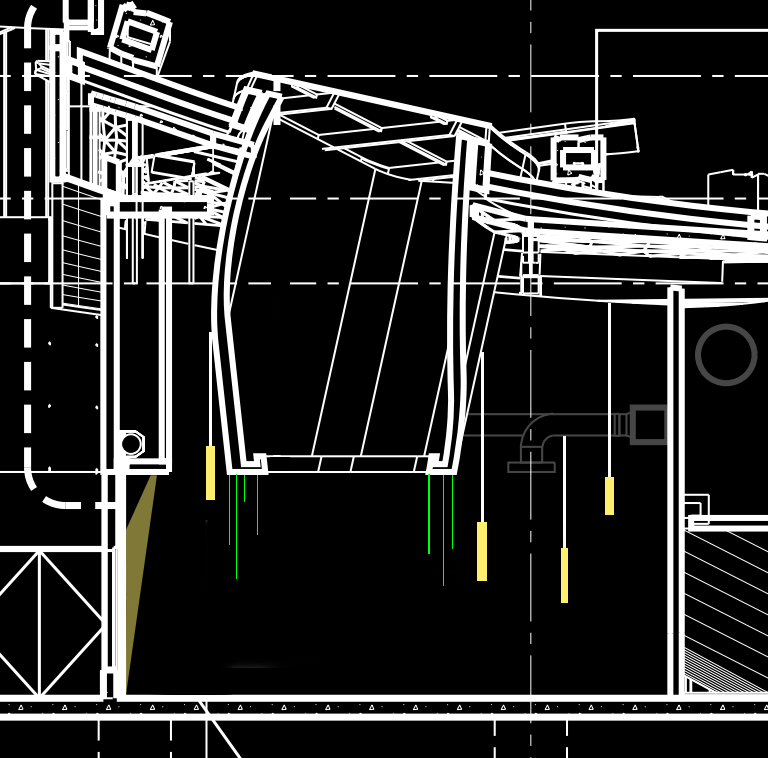 Cave Plants
Stalactite
History | Site | Vision | Overview | Education | Theater | Lobby | Facade | Escalator       12
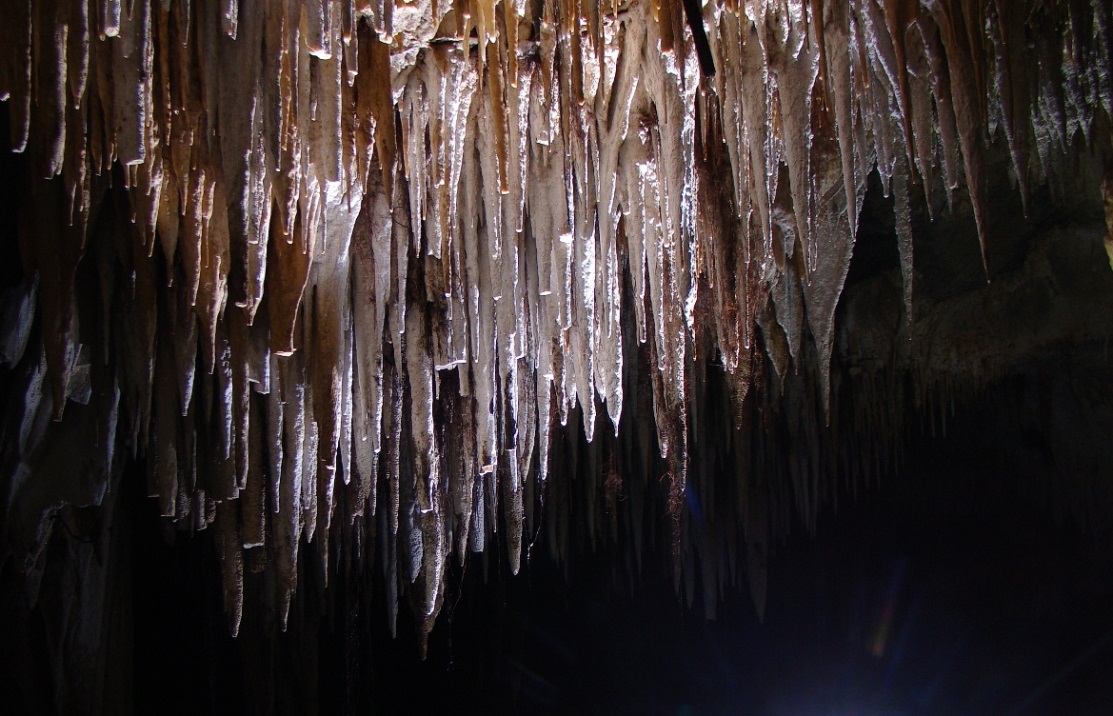 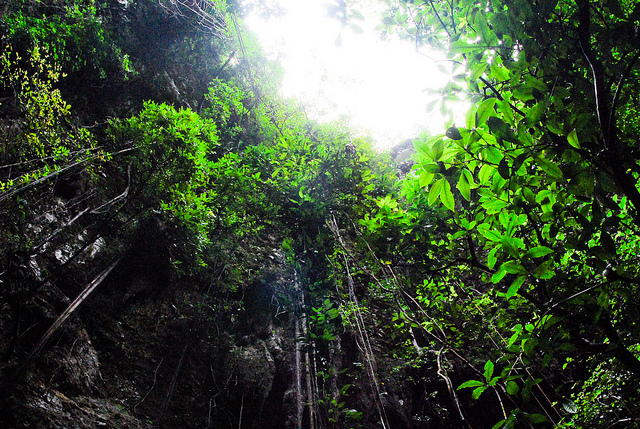 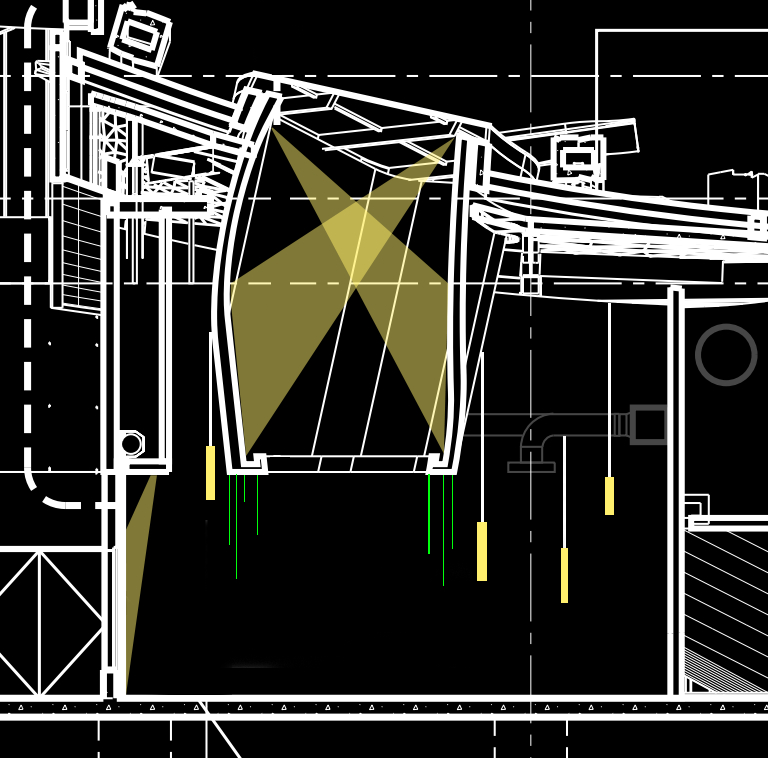 Cave Plants
Stalactite
History | Site | Vision | Overview | Education | Theater | Lobby | Facade | Escalator       12
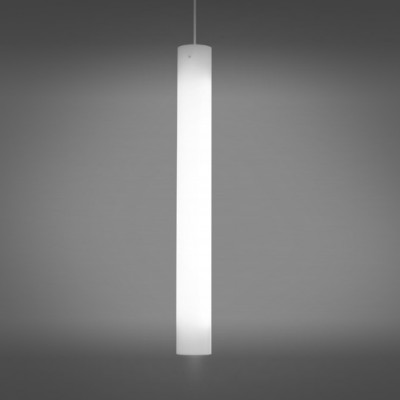 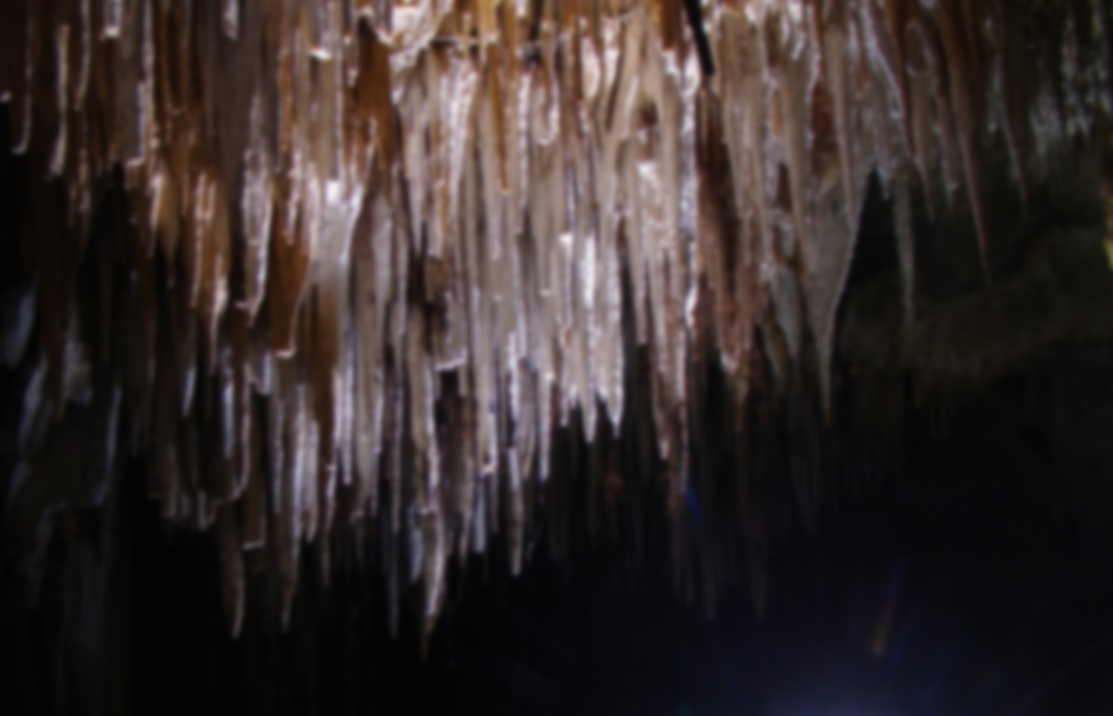 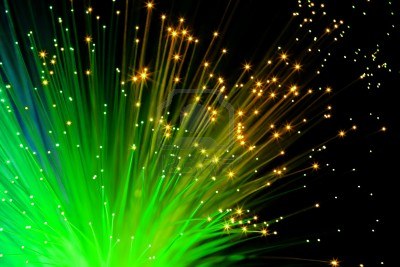 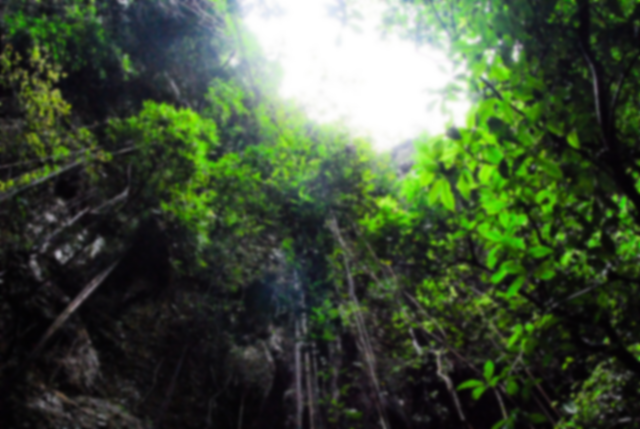 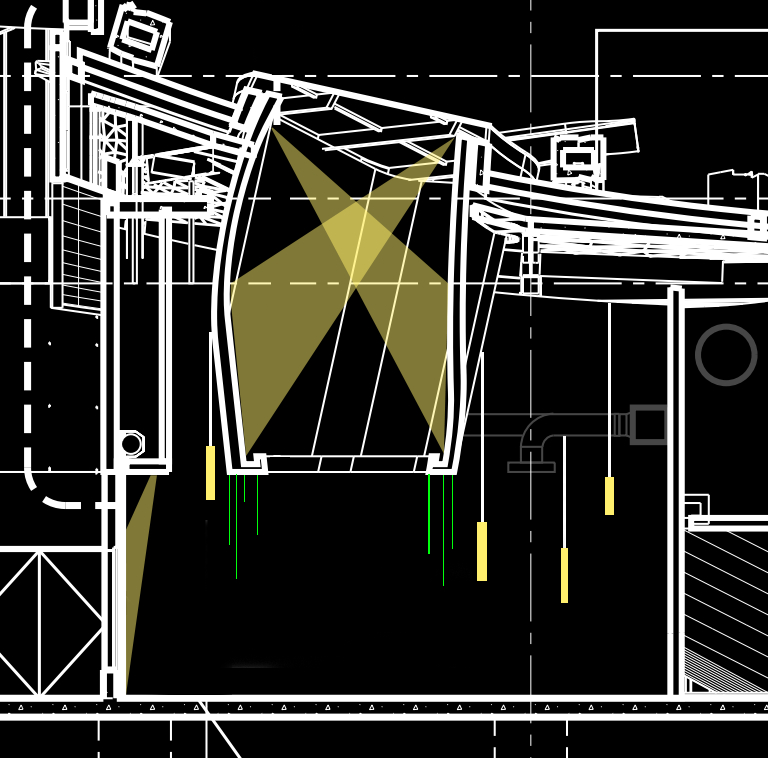 Cave Plants
Stalactite
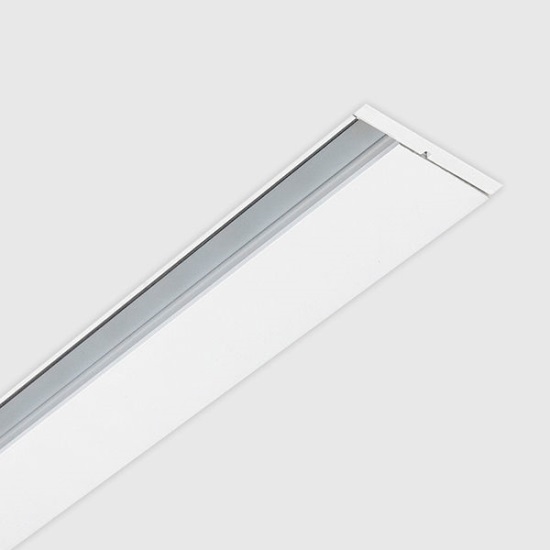 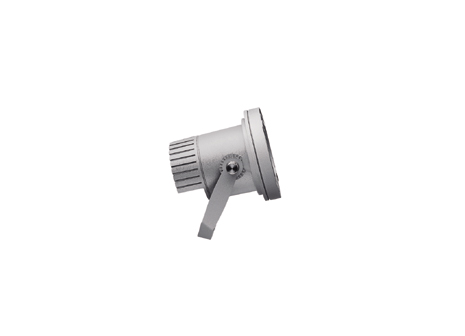 History | Site | Vision | Overview | Education | Theater | Lobby | Facade | Escalator       12
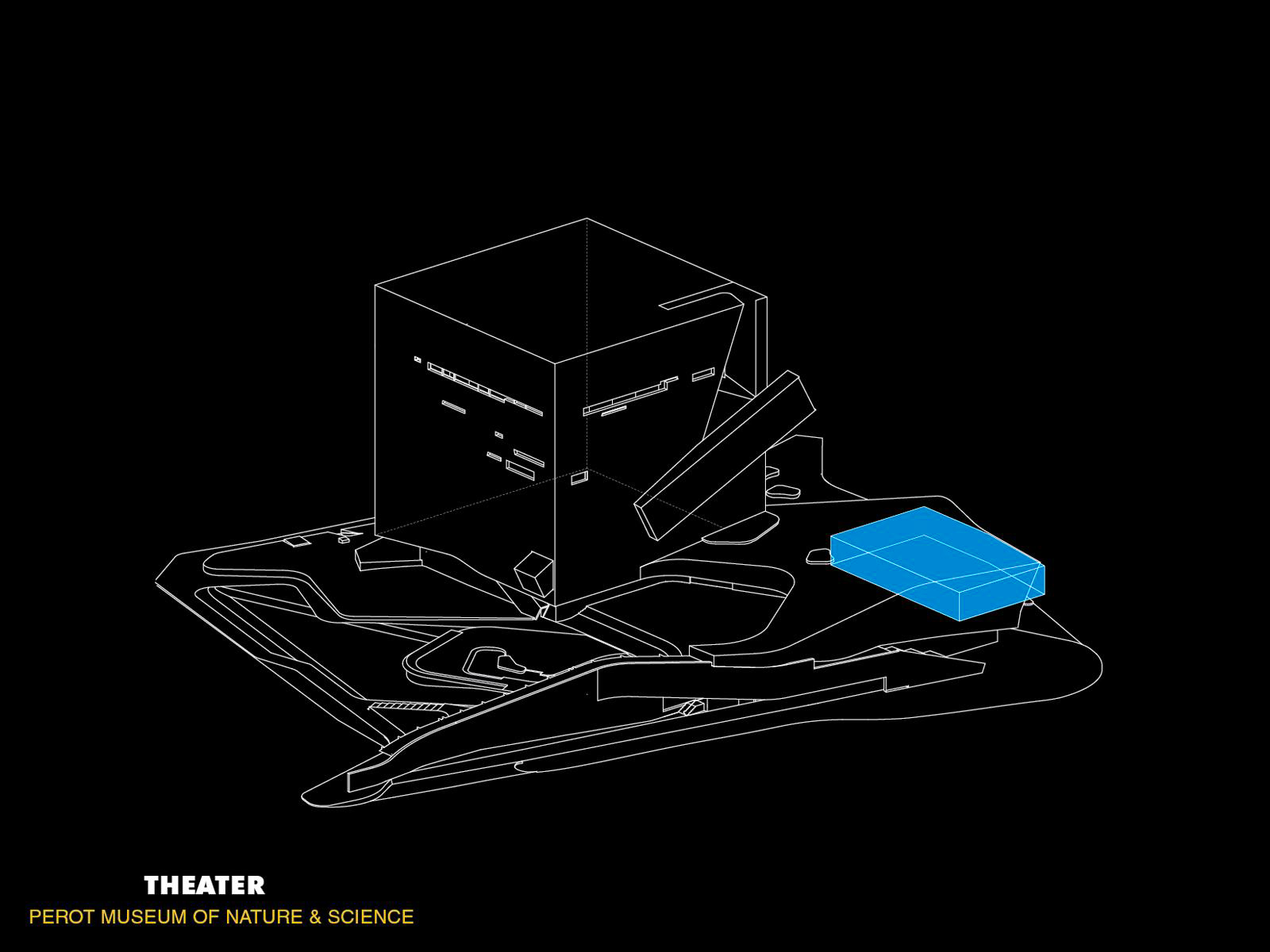 History | Site | Vision | Overview | Education | Theater | Lobby | Facade | Escalator       13
[Speaker Notes: The theater space located under the landscape roof is the a high tech facility designed for 3D movie shows. Unique acoustic panels are designed around the space not only guaranteed the sound quality but also provided great potential for cove lighting]
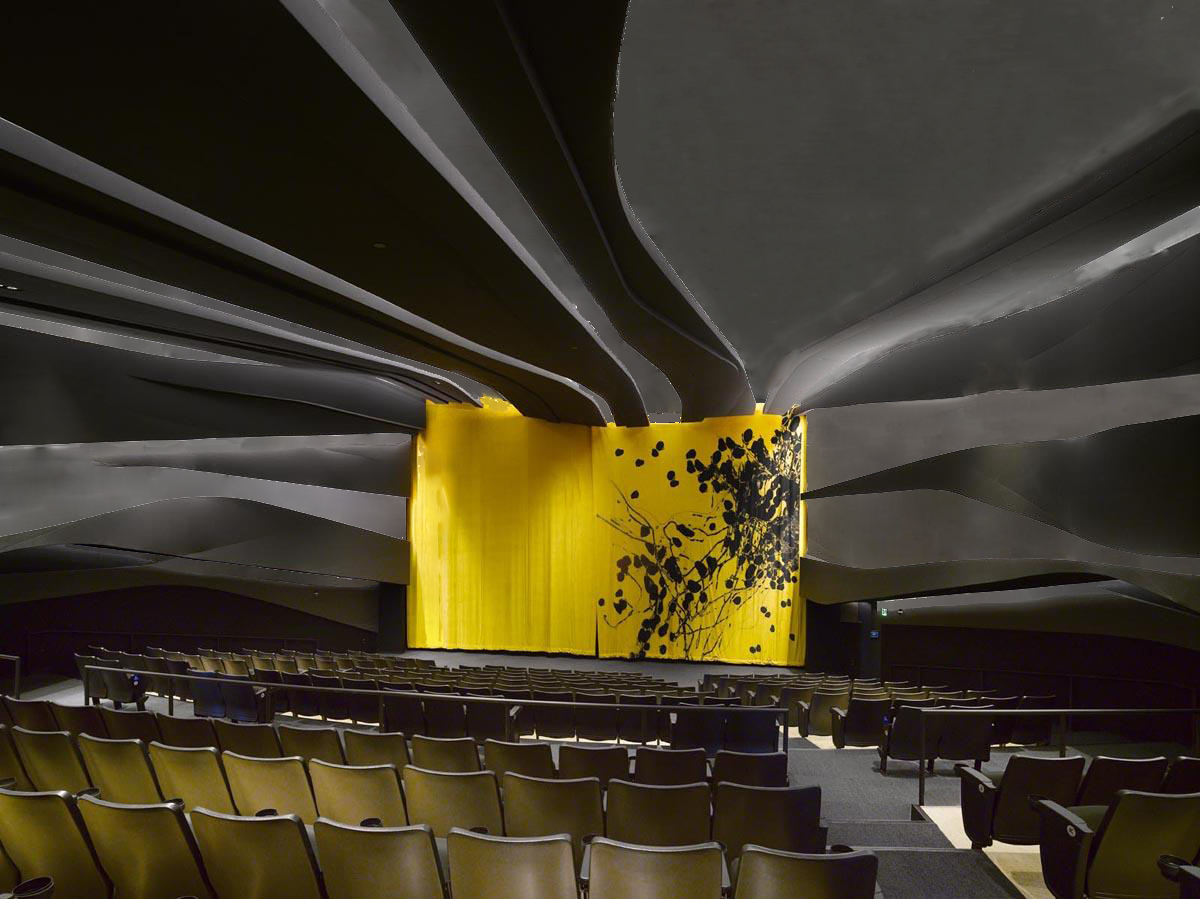 History | Site | Vision | Overview | Education | Theater | Lobby | Facade | Escalator       14
[Speaker Notes: Unique acoustic panels are designed around the space not only guaranteed the sound quality but also provided great potential for cove lighting.]
Design Consideration
Send audience into a different world that commonly  invisible to human being.
Customize acoustic panel into design to create visual impact
Design Criteria
History | Site | Vision | Overview | Education | Theater | Lobby | Facade | Escalator       15
[Speaker Notes: The theater represents the height standard of applied science in this museum, providing inspiring visual feast that do not exist in nature. Therefore I want this space to be the tomorrow land  of this museum celebrating the scientific achievement of mankind.

The 3D movie lasts for 20 minutes and after each movie there will be 20 minutes interval for evacuation and reseating. Therefore I will have lighting system to assist this operation using advanced control systems, which is also a celebration of scientific achievement.]
Micro World
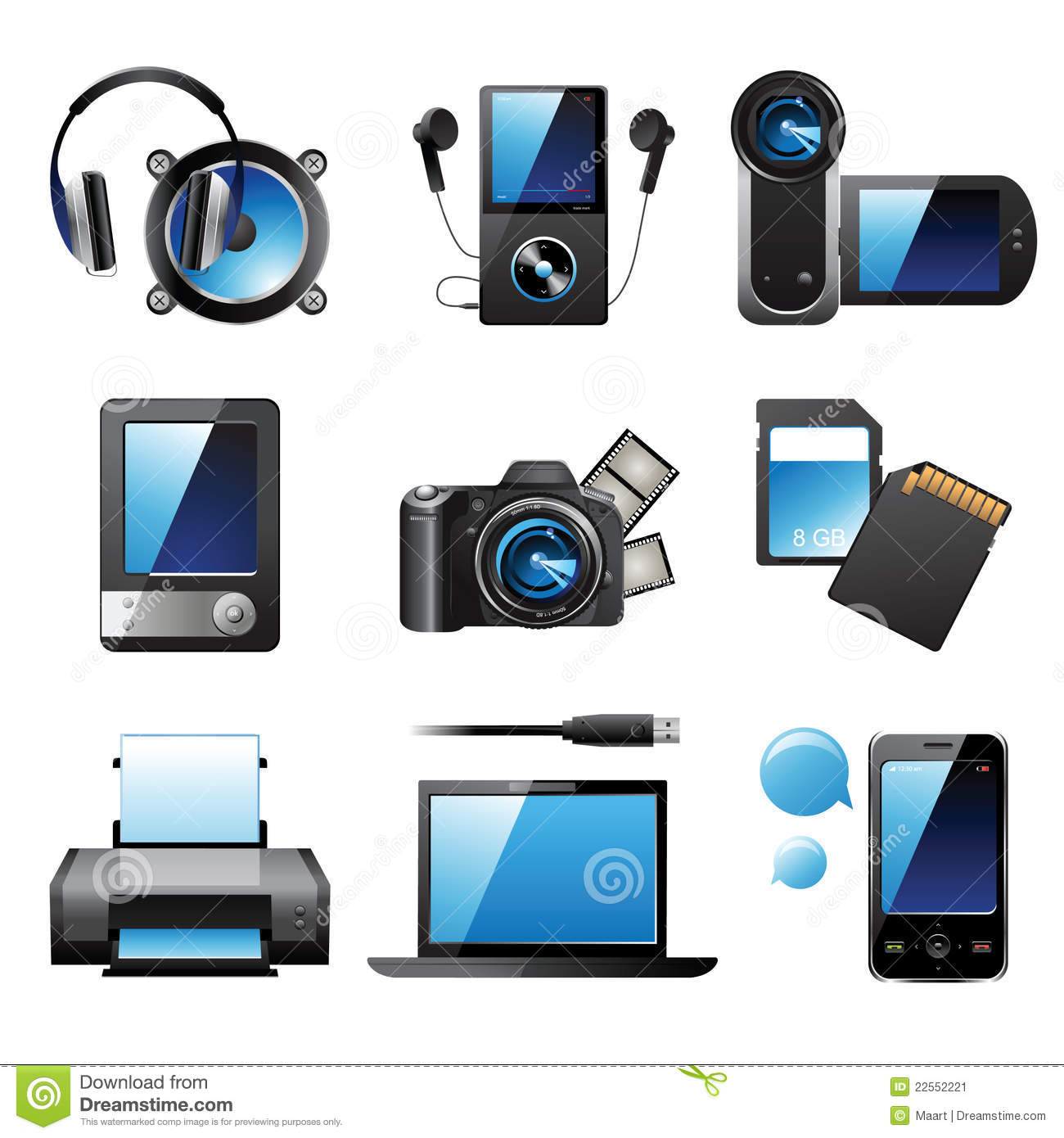 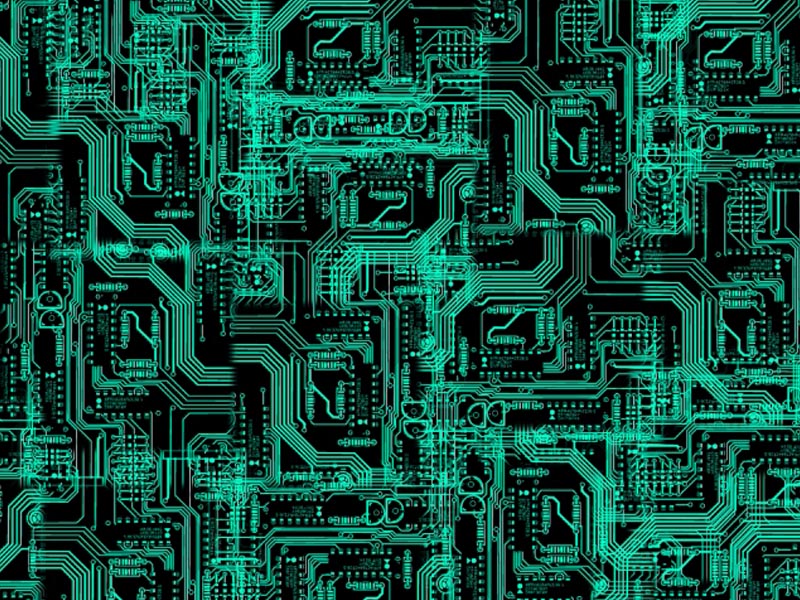 History | Site | Vision | Overview | Education | Theater | Lobby | Facade | Escalator       16
[Speaker Notes: Computer, iphone, ipad, most of the modern electronic devices rely on a chip to operate, making this small chip a perfect representation of dodern computer science.]
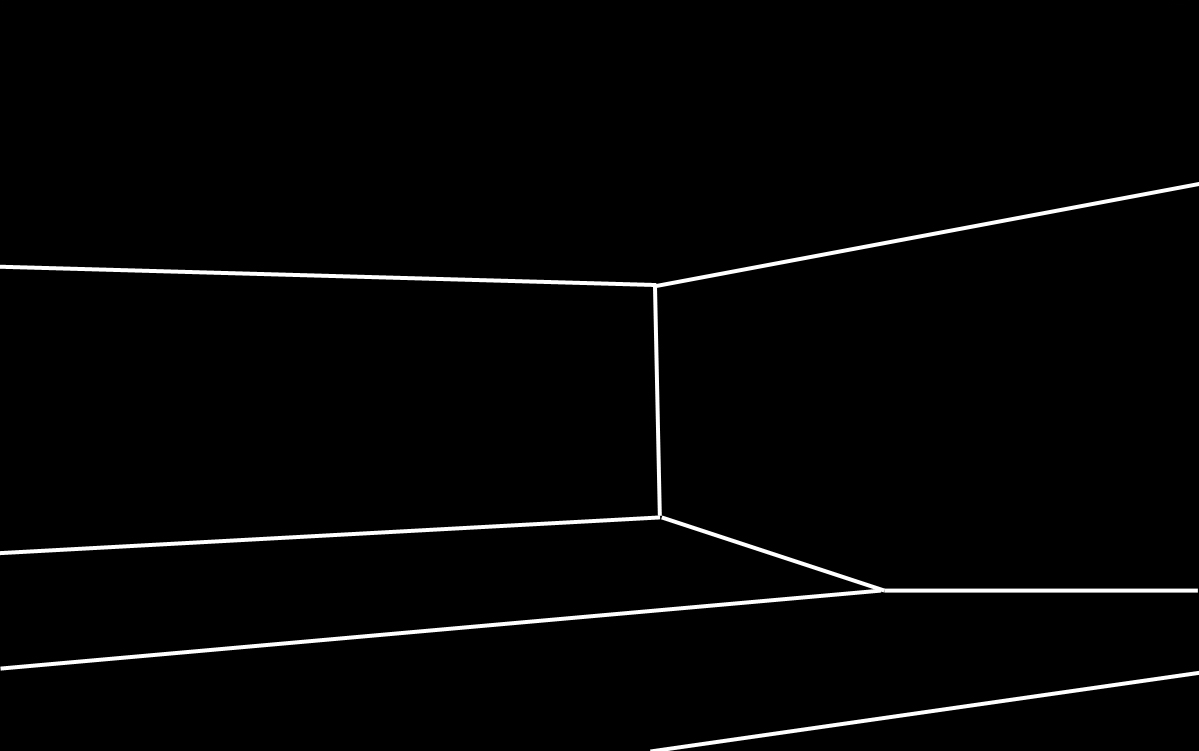 History | Site | Vision | Overview | Education | Theater | Lobby | Facade | Escalator       17
[Speaker Notes: The outline of acoustic panel will have less curvature to match the concept. Each branch of light covers certain area of the room, by adjusting their brightness we can help audience find available seating]
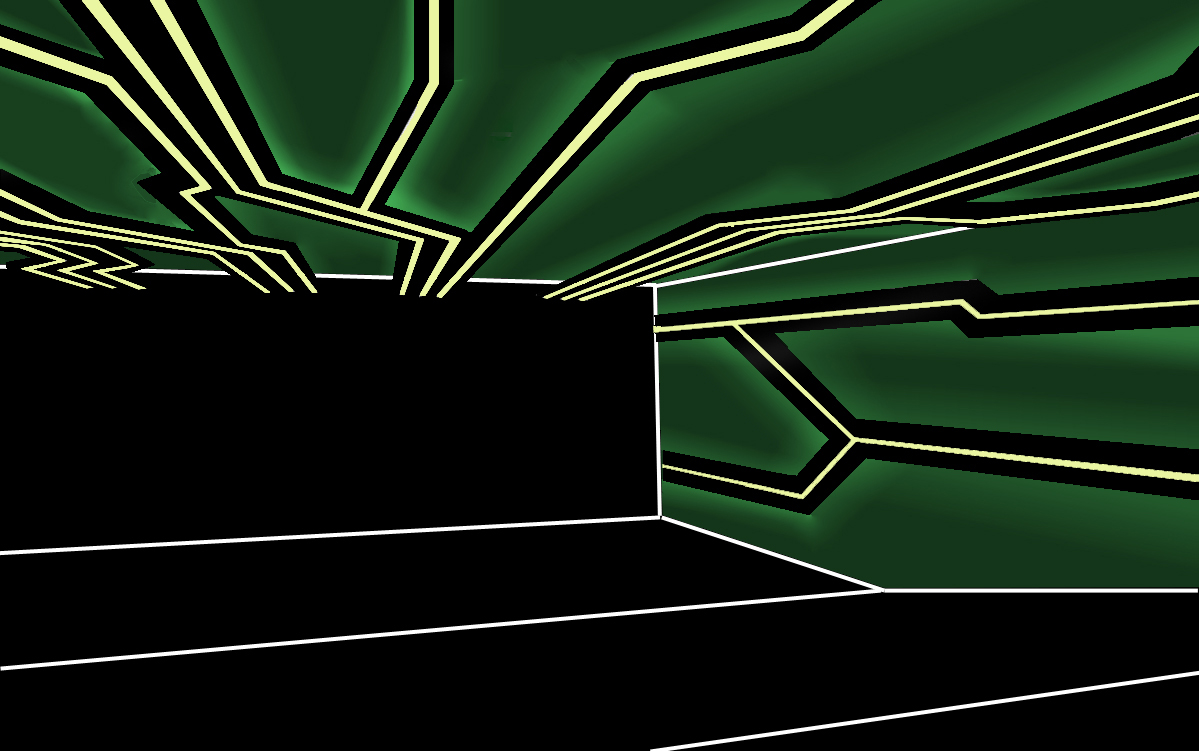 History | Site | Vision | Overview | Education | Theater | Lobby | Facade | Escalator       18
[Speaker Notes: The outline of acoustic panel will have less curvature to match the concept. Each branch of light covers certain area of the room, by adjusting their brightness we can help audience find available seating]
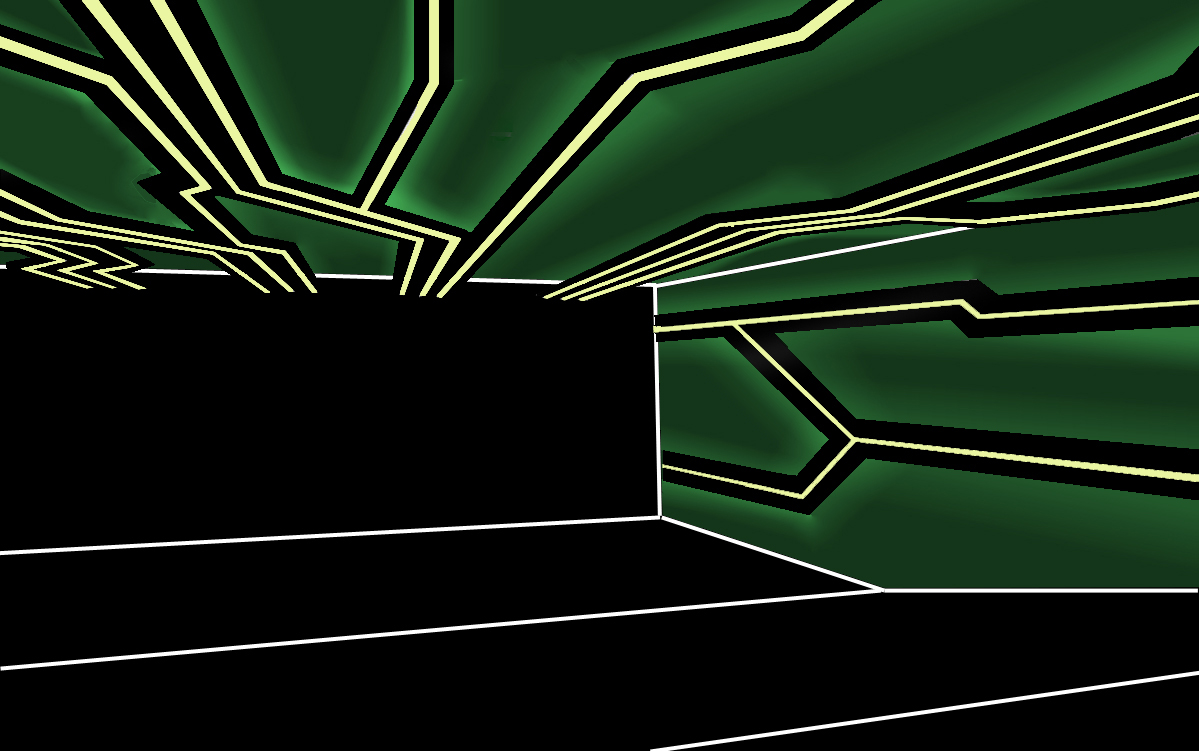 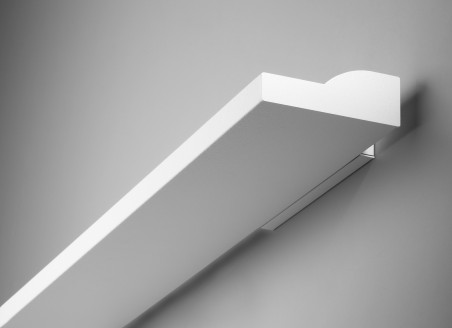 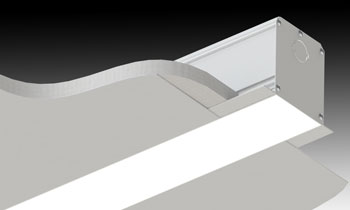 History | Site | Vision | Overview | Education | Theater | Lobby | Facade | Escalator       18
[Speaker Notes: The outline of acoustic panel will have less curvature to match the concept. Each branch of light covers certain area of the room, by adjusting their brightness we can help audience find available seating]
Macro World
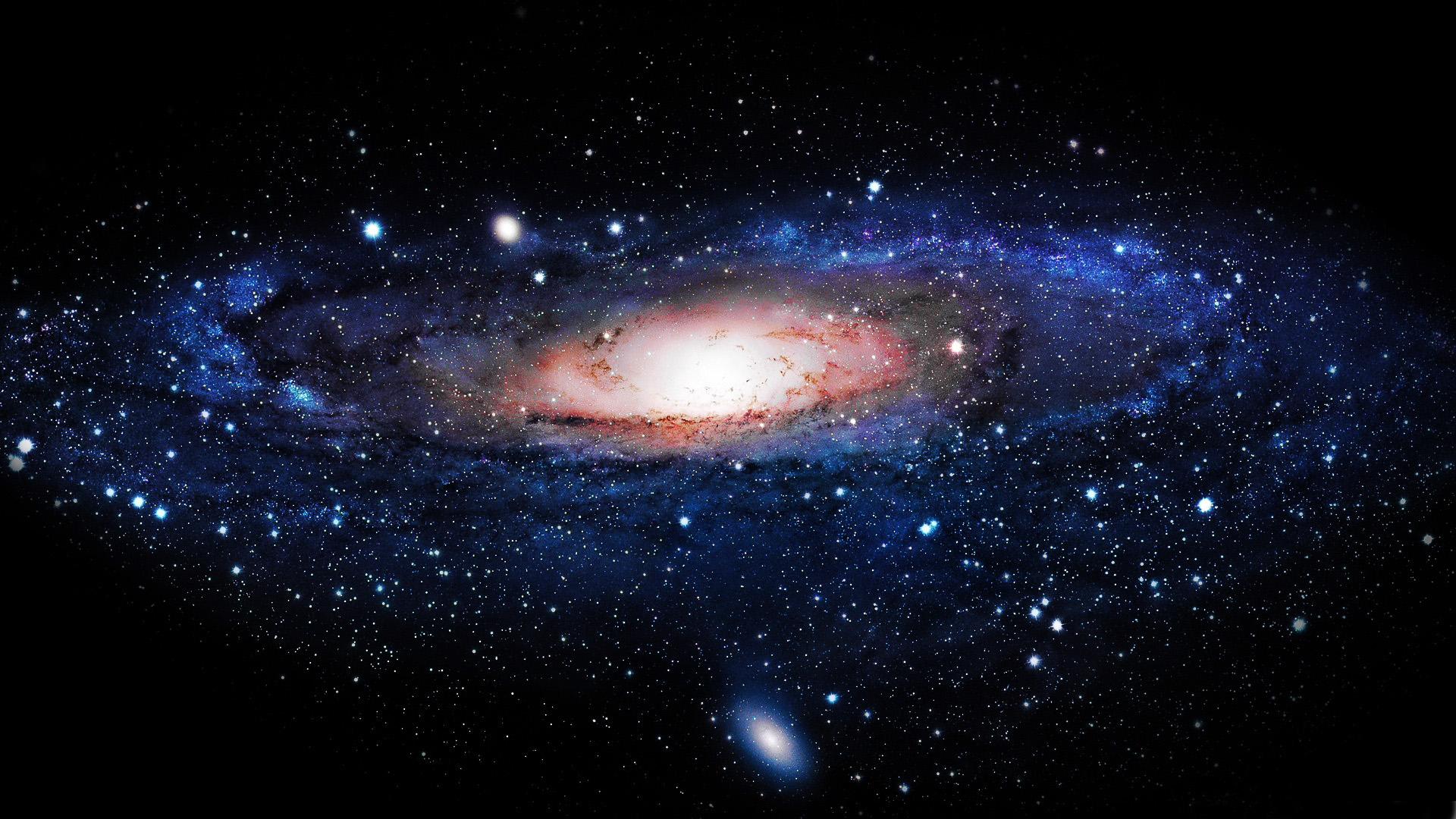 History | Site | Vision | Overview | Education | Theater | Lobby | Facade | Escalator       19
[Speaker Notes: Both computer and construction are technologies that people are well aware of. However, there are also science subjects whose benefit to mankind of not obvious yet definite. The study of astronomy not only allowed us to explore the unknown space, but also drives us to think what made us unique in the universe, seeking the ture meaning of humanity.

When speaking of a galaxy, most kids will draw a spiral on the paper. I want use my design to show them that the universe is around us, compared to its scale we are characters on a piece of paper.]
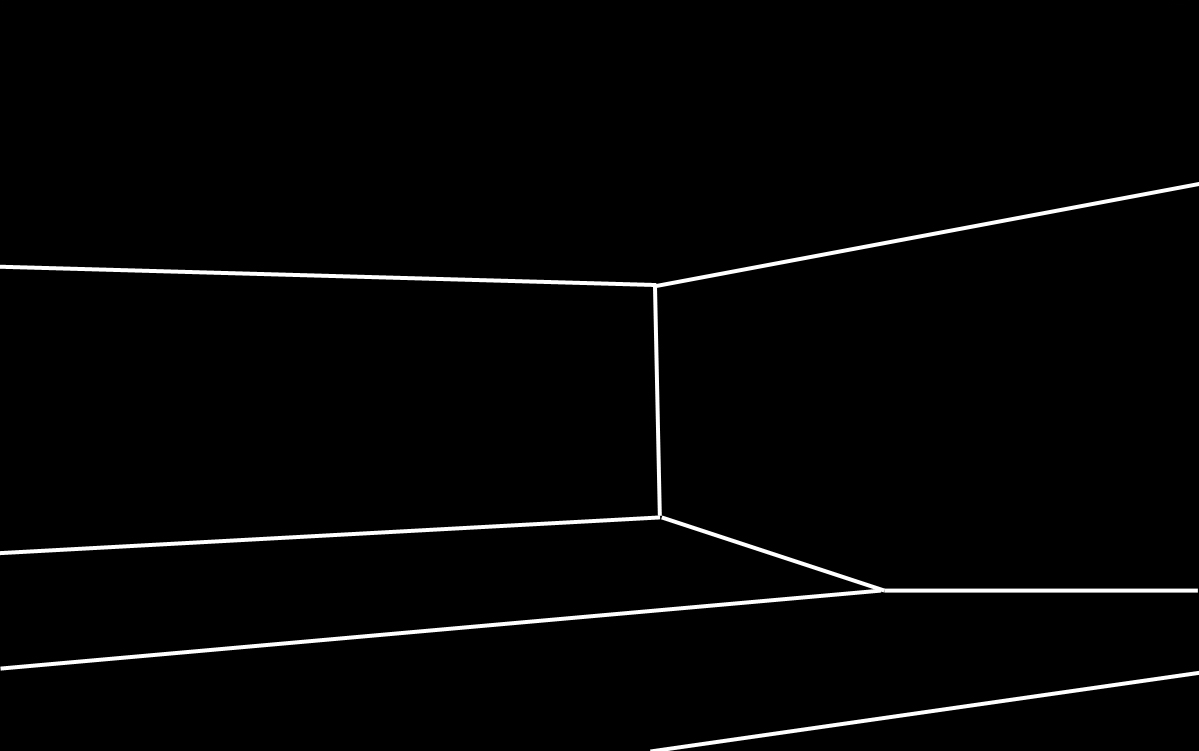 History | Site | Vision | Overview | Education | Theater | Lobby | Facade | Escalator       20
[Speaker Notes: The outline of acoustic panel will have less curvature to match the concept. Each branch of light covers certain area of the room, by adjusting their brightness we can help audience find available seating]
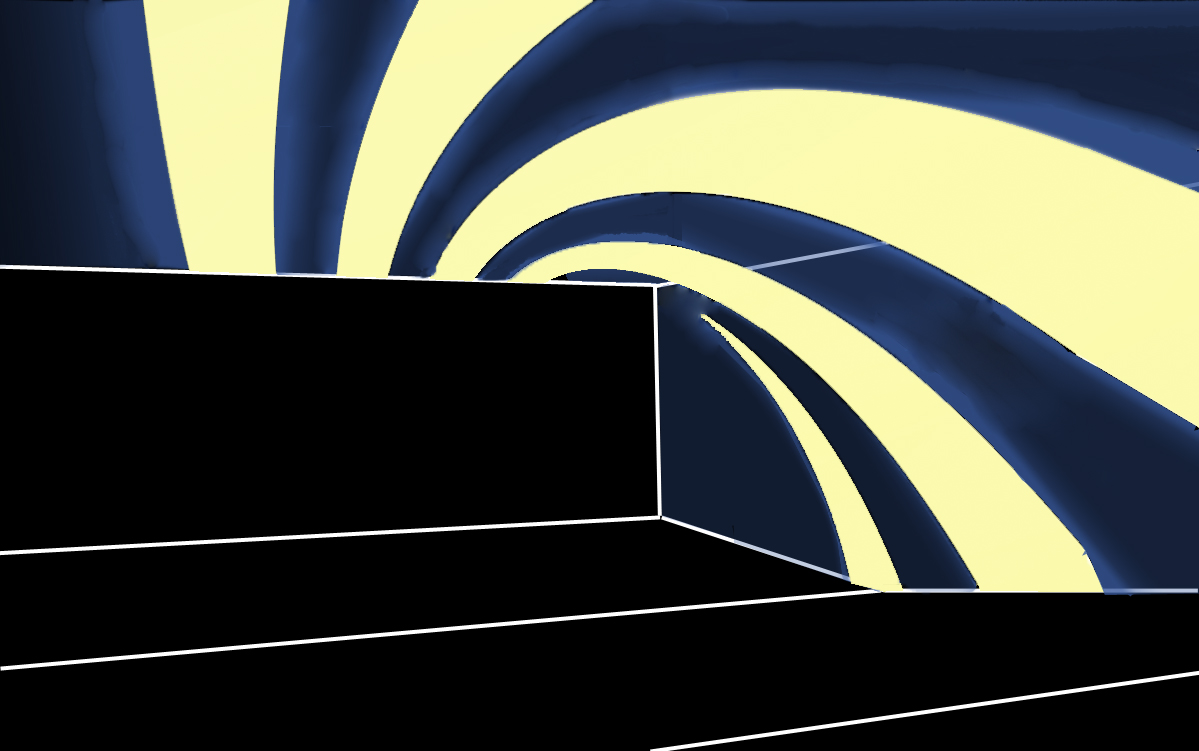 History | Site | Vision | Overview | Education | Theater | Lobby | Facade | Escalator       20
[Speaker Notes: Both computer and construction are technologies that people are well aware of. However, there are also science subjects whose benefit to mankind of not obvious yet definite. The study of astronomy not only allowed us to explore the unknown space, but also drives us to think what made us unique in the universe, seeking the ture meaning of humanity.

When speaking of a galaxy, most kids will draw a spiral on the paper. I want use my design to show them that the universe is around us, compared to its scale we are characters on a piece of paper.

Customized acoustic panel will rotate in a 3 dimentional way, providing cove lighting with blue color enhance to show the tune of a universe
Decorative luminaires will pluged on the ceiling to represent starts. When an area is occupied, star fixtures will go off. Therefore if you need a seat, look for starts!]
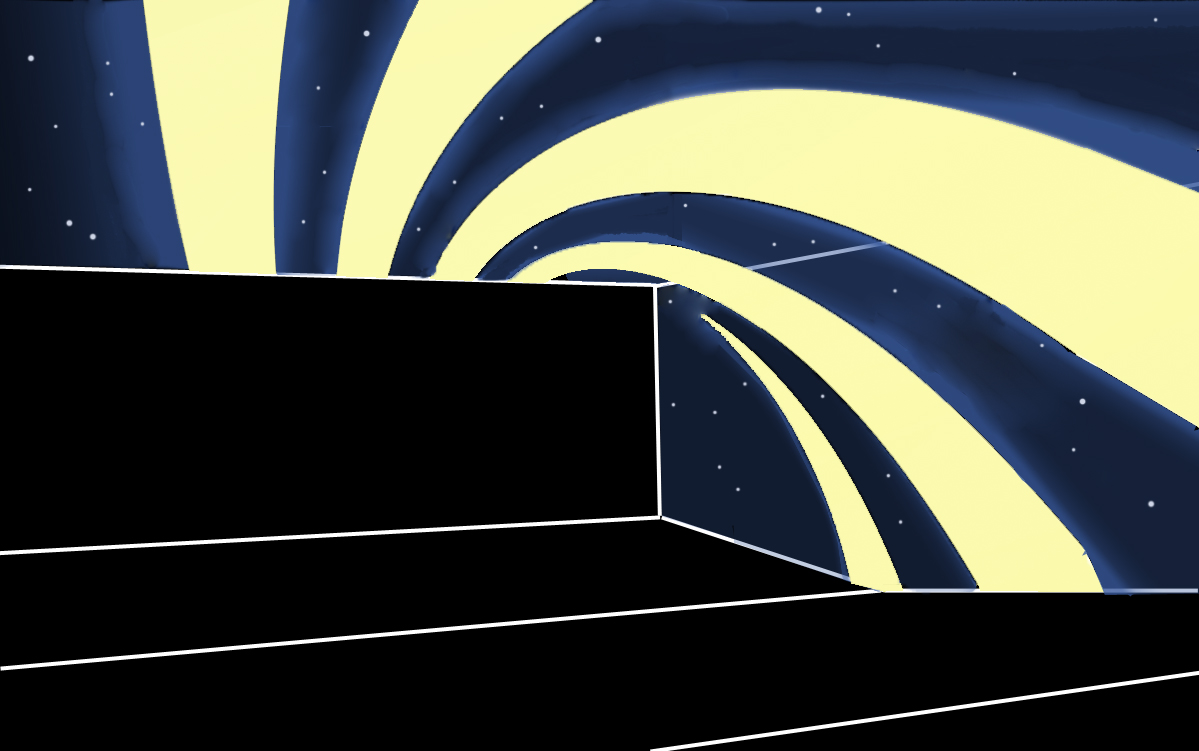 History | Site | Vision | Overview | Education | Theater | Lobby | Facade | Escalator       20
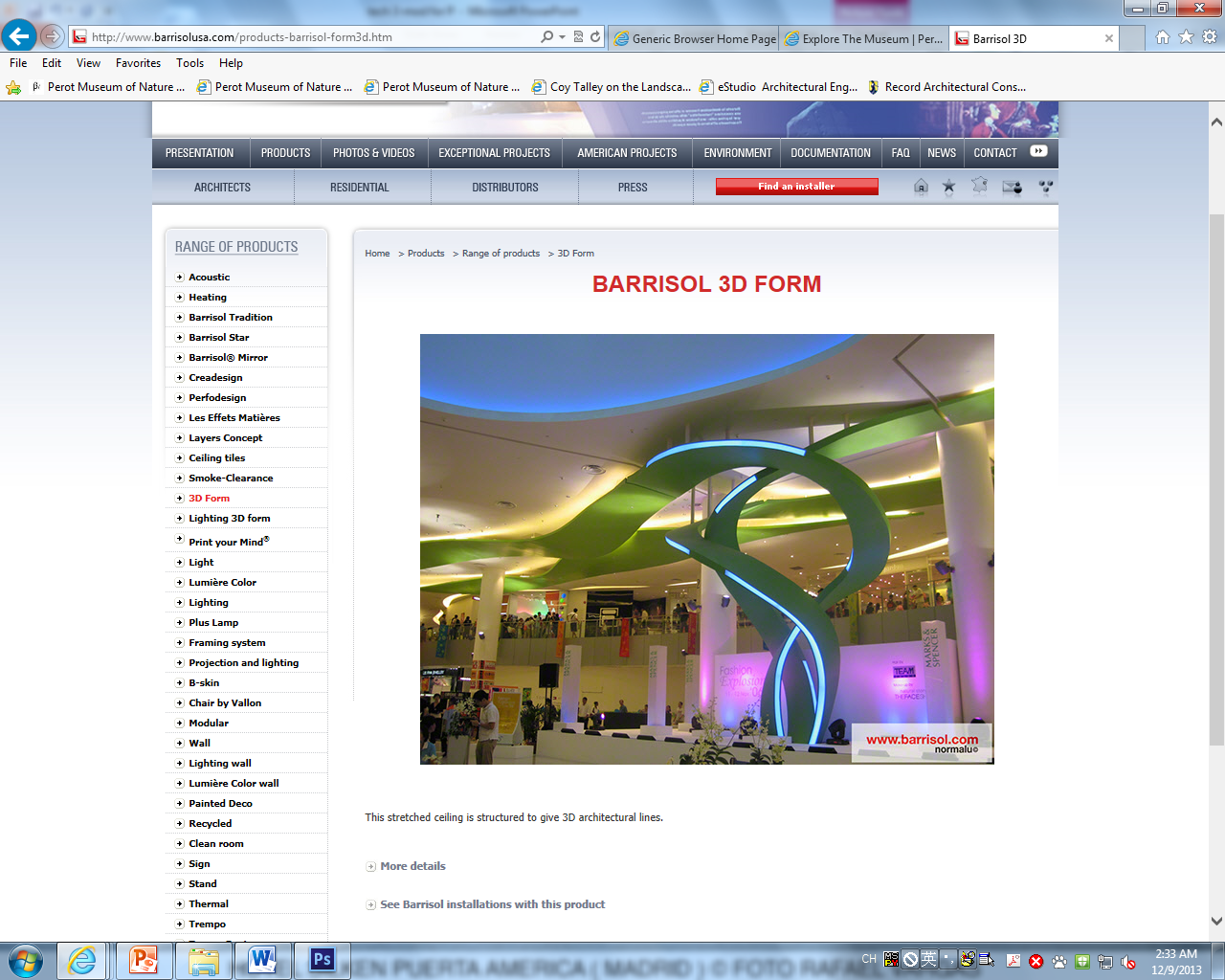 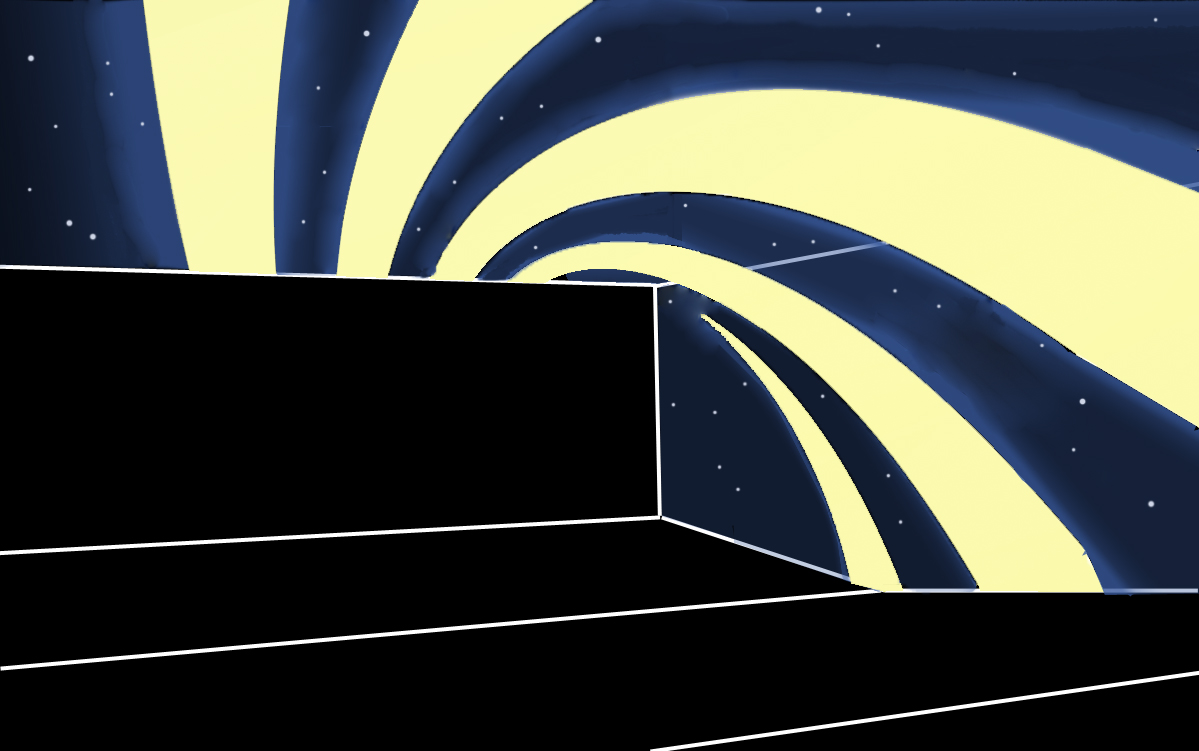 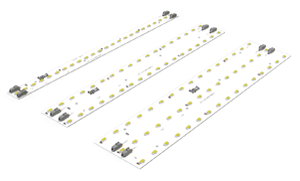 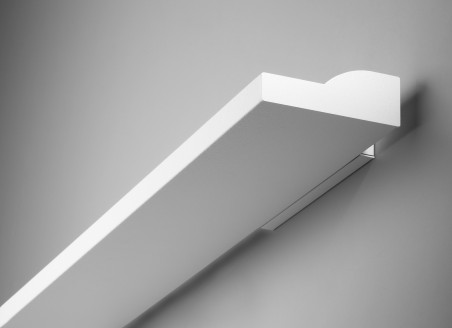 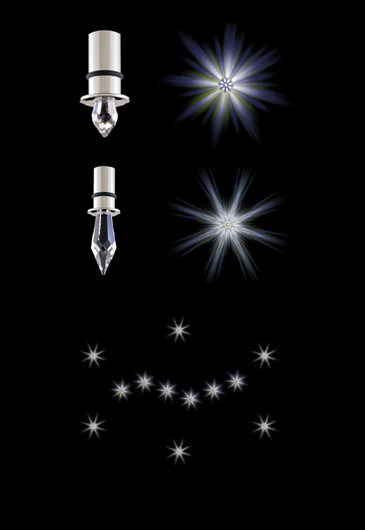 History | Site | Vision | Overview | Education | Theater | Lobby | Facade | Escalator       20
Energy World
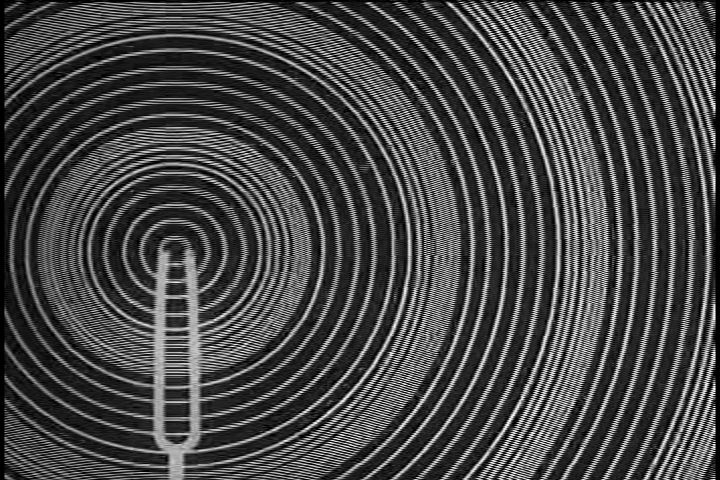 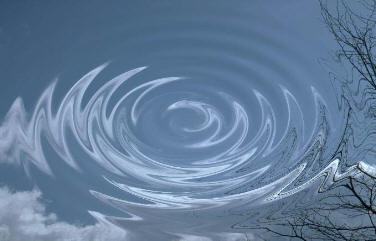 History | Site | Vision | Overview | Education | Theater | Lobby | Facade | Escalator       21
[Speaker Notes: Both computer and construction are technologies that people are well aware of. However, there are also science subjects whose benefit to mankind of not obvious yet definite. The study of astronomy not only allowed us to explore the unknown space, but also drives us to think what made us unique in the universe, seeking the ture meaning of humanity.

When speaking of a galaxy, most kids will draw a spiral on the paper. I want use my design to show them that the universe is around us, compared to its scale we are characters on a piece of paper.]
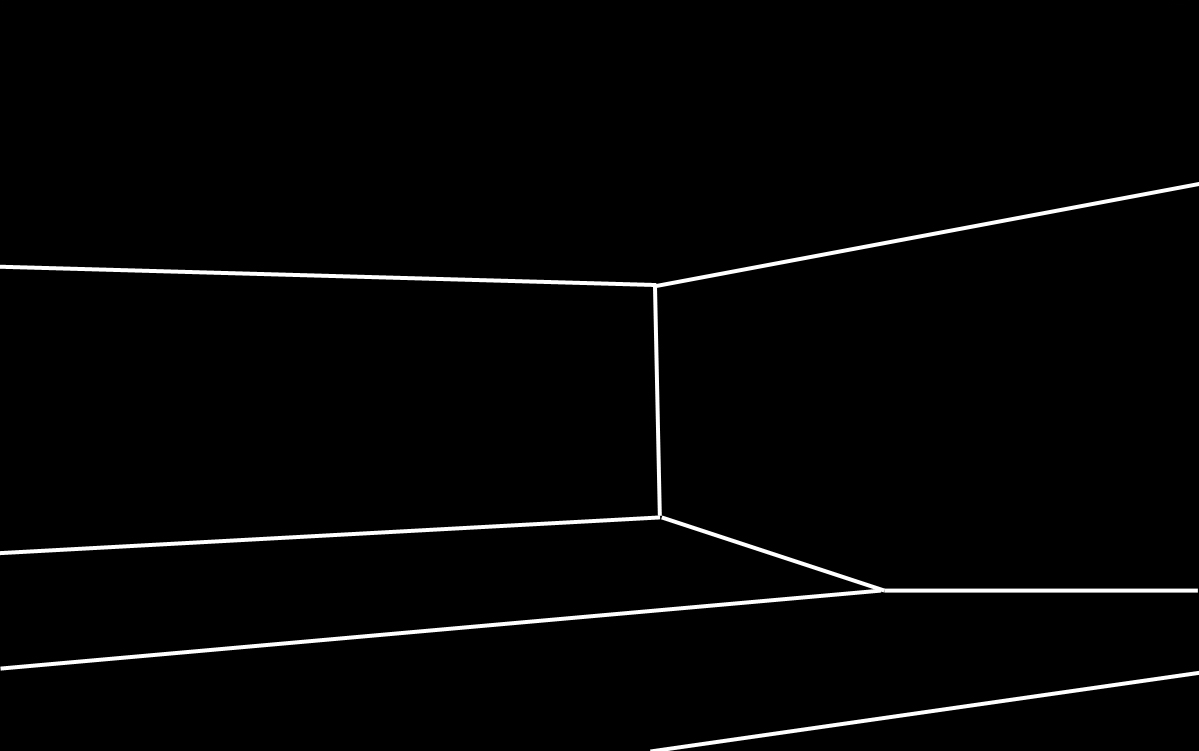 History | Site | Vision | Overview | Education | Theater | Lobby | Facade | Escalator       22
[Speaker Notes: The outline of acoustic panel will have less curvature to match the concept. Each branch of light covers certain area of the room, by adjusting their brightness we can help audience find available seating]
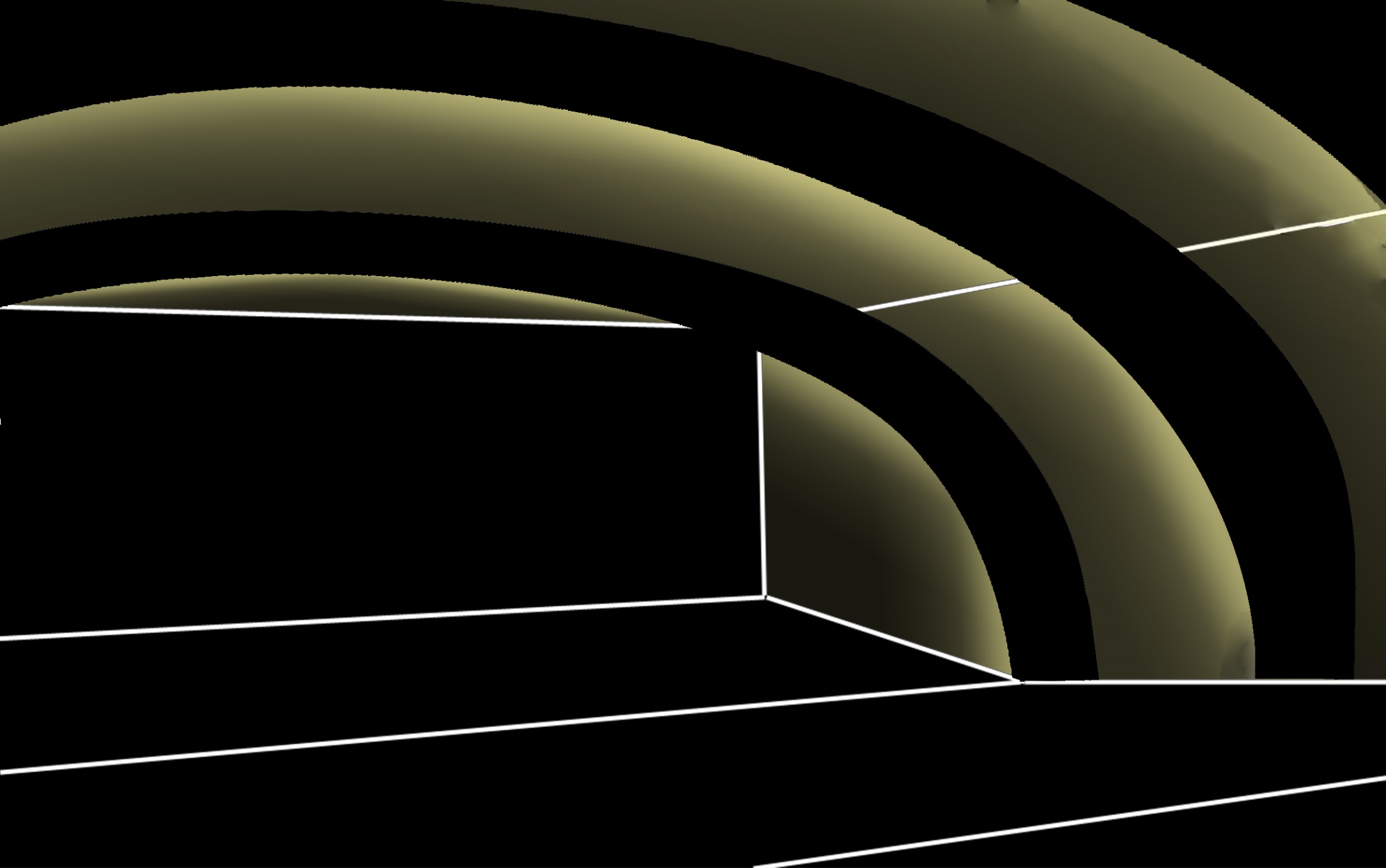 History | Site | Vision | Overview | Education | Theater | Lobby | Facade | Escalator       22
[Speaker Notes: Both computer and construction are technologies that people are well aware of. However, there are also science subjects whose benefit to mankind of not obvious yet definite. The study of astronomy not only allowed us to explore the unknown space, but also drives us to think what made us unique in the universe, seeking the ture meaning of humanity.

When speaking of a galaxy, most kids will draw a spiral on the paper. I want use my design to show them that the universe is around us, compared to its scale we are characters on a piece of paper.

Customized acoustic panel will rotate in a 3 dimentional way, providing cove lighting with blue color enhance to show the tune of a universe
Decorative luminaires will pluged on the ceiling to represent starts. When an area is occupied, star fixtures will go off. Therefore if you need a seat, look for starts!]
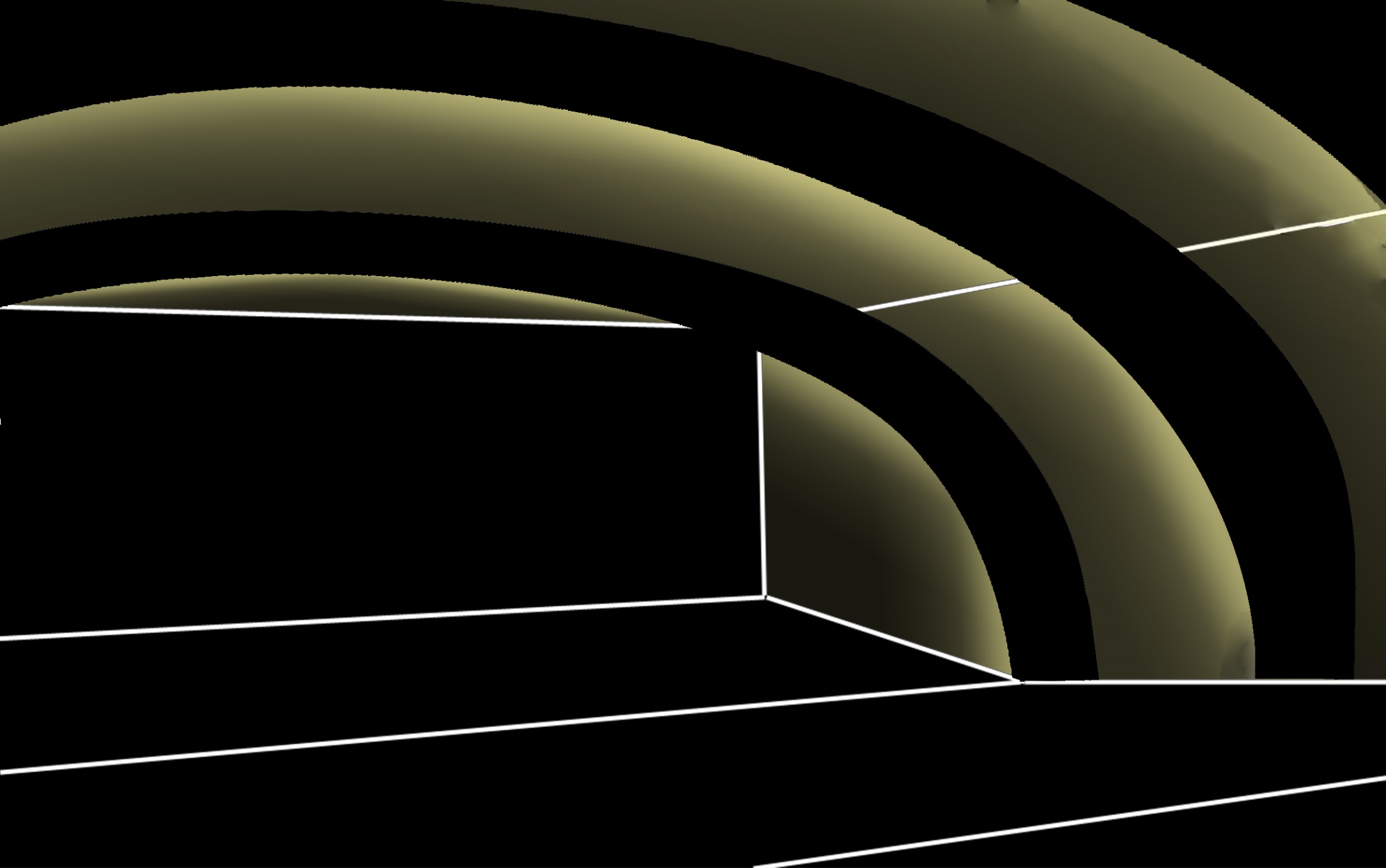 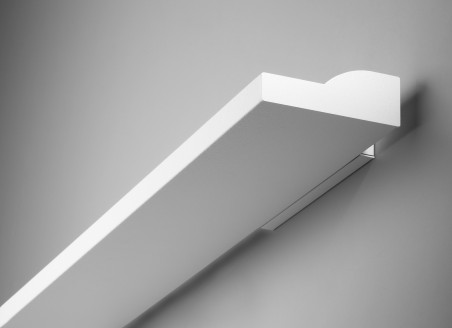 History | Site | Vision | Overview | Education | Theater | Lobby | Facade | Escalator       22
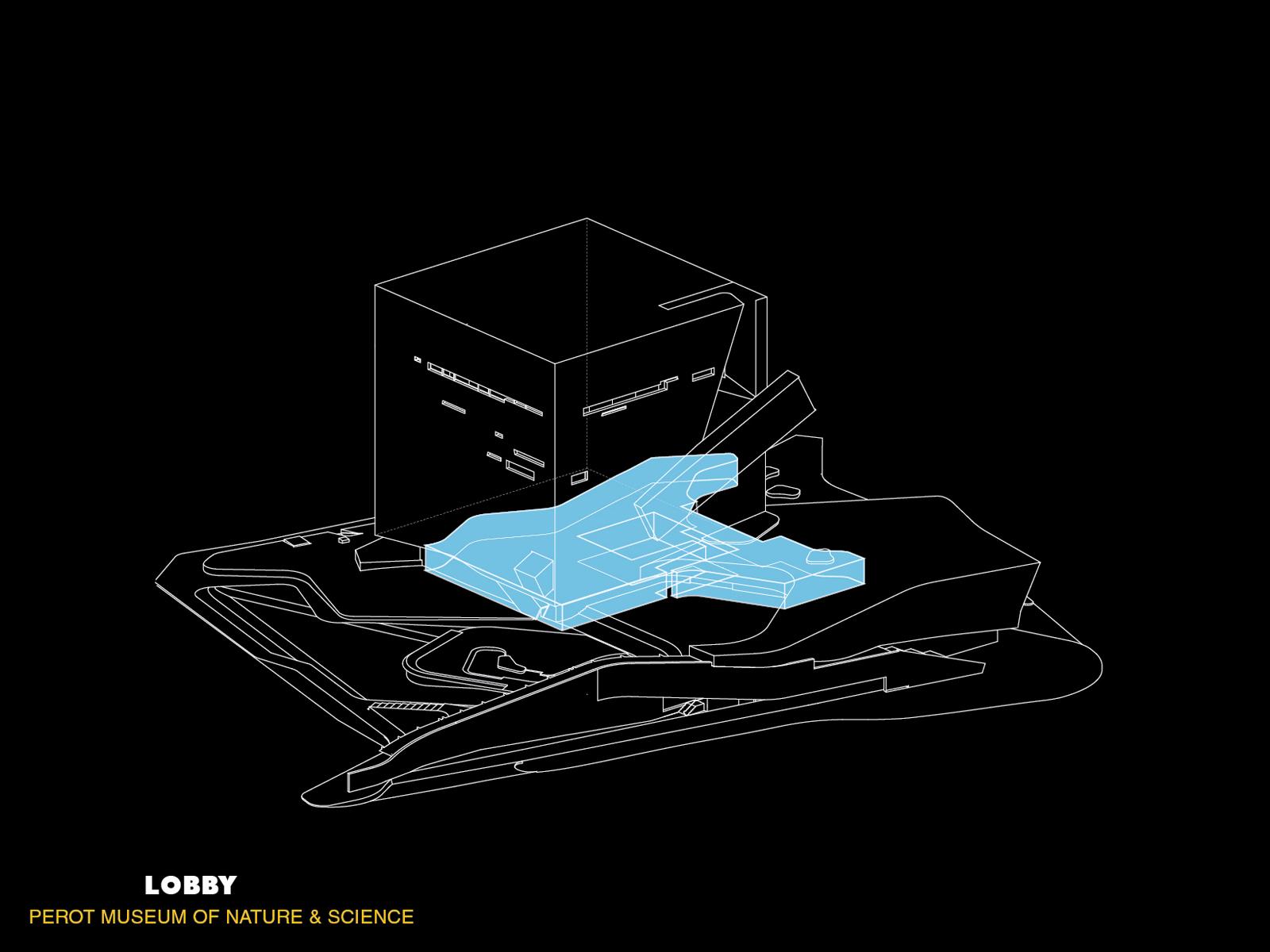 History | Site | Vision | Overview | Education | Theater | Lobby | Facade | Escalator       23
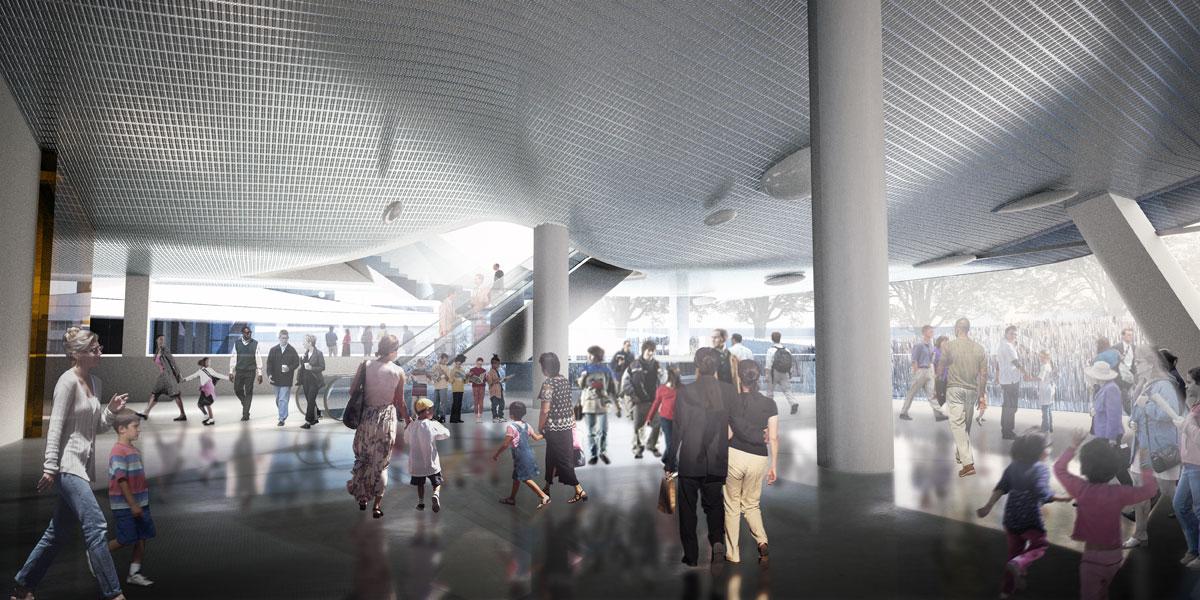 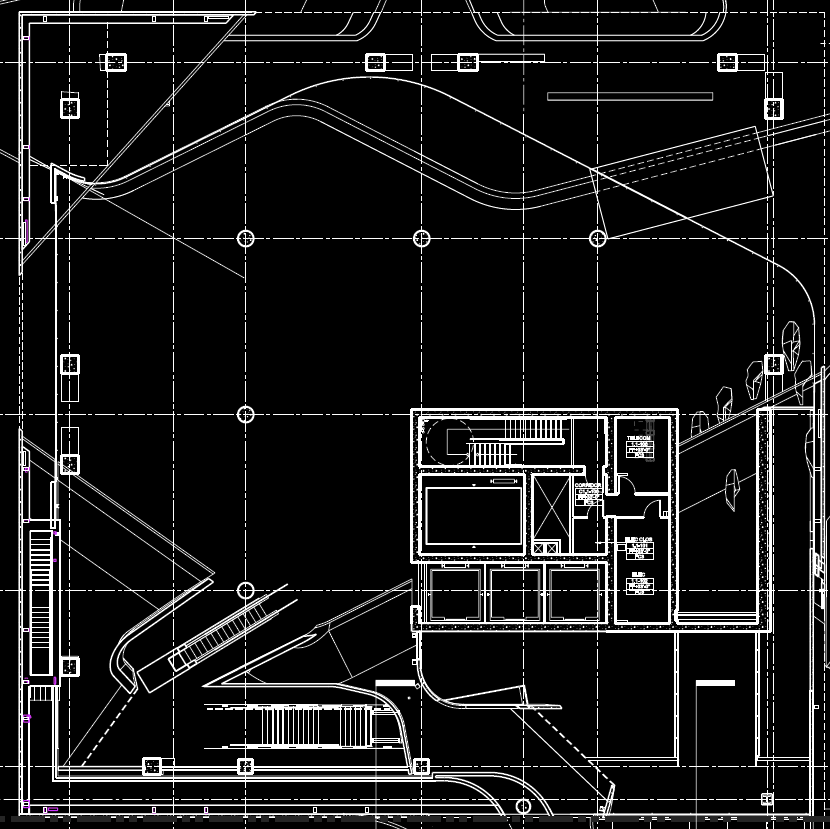 History | Site | Vision | Overview | Education | Theater | Lobby | Facade | Escalator       24
[Speaker Notes: The next space I will introduce is the lobby. In the lobby over 200 fluorescent luminaires are distribute on over the ceiling in a scatter way with no clear pattern. On the right side is a very special feature with part of the landscape plinth merged into the interior space, however the color of rock surface is similar to the color of floor time, made it harder for people to realize this unite of exterior and interior space.

Another thing worth mentioning is the decorative architectural element on the ceiling, designed to project textured light on the floor.]
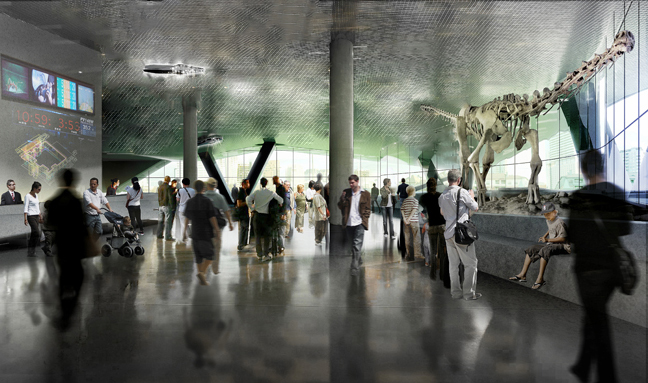 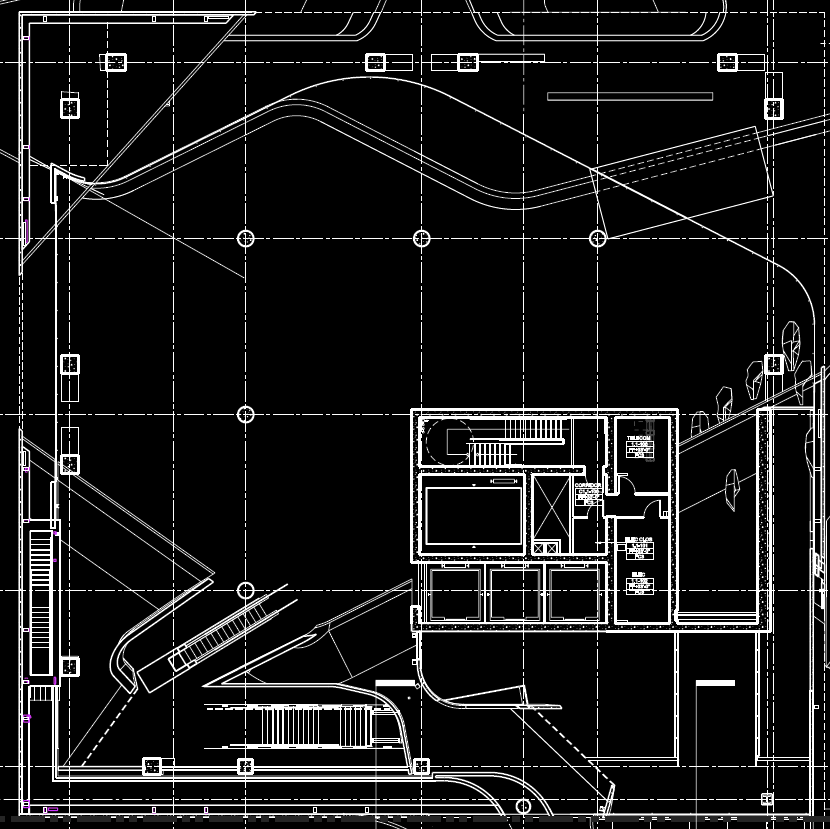 History | Site | Vision | Overview | Education | Theater | Lobby | Facade | Escalator       25
Design Consideration
Incorporate lighting element that guides the traffic flow within the space
Establish a relaxing environment while visitors are waiting 
Highlight the dinosaur skeleton and its landscape base as an attention getter.
Design Criteria
History | Site | Vision | Overview | Education | Theater | Lobby | Facade | Escalator       26
[Speaker Notes: In order to solve the current issue, we need to arrange luminaire in a more uniform pattern to guide the flow of visitors. Lighting must also help people to realize the contrast of landscape plinth and the floor surface. Also, daylight integration will also be an important topic since then entire lobby is surrounded by curtain walls.]
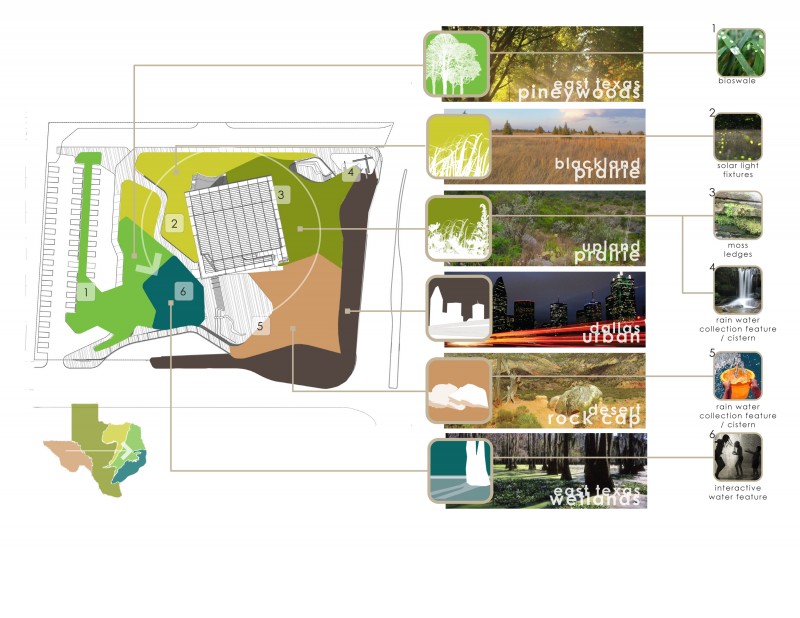 History | Site | Vision | Overview | Education | Theater | Lobby | Facade | Escalator       27
[Speaker Notes: The landscape designer did an excellent job on reflecting the native Dallas geology into the size. Walking around the museum, visitors will experience a journey through landscape, witness how simple life from like grass changes into trees as the environment changes.

However, I can’t help notice that this Dallas map is missing an important part. The ocean

Being one of the hottest state in US, Texas's beach is favored by many of its residences. We can event say that beach tour during holiday is part of the urban culture. Even the evolution of the life form starts from the ocean. Therefore I would love to bring the ocean into the building, making the space feels like a fantasy world. The merging feature of the landscape even offered us a perfect boundary line between ocean and the land, imagine how cool it will be to look at the land from a fish perspective.]
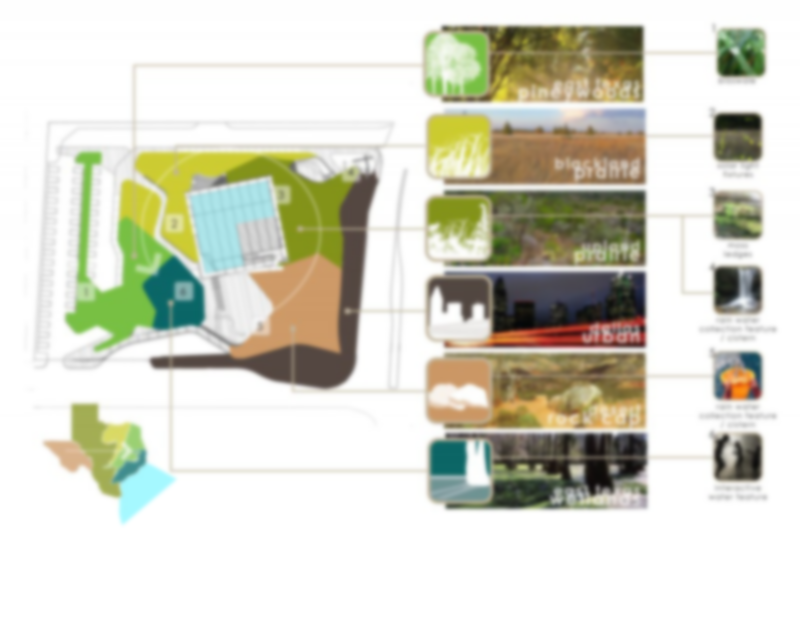 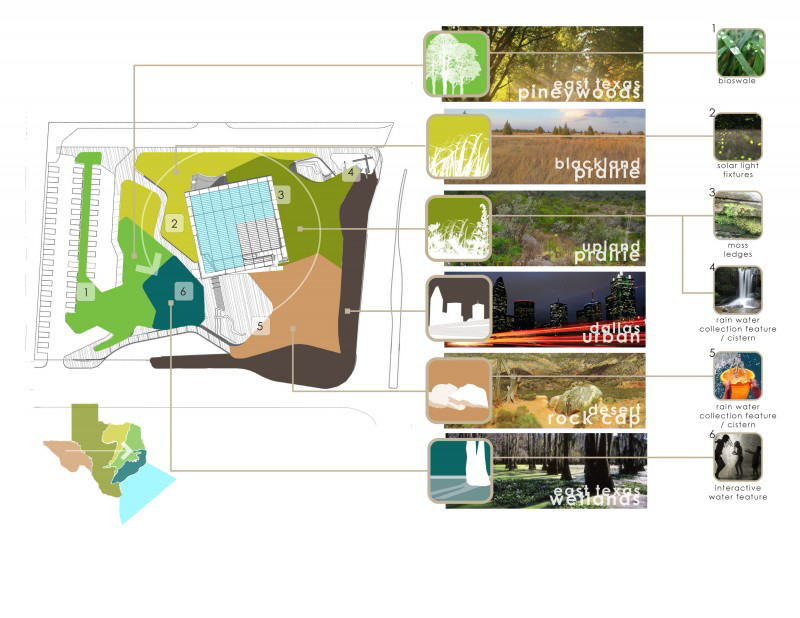 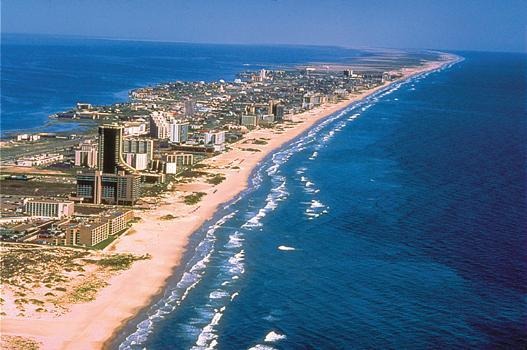 History | Site | Vision | Overview | Education | Theater | Lobby | Facade | Escalator       27
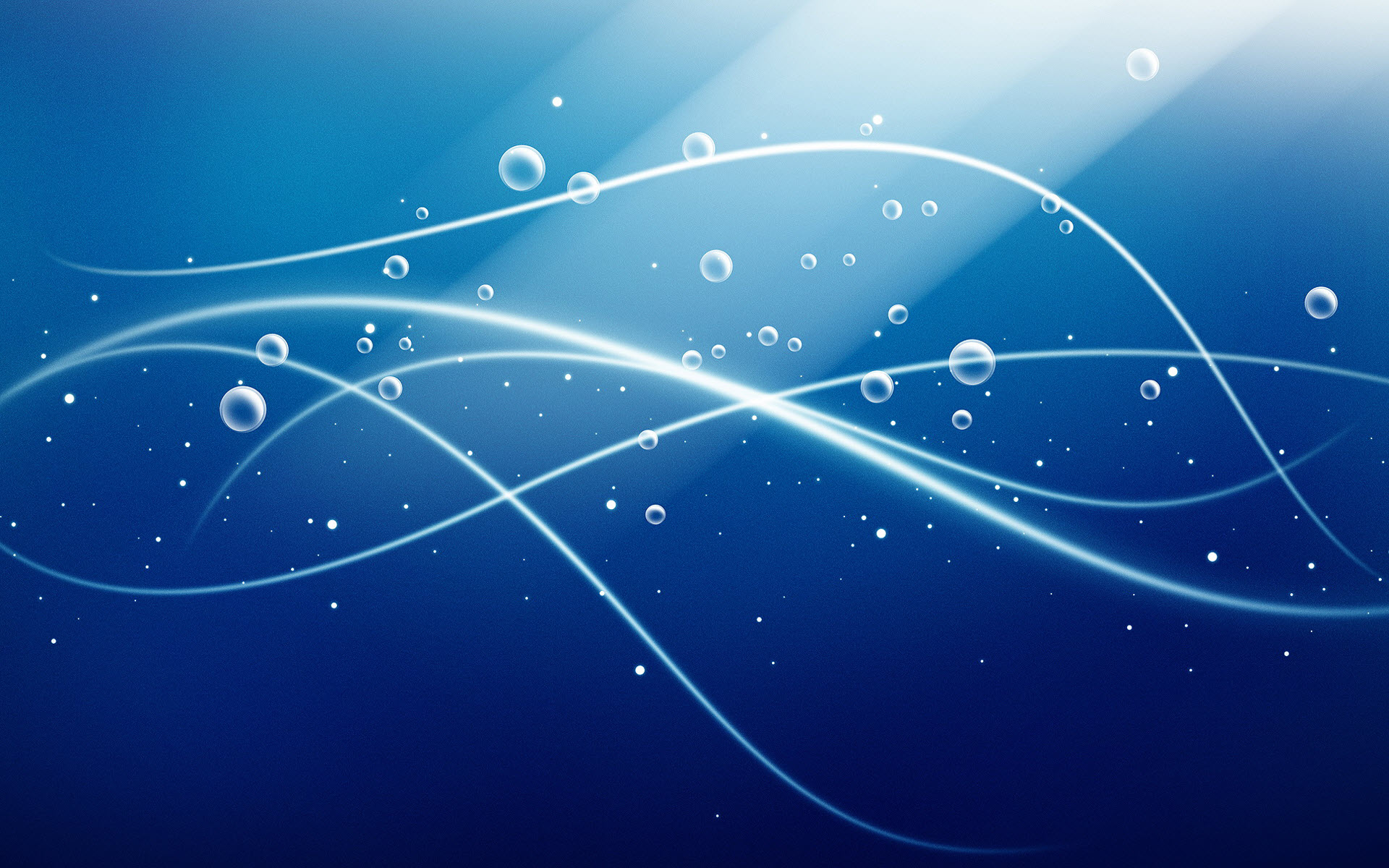 History | Site | Vision | Overview | Education | Theater | Lobby | Facade | Escalator       28
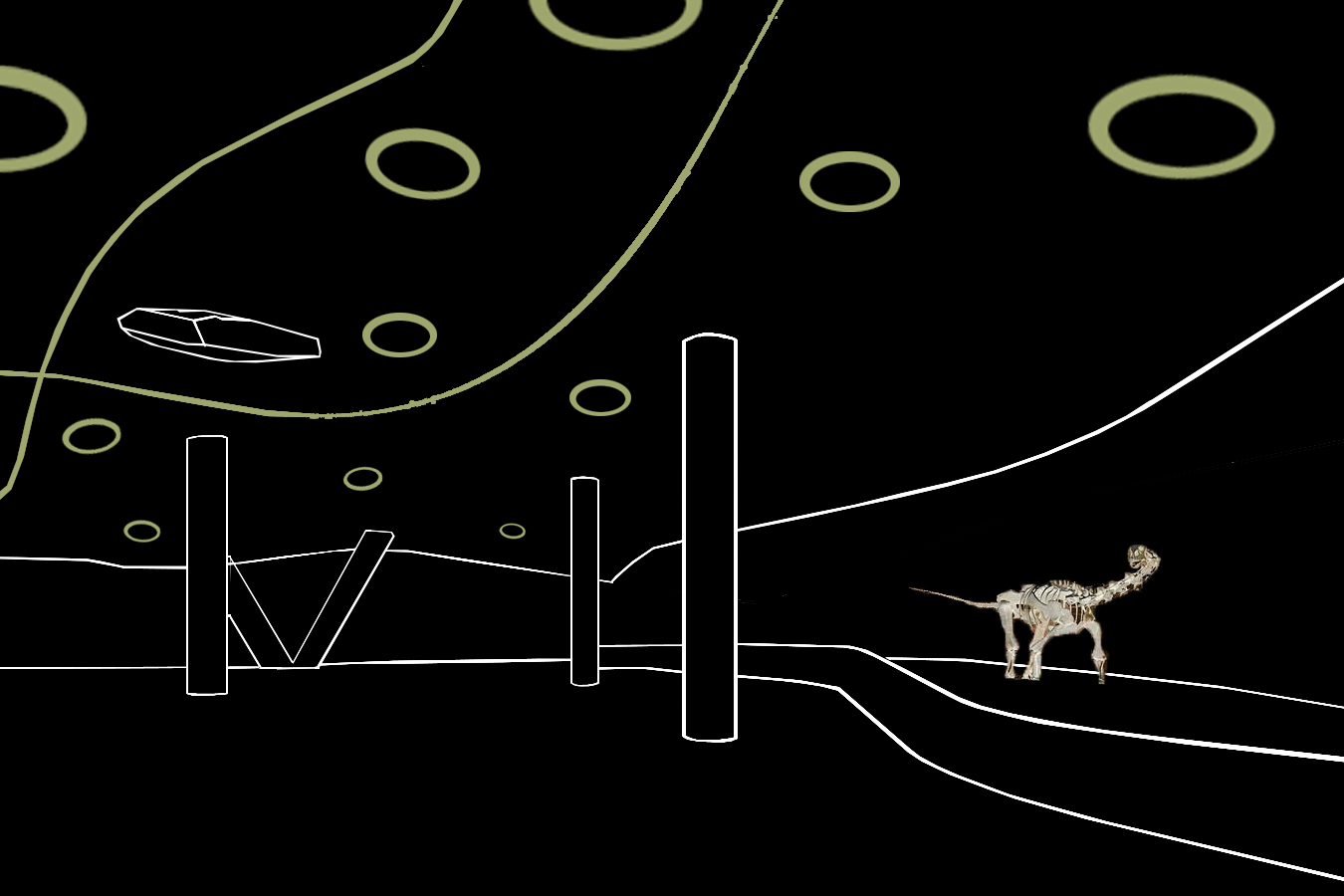 History | Site | Vision | Overview | Education | Theater | Lobby | Facade | Escalator       29
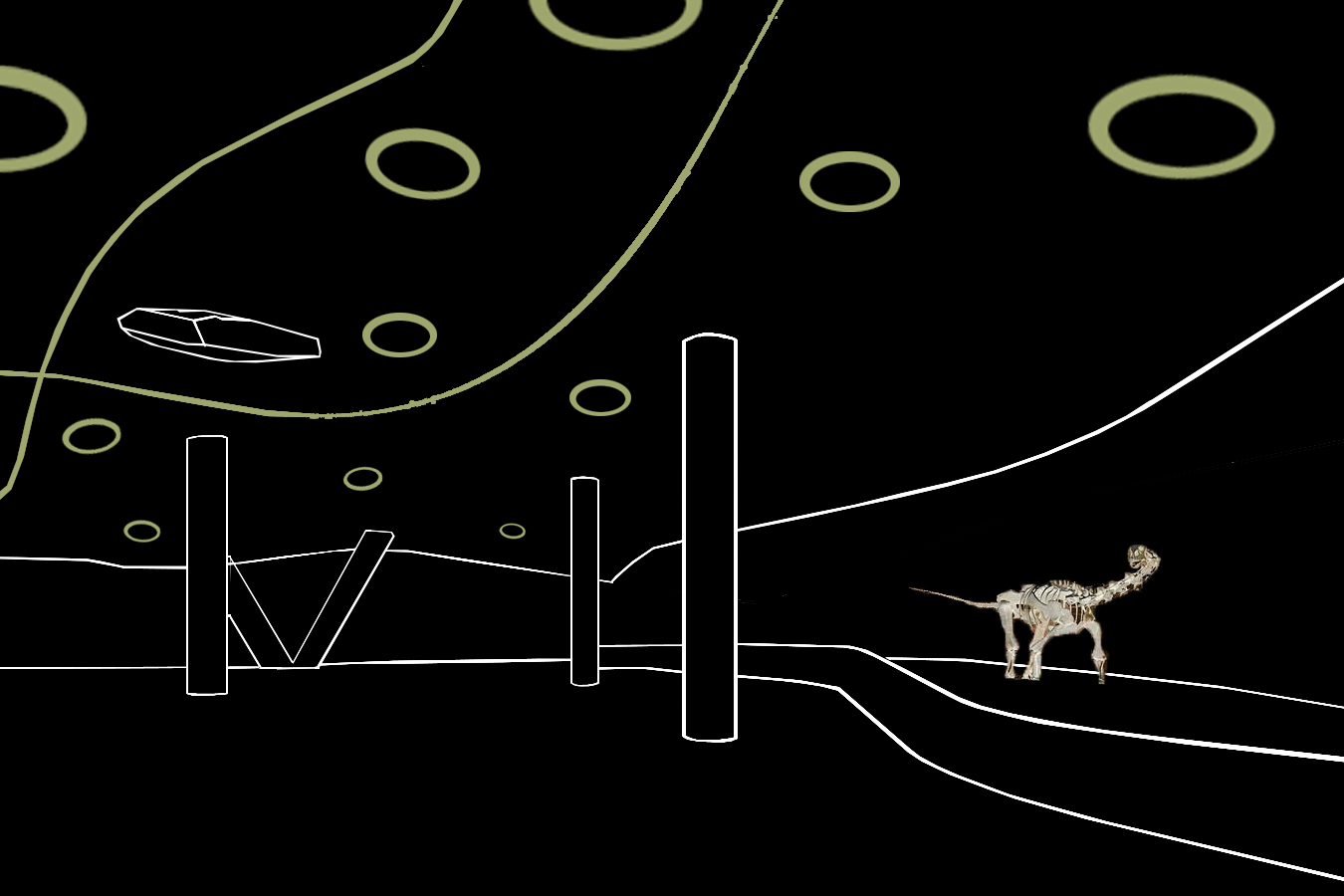 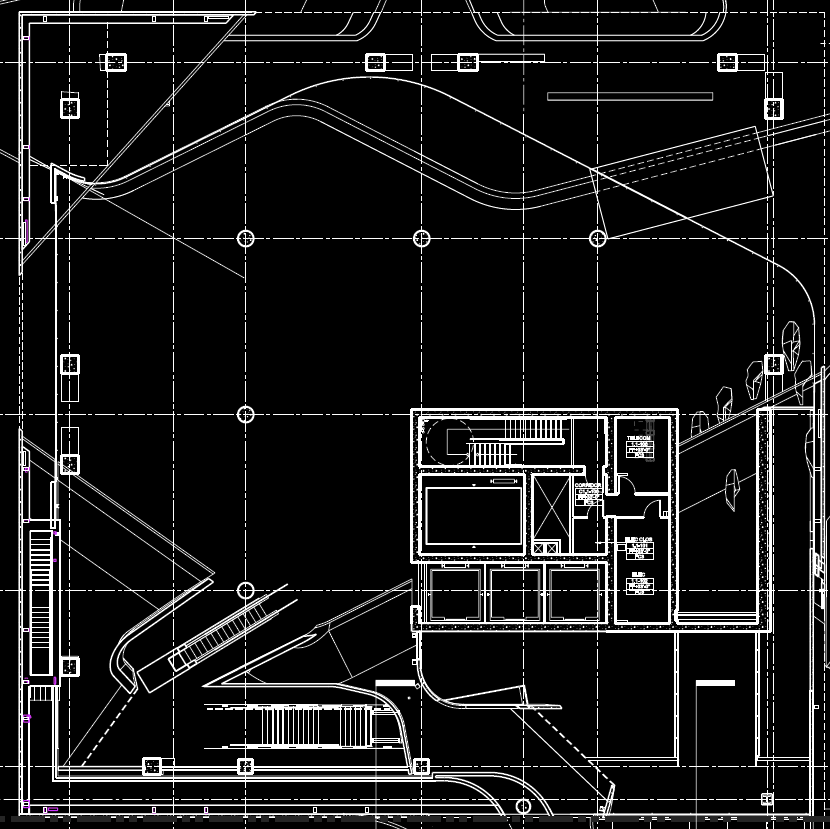 History | Site | Vision | Overview | Education | Theater | Lobby | Facade | Escalator       29
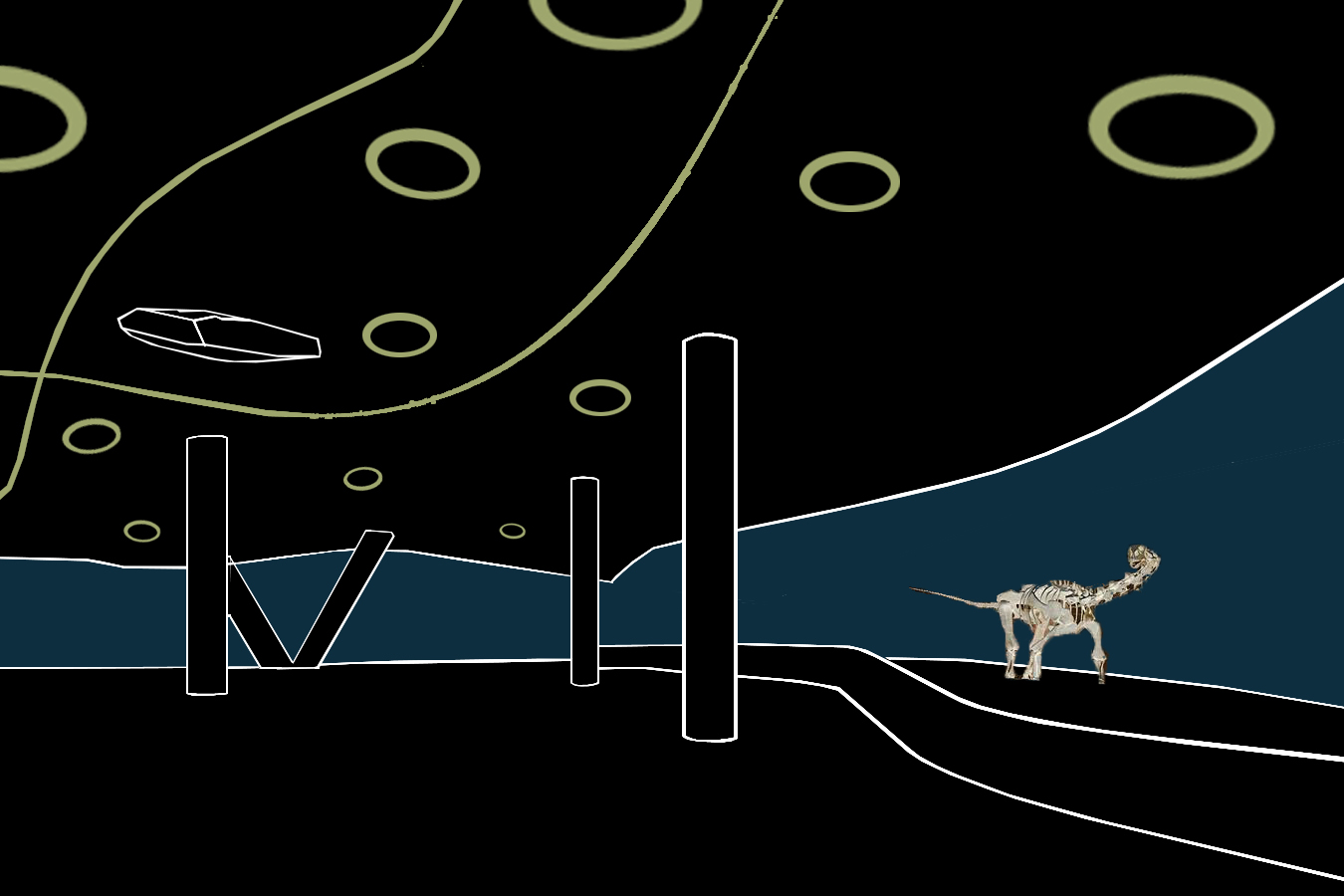 History | Site | Vision | Overview | Education | Theater | Lobby | Facade | Escalator       29
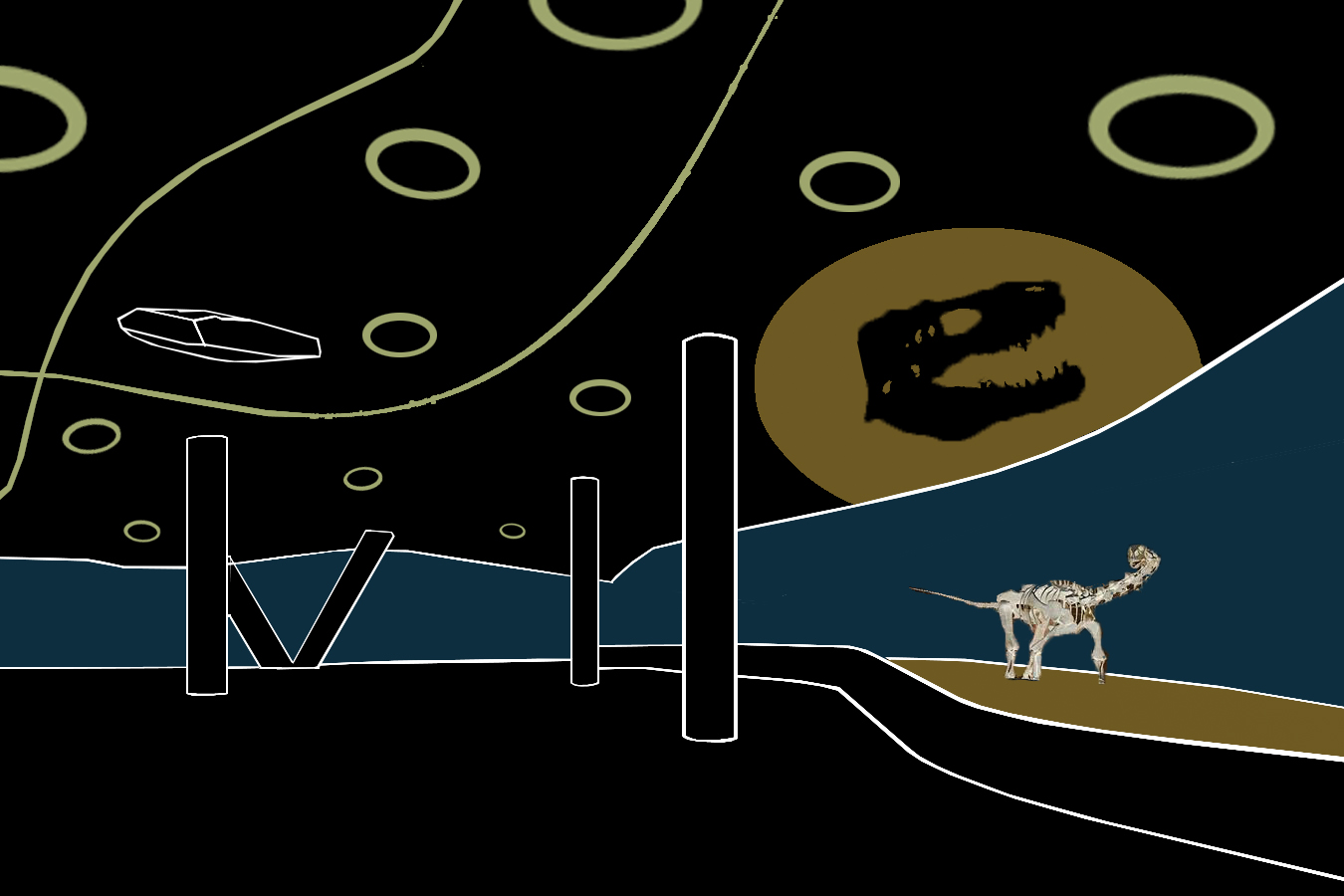 History | Site | Vision | Overview | Education | Theater | Lobby | Facade | Escalator       29
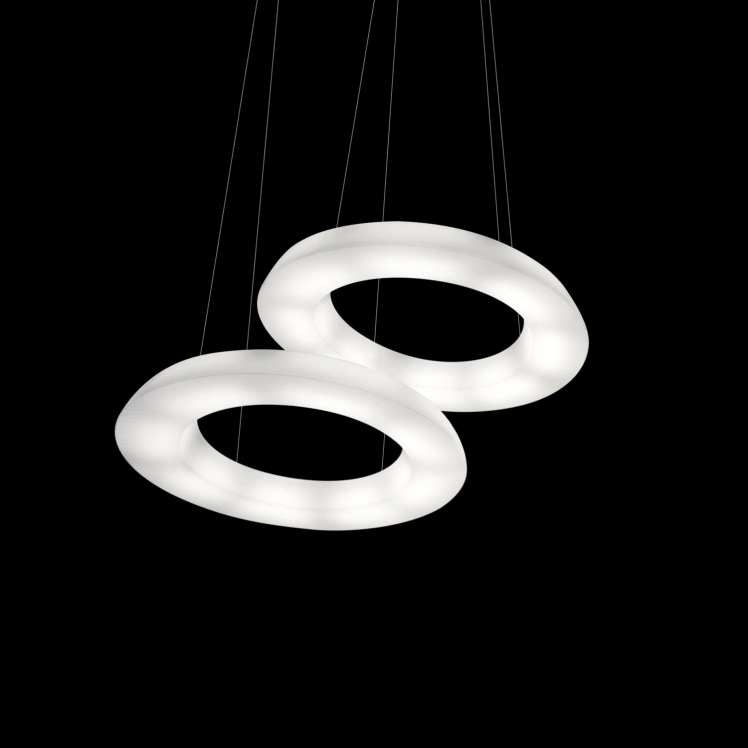 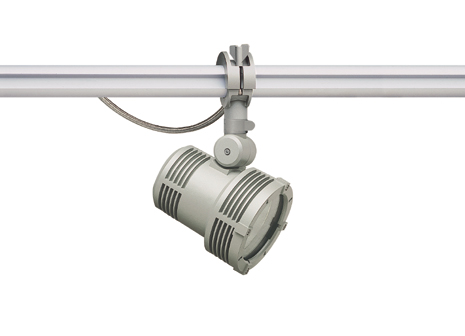 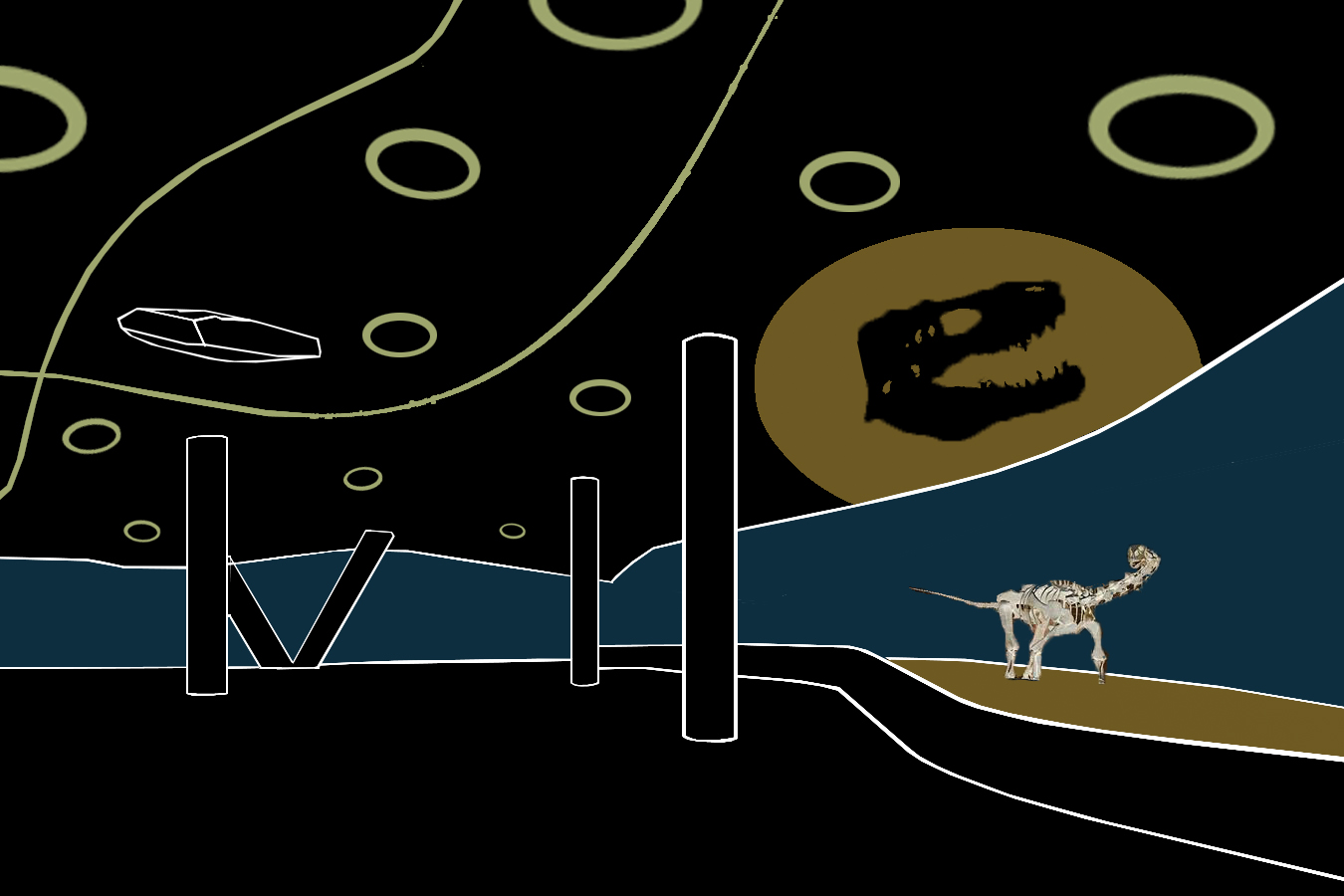 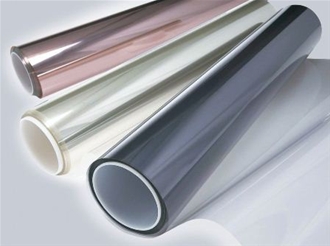 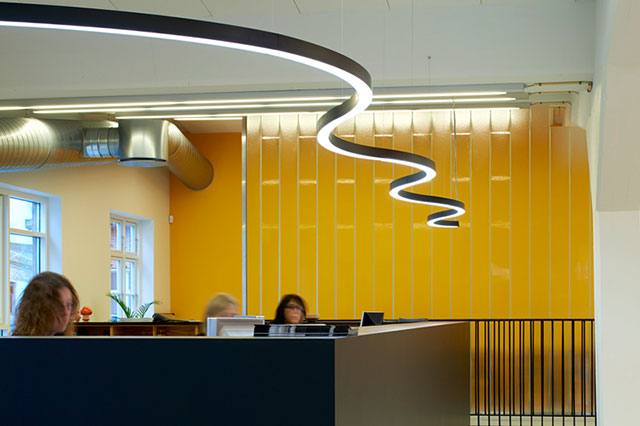 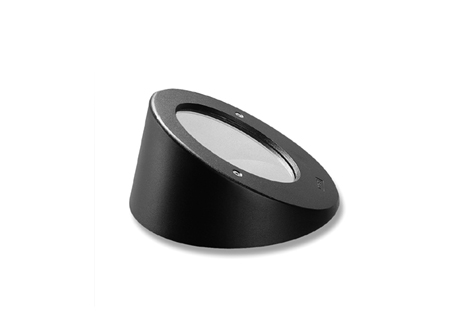 History | Site | Vision | Overview | Education | Theater | Lobby | Facade | Escalator       29
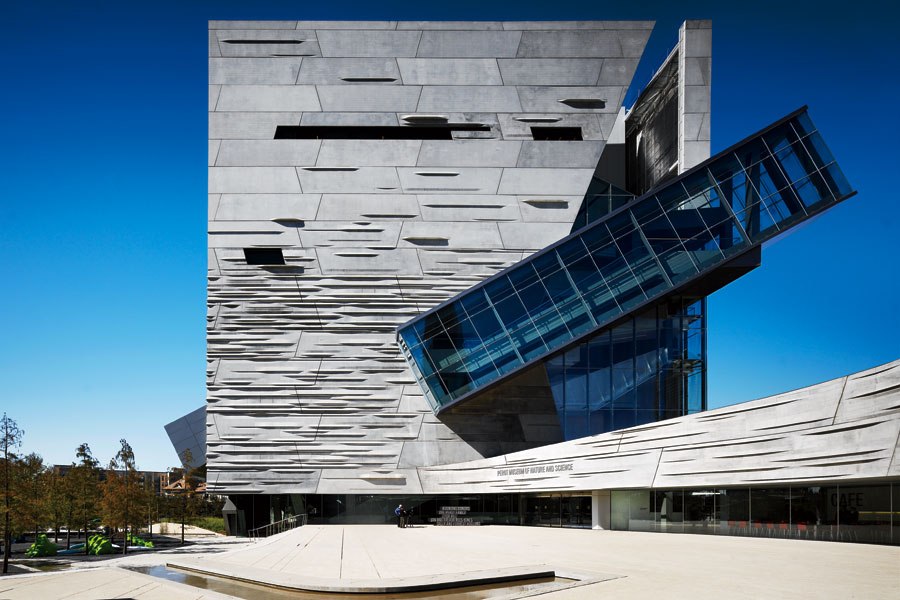 History | Site | Vision | Overview | Education | Theater | Lobby | Facade | Escalator       30
[Speaker Notes: I believe we all agree that façade is one of the design height for this project. Forms extruded from the surface not only catches attention but also catches light to crate inspiring contrasts.
However, current façade lighting focused on uniformity, mounting flood lights about 100 feet from the façade. 
Escalator on the fourth floor is also a significant part of the façade lighting with its back and side surface glowing. 

My design idea for this space is to highlight the texture while try to conceal the luminaire. 

To children, such massive gigantic structure like this is exactly what a castle is. Most of the castles are light not in a uniform way but rather having the light fade out on the top to exaggerate its height. In this case we will even have textures on the bottom of the façade.]
Design Consideration
Create a peaceful public space that frees people from the fast paced civil life through psychological enhancement
Break building into multiple parts through lighting to help visitor understand the structure 
Avoid luminaire exposure to maintain architectural integrity
Design Criteria
History | Site | Vision | Overview | Education | Theater | Lobby | Facade | Escalator       31
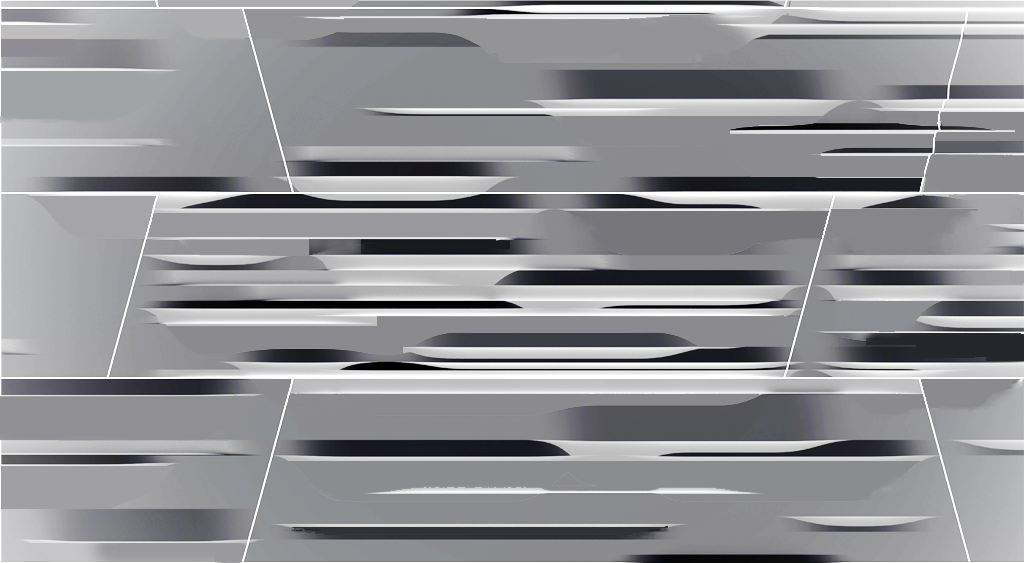 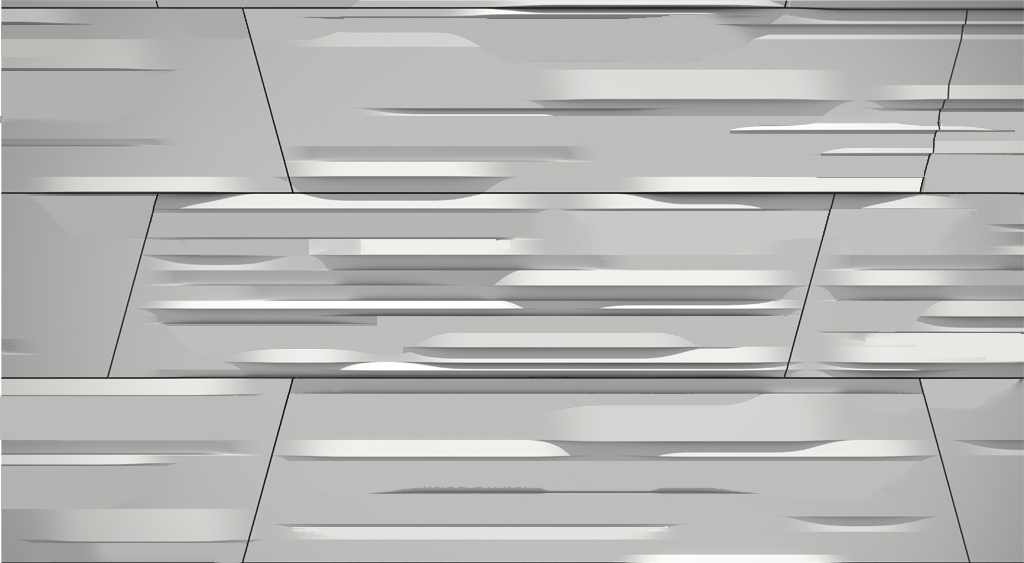 History | Site | Vision | Overview | Education | Theater | Lobby | Facade | Escalator       32
2’
6”
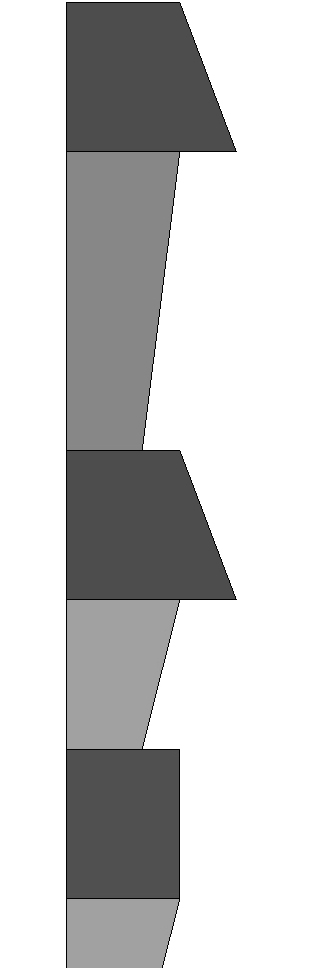 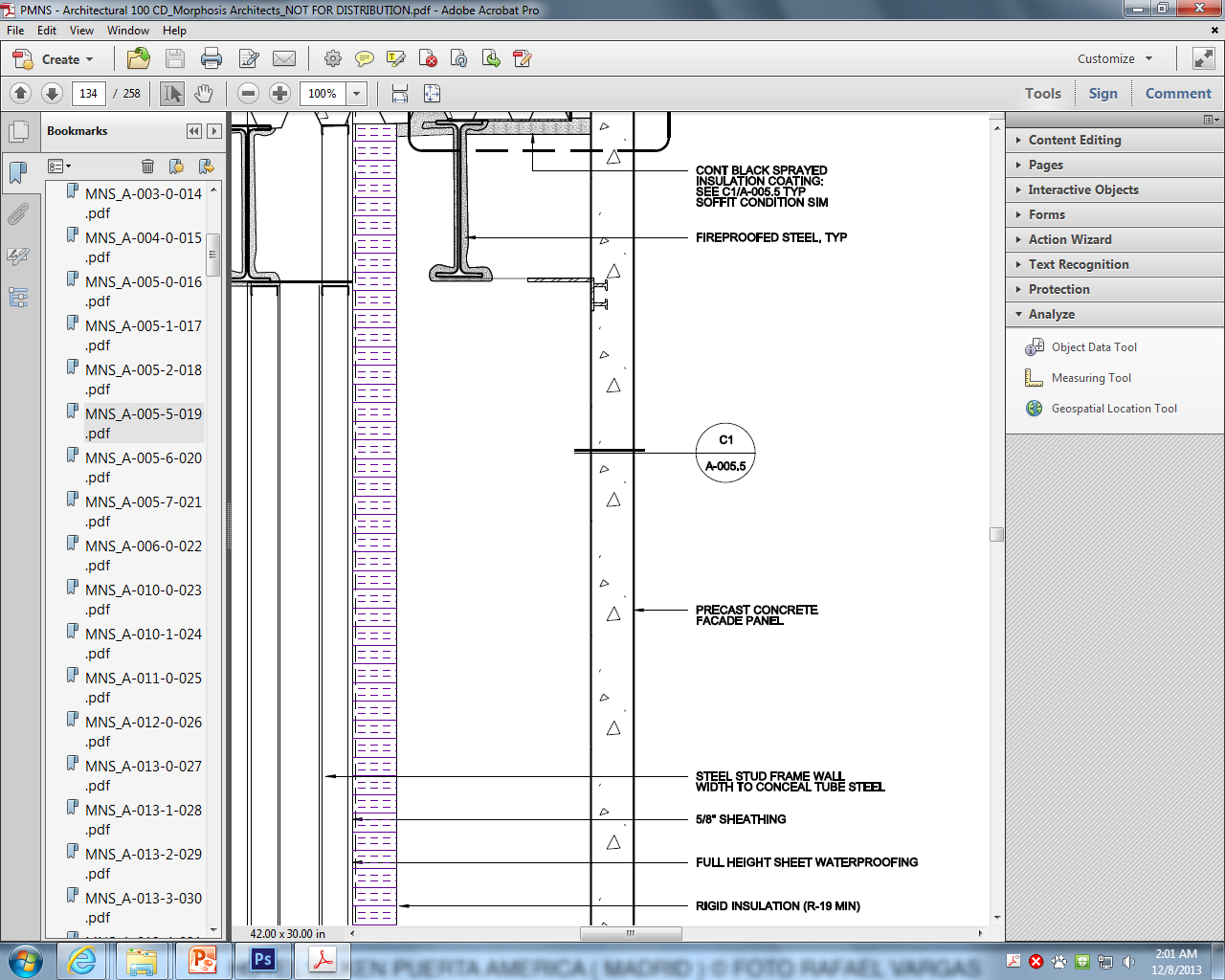 History | Site | Vision | Overview | Education | Theater | Lobby | Facade | Escalator       33
[Speaker Notes: I believe we all agree that façade is one of the design height for this project. Forms extruded from the surface not only catches attention but also catches light to crate inspiring contrasts.
However, current façade lighting focused on uniformity, mounting flood lights about 100 feet from the façade. 
Escalator on the fourth floor is also a significant part of the façade lighting with its back and side surface glowing. 

My design idea for this space is to highlight the texture while try to conceal the luminaire. 

To children, such massive gigantic structure like this is exactly what a castle is. Most of the castles are light not in a uniform way but rather having the light fade out on the top to exaggerate its height. In this case we will even have textures on the bottom of the façade.]
2’
6”
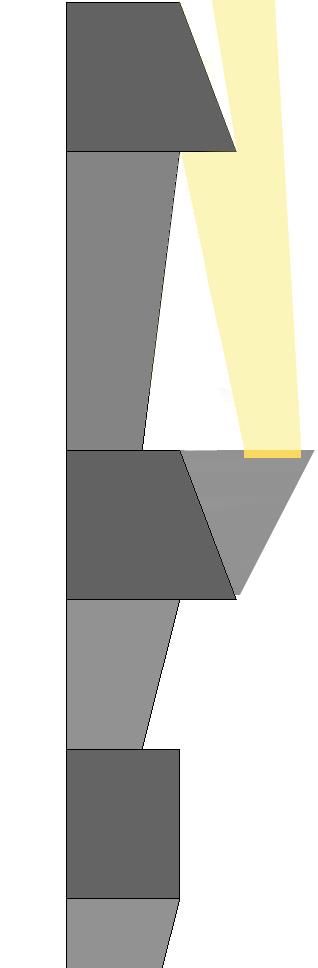 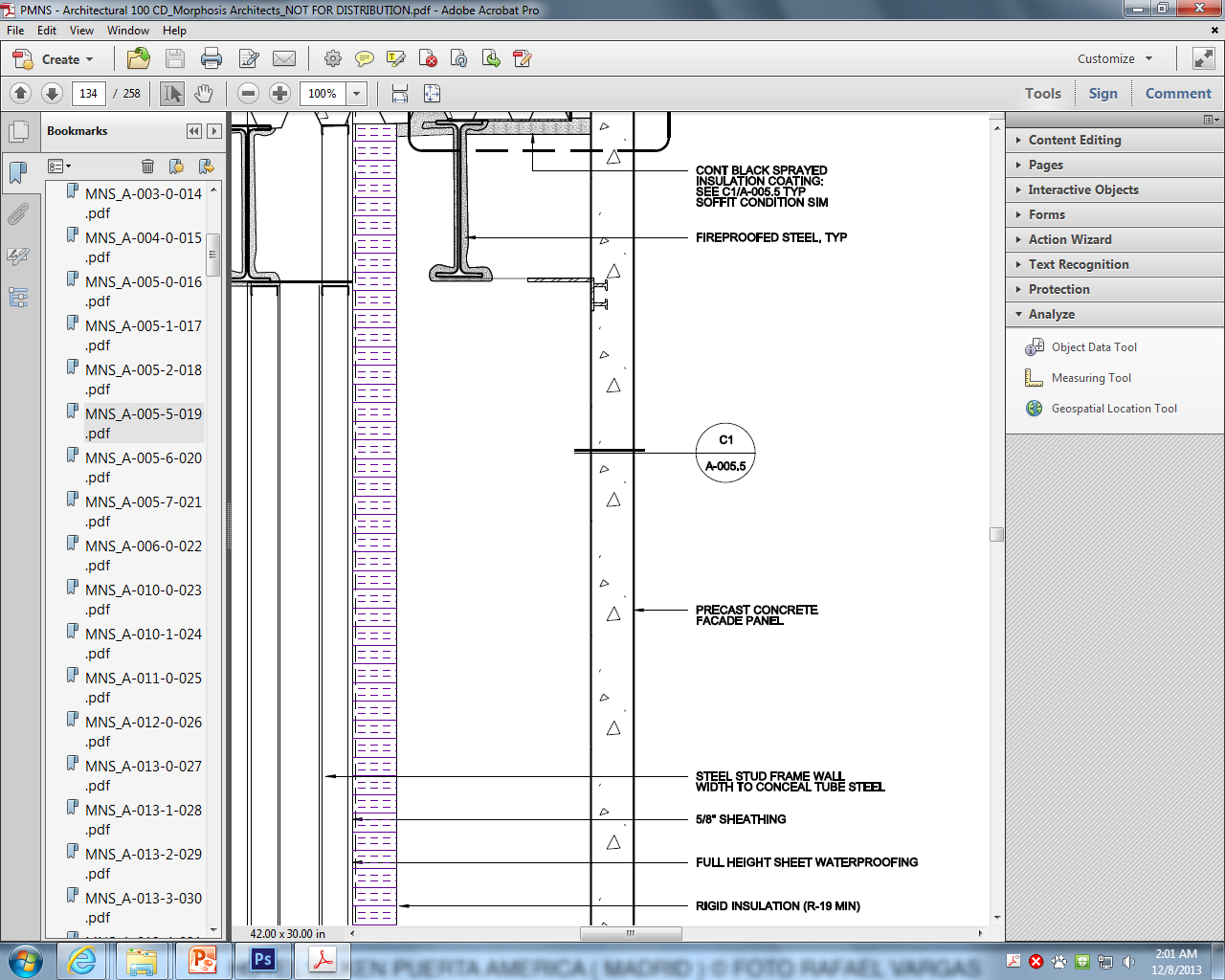 History | Site | Vision | Overview | Education | Theater | Lobby | Facade | Escalator       33
[Speaker Notes: I believe we all agree that façade is one of the design height for this project. Forms extruded from the surface not only catches attention but also catches light to crate inspiring contrasts.
However, current façade lighting focused on uniformity, mounting flood lights about 100 feet from the façade. 
Escalator on the fourth floor is also a significant part of the façade lighting with its back and side surface glowing. 

My design idea for this space is to highlight the texture while try to conceal the luminaire. 

To children, such massive gigantic structure like this is exactly what a castle is. Most of the castles are light not in a uniform way but rather having the light fade out on the top to exaggerate its height. In this case we will even have textures on the bottom of the façade.]
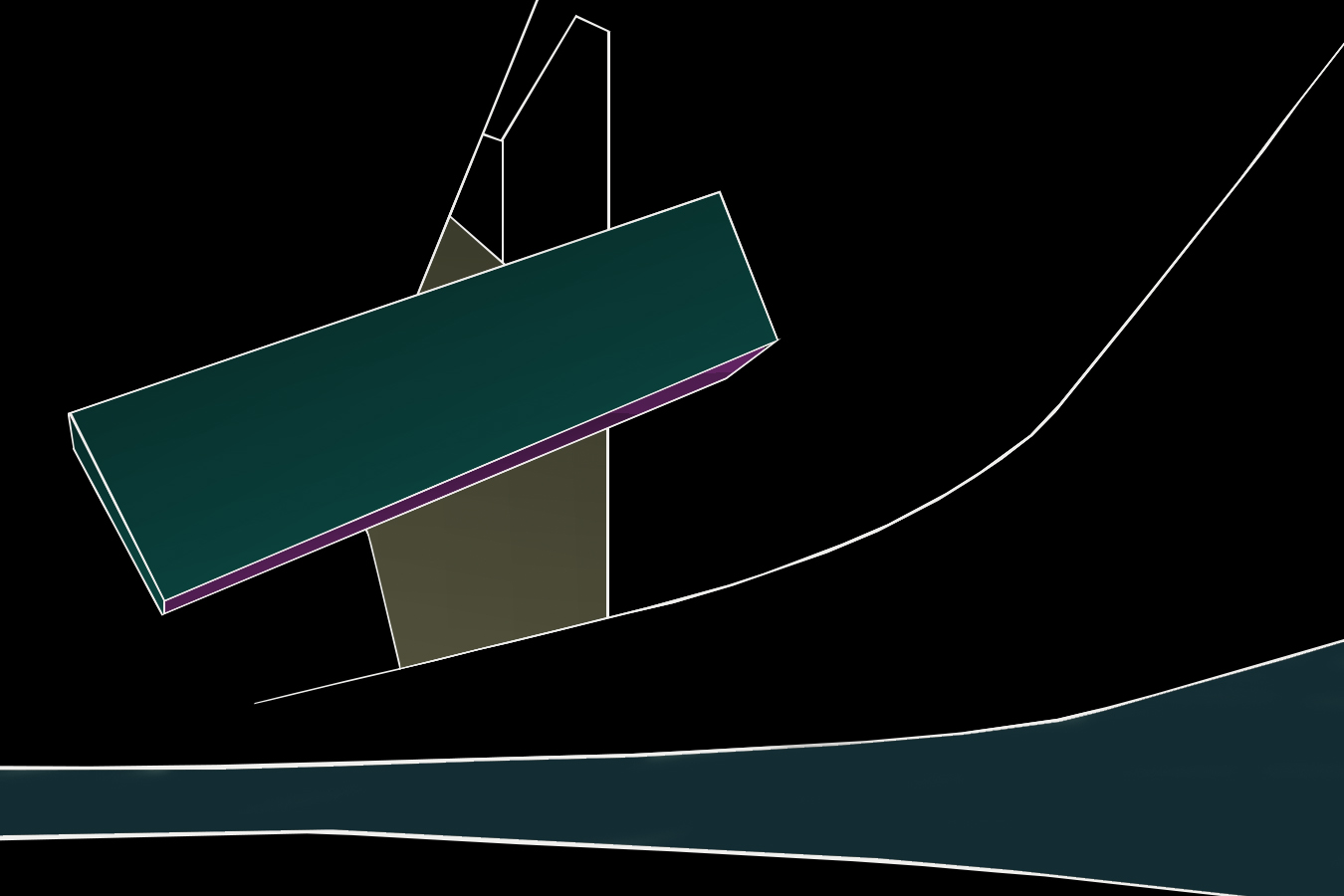 History | Site | Vision | Overview | Education | Theater | Lobby | Facade | Escalator       34
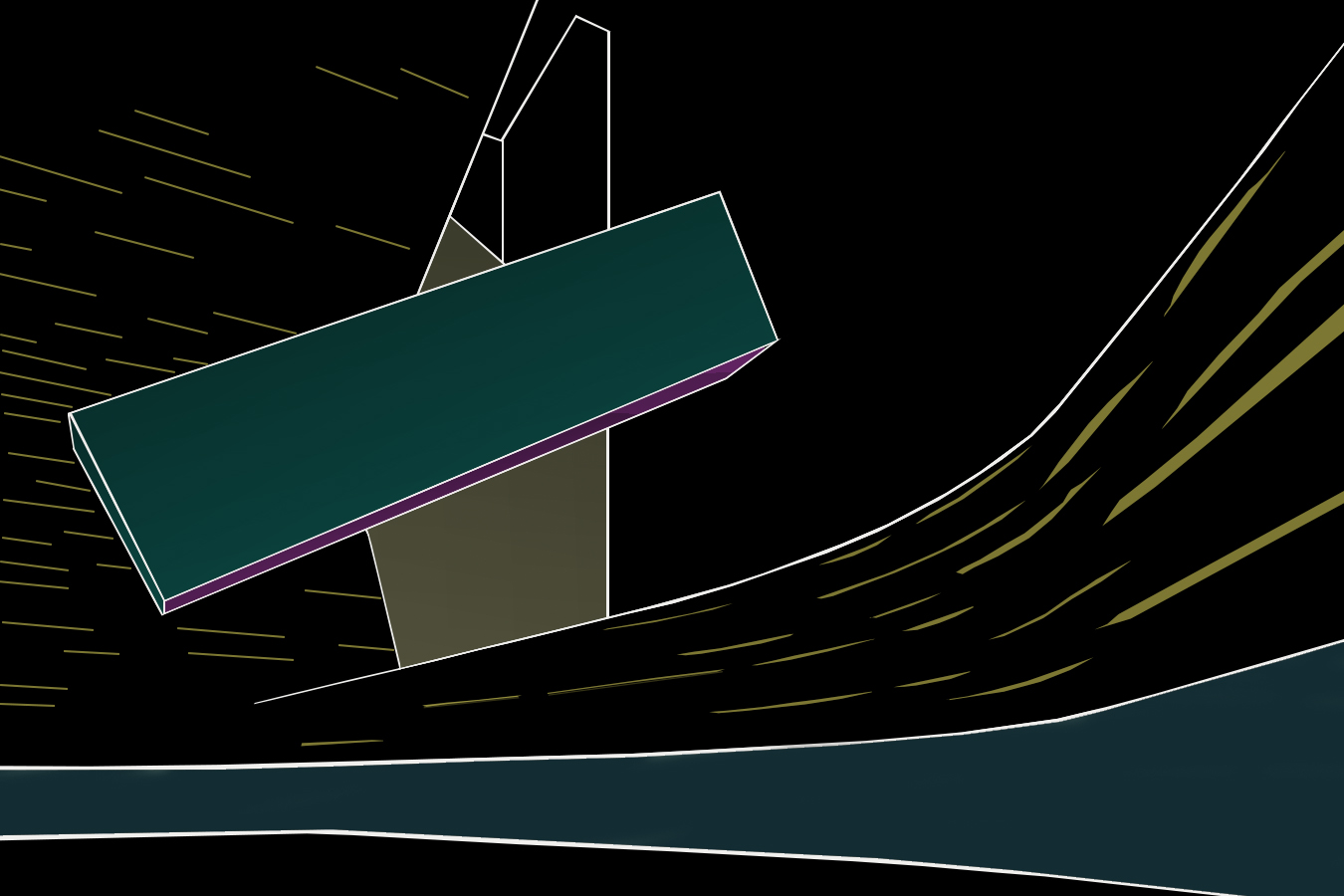 History | Site | Vision | Overview | Education | Theater | Lobby | Facade | Escalator       34
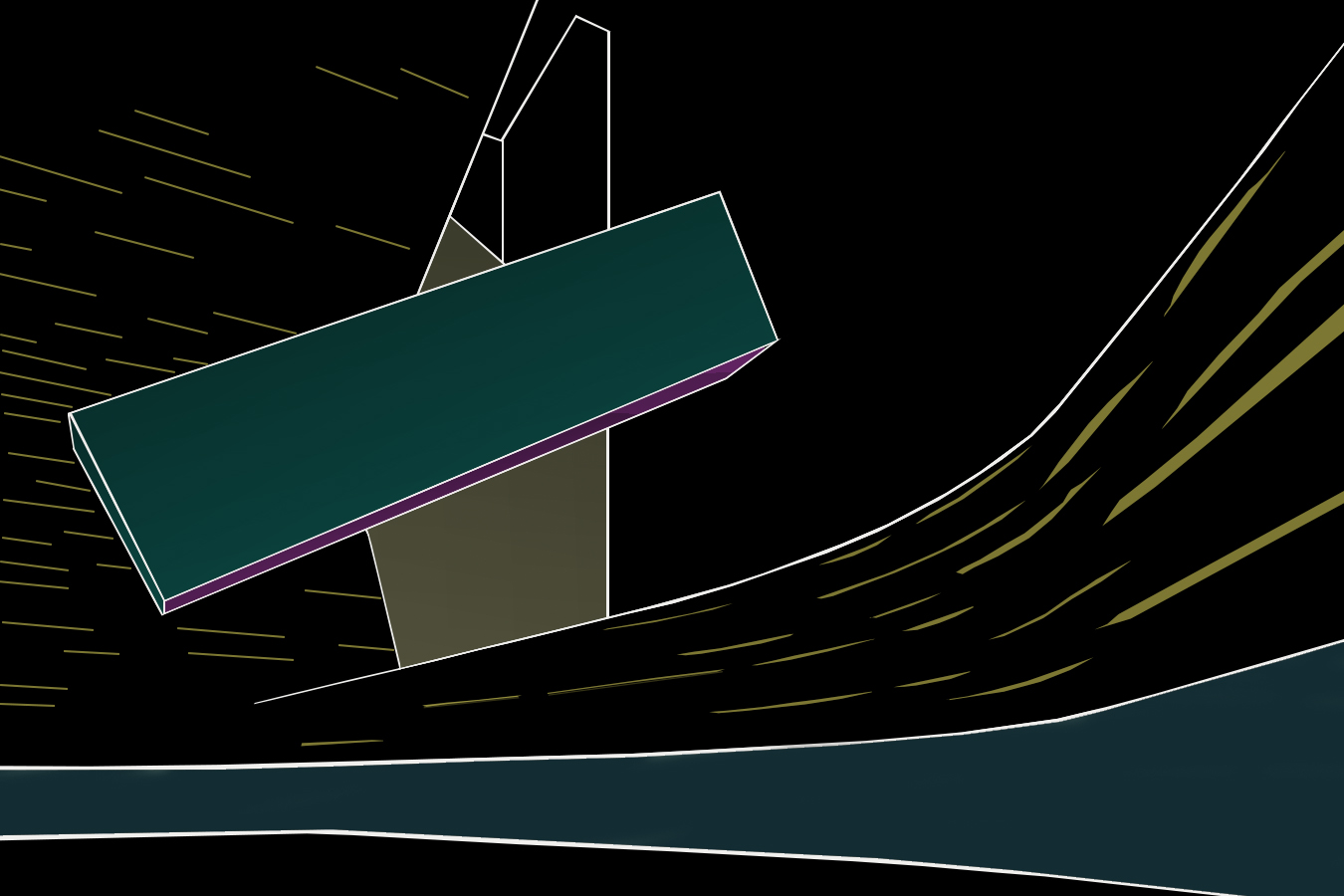 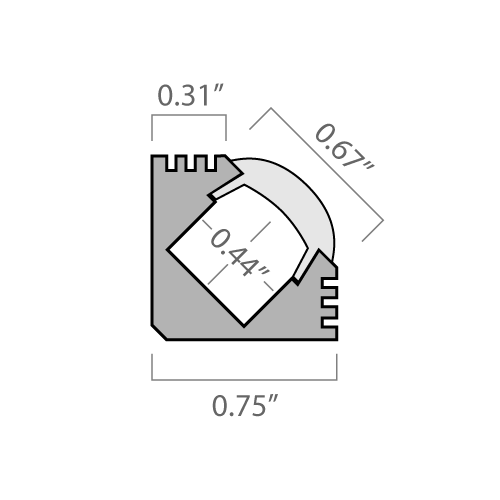 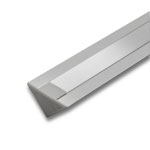 History | Site | Vision | Overview | Education | Theater | Lobby | Facade | Escalator       34
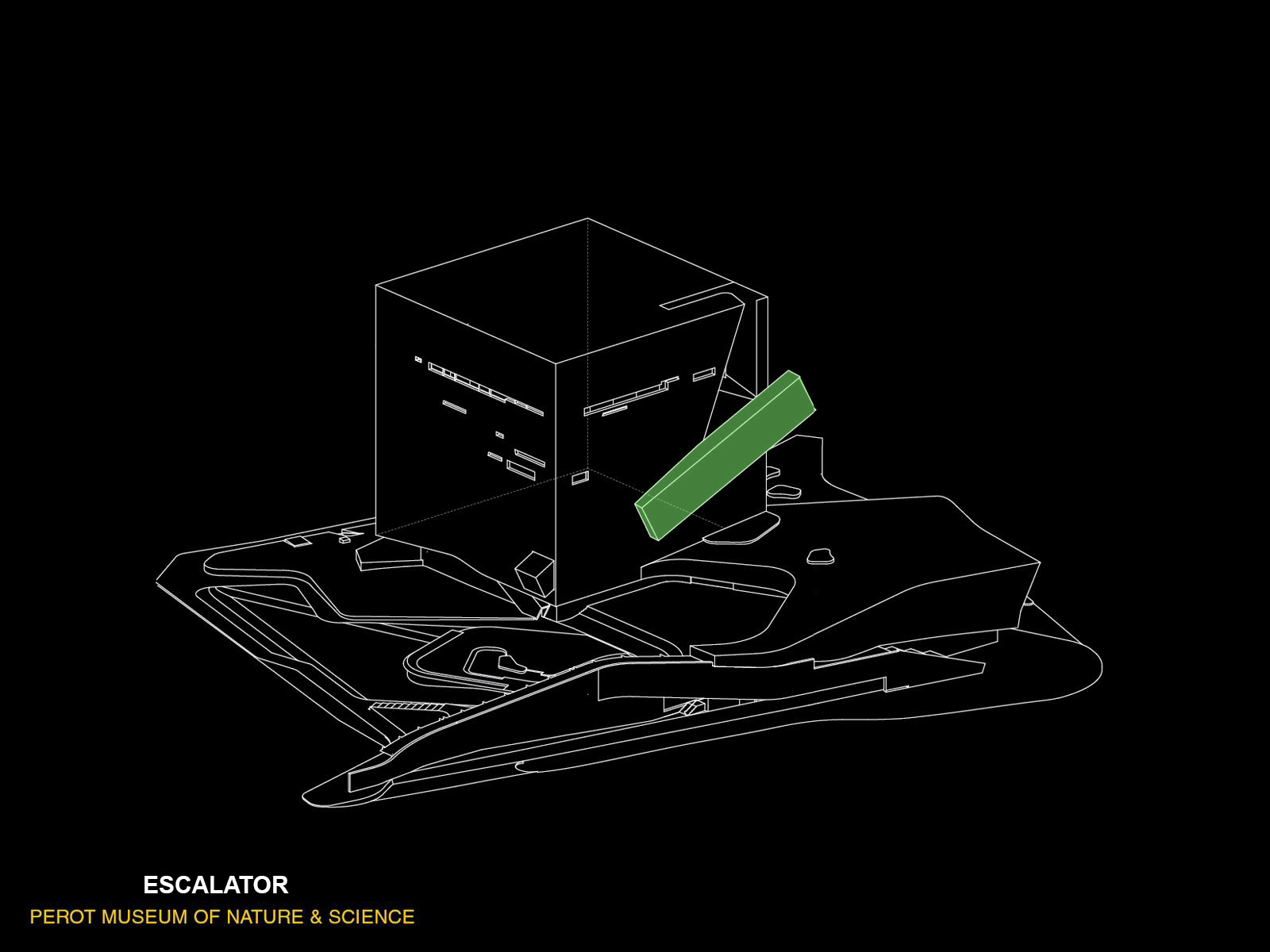 History | Site | Vision | Overview | Education | Theater | Lobby | Facade | Escalator       35
[Speaker Notes: Additional to our require space in this project, I could not help myself to design this amazing escalator space and make it one of a kind experience for visiting chirdrens]
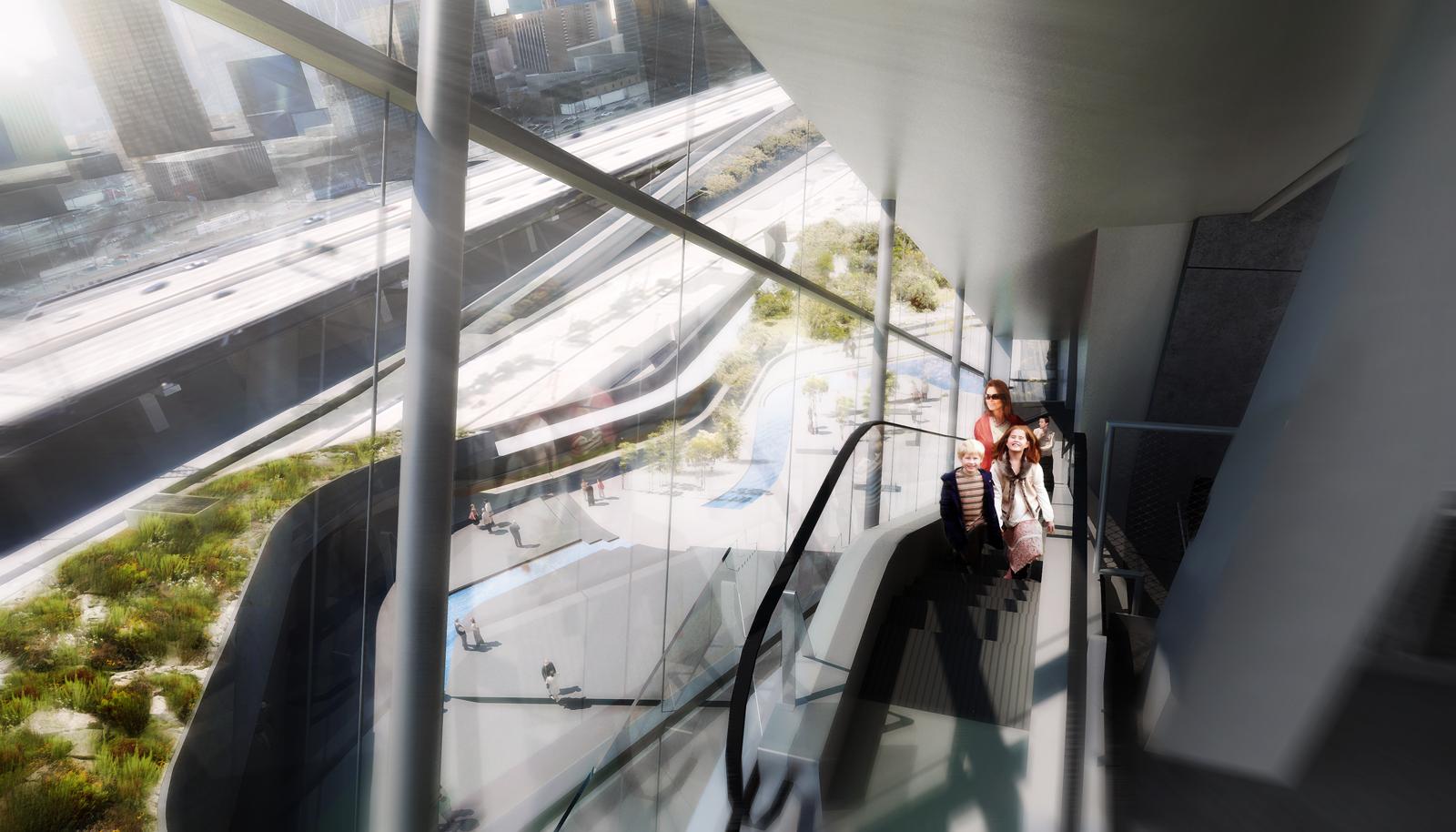 History | Site | Vision | Overview | Education | Theater | Lobby | Facade | Escalator       36
[Speaker Notes: The escalator chamber is 150 feet long, with escalator traveling 54 feet from fourth floor to the fifth floor. On the right side is a glass wall that allows visitor to look out towards downtown area. On the other side, however, the first two third will be a solid wall few feet from the escalator and in the end the view suddenly expands, allow visitor to see the core of the building. 

The original design took a functional approach and had one continuous LED on the ceiling.

First I will use relative motion, which is the most effective way to cheat the perception of speed

Then I will also use exggrated perspective lines to make people think the distance is longer than they actually are

Phycological enhancement from john flynn’s model suggested a cool light temperature and ununiform light to make visitor feel tension and enclosure, both enhancing the speed feeling.

In the end, I will hang decortive features like small planets at the opening of the last section to make it feels like they have reaches the universe.]
Design Consideration
Using the motion of light and perspective vision to make to elevator trip even more exciting
Design Criteria
History | Site | Vision | Overview | Education | Theater | Lobby | Facade | Escalator       38
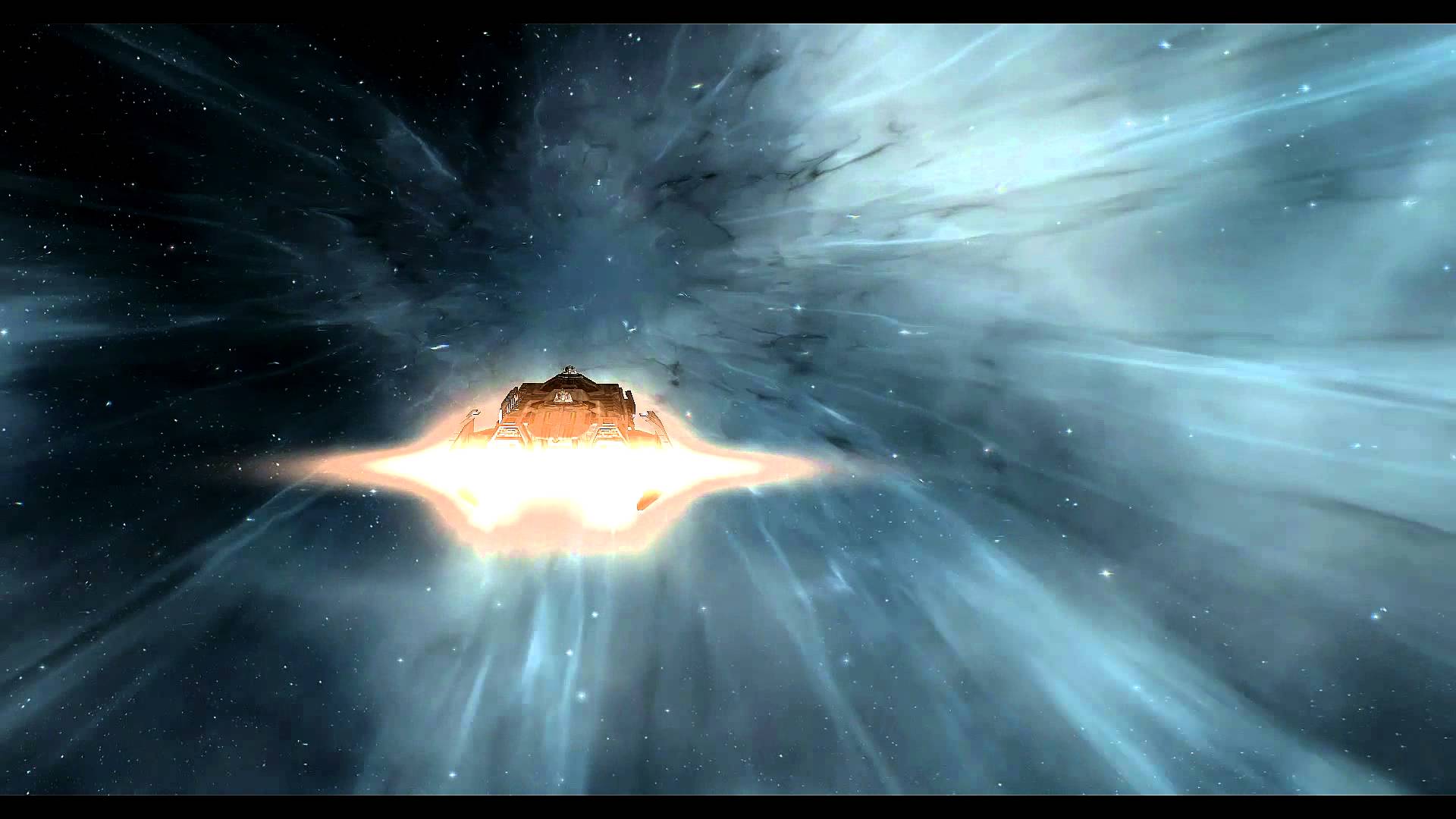 Perspective Implications
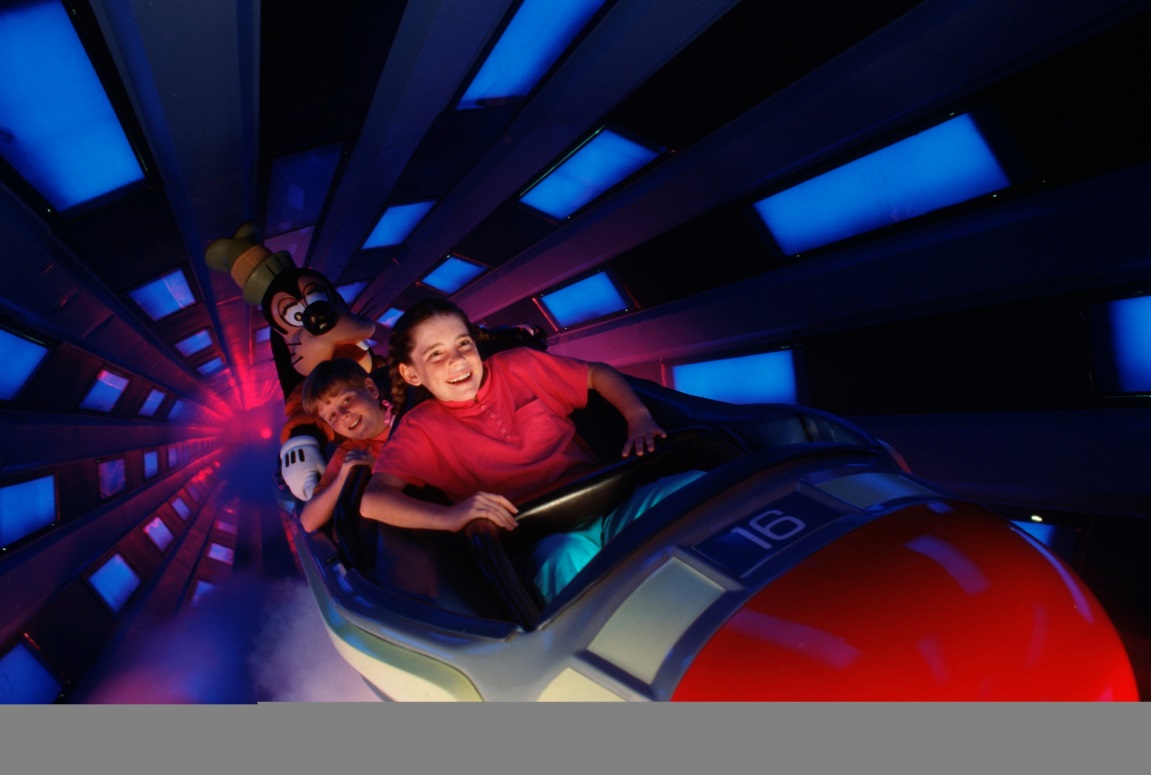 Relative Motion
History | Site | Vision | Overview | Education | Theater | Lobby | Facade | Escalator       39
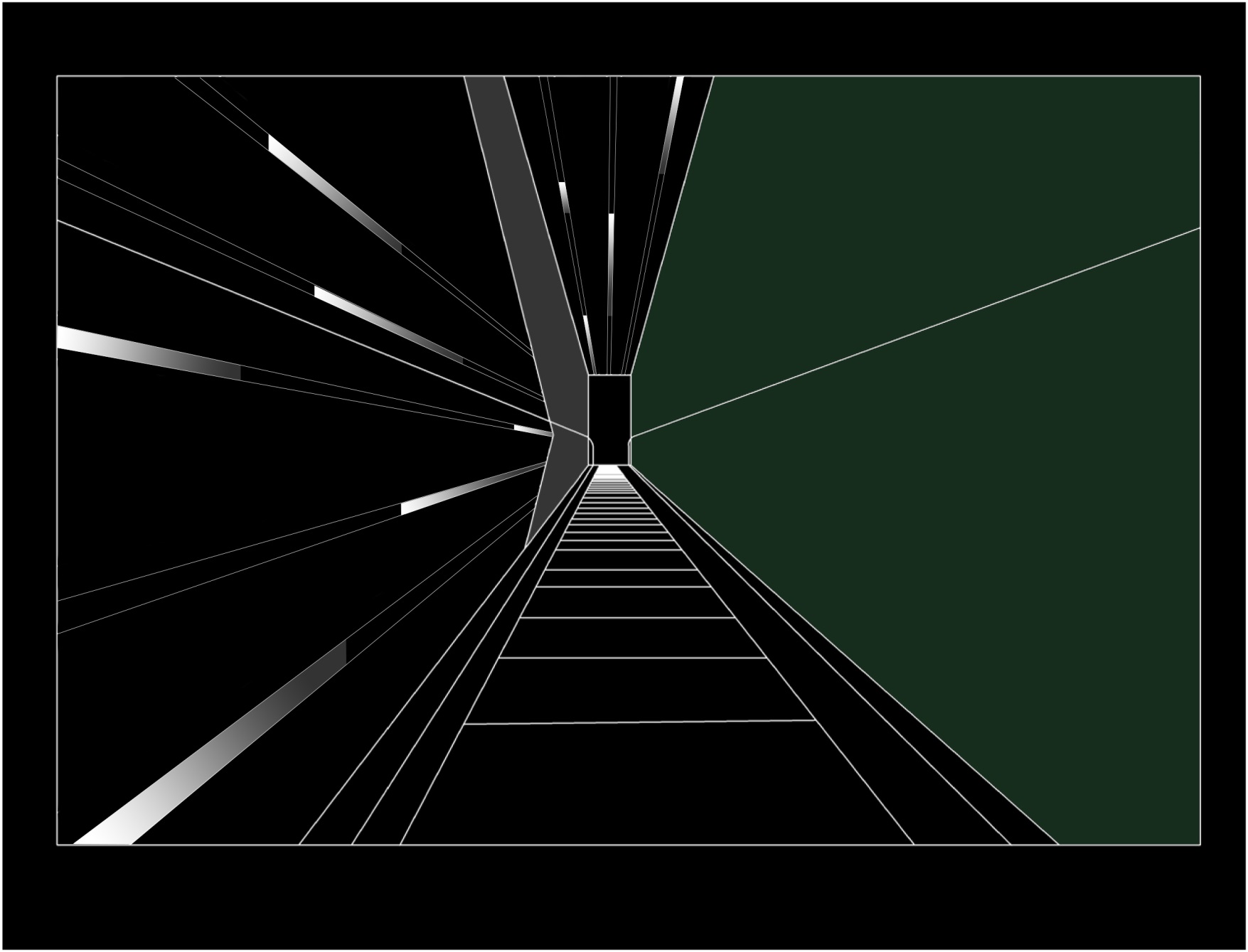 History | Site | Vision | Overview | Education | Theater | Lobby | Facade | Escalator       40
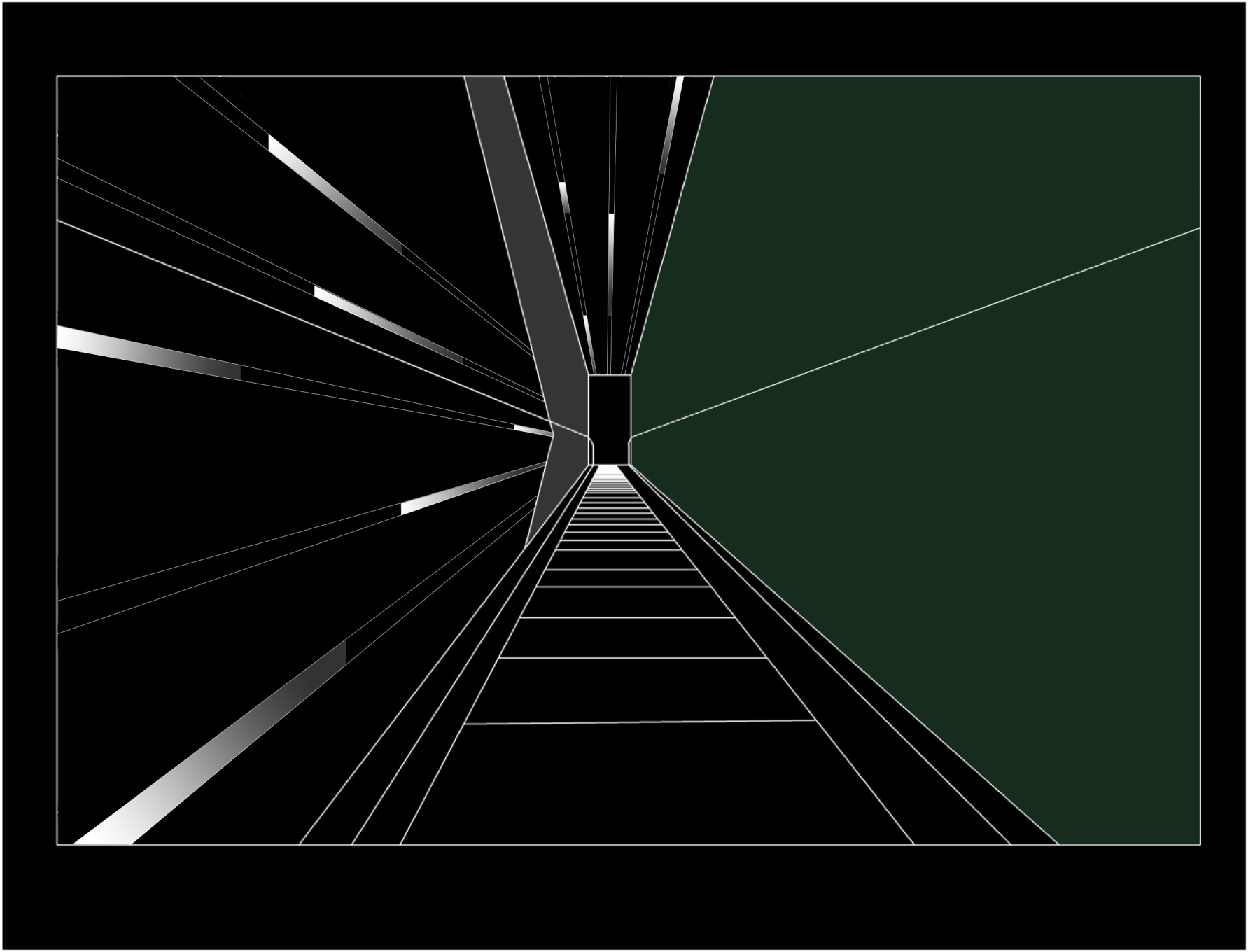 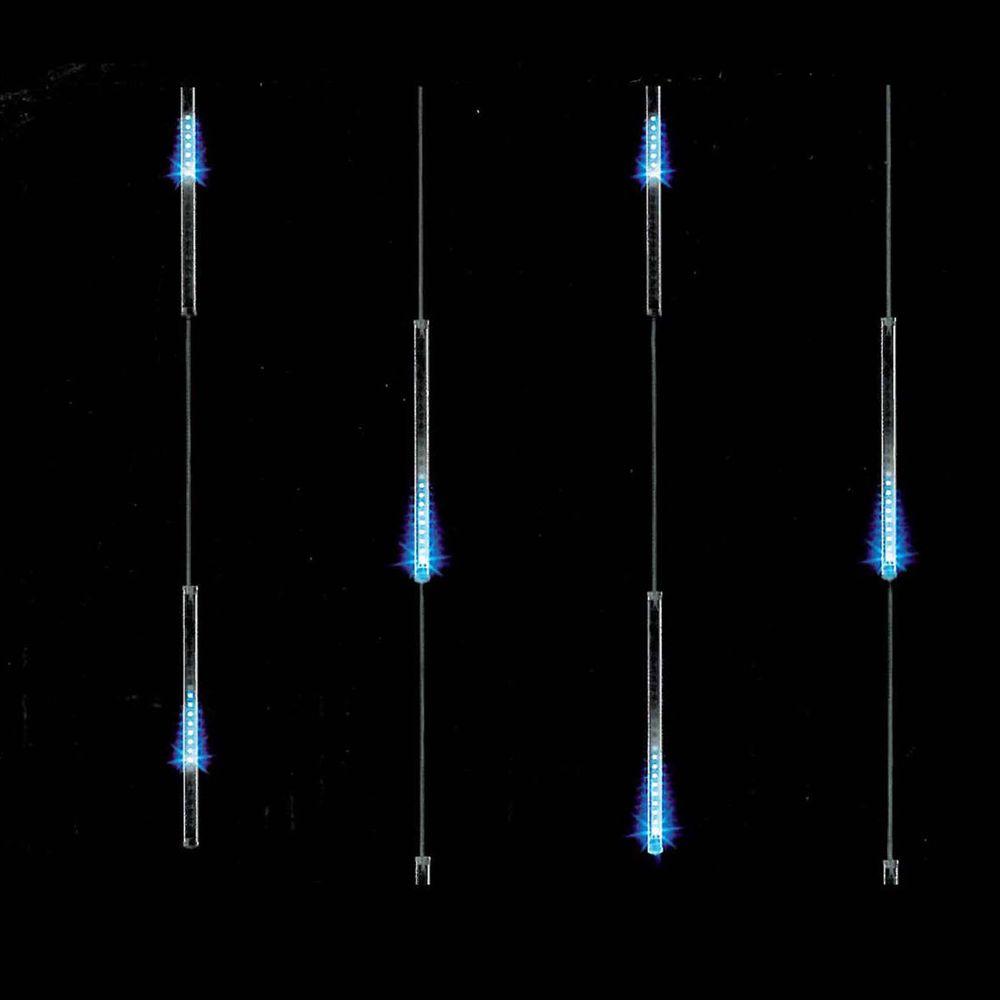 History | Site | Vision | Overview | Education | Theater | Lobby | Facade | Escalator       40
[Speaker Notes: Snow fall tubes]
Reference
P0: http://www.arquitecturabeta.com/2011/08/15/perot-museum-of-nature-science-morphosis/
P1: http://photographyblog.dallasnews.com/2013/06/today-in-dallas-photo-history-1936-texas-centennial-exposition-opens.html/
http://commons.wikimedia.org/wiki/File:Museum_of_Nature_%26_Science_(Fair_Park).JPG
http://www.architecturaldigest.com/architecture/2013-02/best-architectural-projects-slideshow_slideshow_item7_8
P2: http://morphopedia.com/view/perot-museum-of-nature-science-site-1
http://www.freefever.com/stock/2013-latest-dallas-mavericks-wallpaper.jpg
http://upload.wikimedia.org/wikipedia/commons/3/36/Dallas_-_Victory_Tavern_01.jpg
http://www.crunchbase.com/financial-organization/fountain-healthcare-partners
http://beefmagazine.com/blog/let-s-give-bank-america-facts-about-hsus
P3: http://morphopedia.com/projects/perot-museum-of-nature-and-science-1
P4: http://investingindallas.files.wordpress.com/2013/08/2430-victory-park-ln-2404-photo-1.jpg
http://imgpot.com/stalactites
http://farm9.staticflickr.com/8291/7822054812_040cace8f5_z.jpg
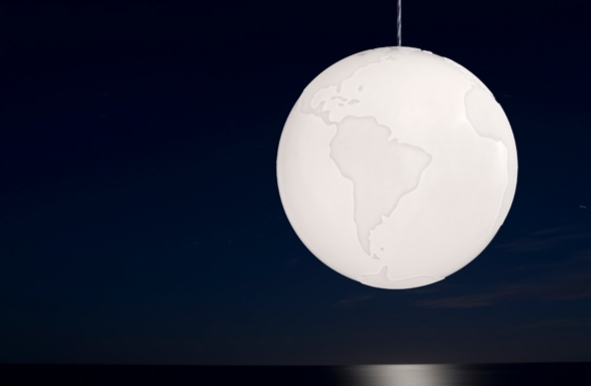 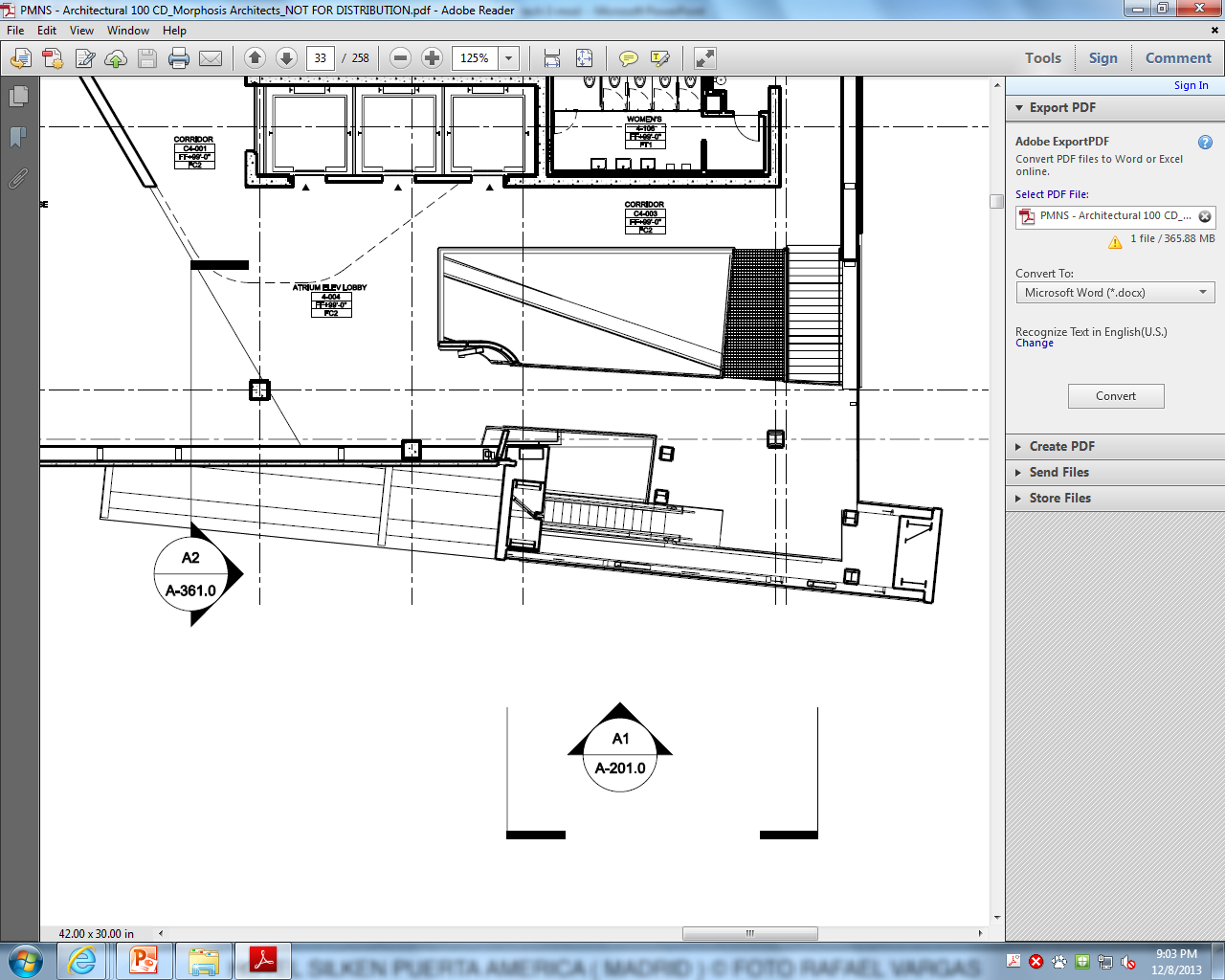 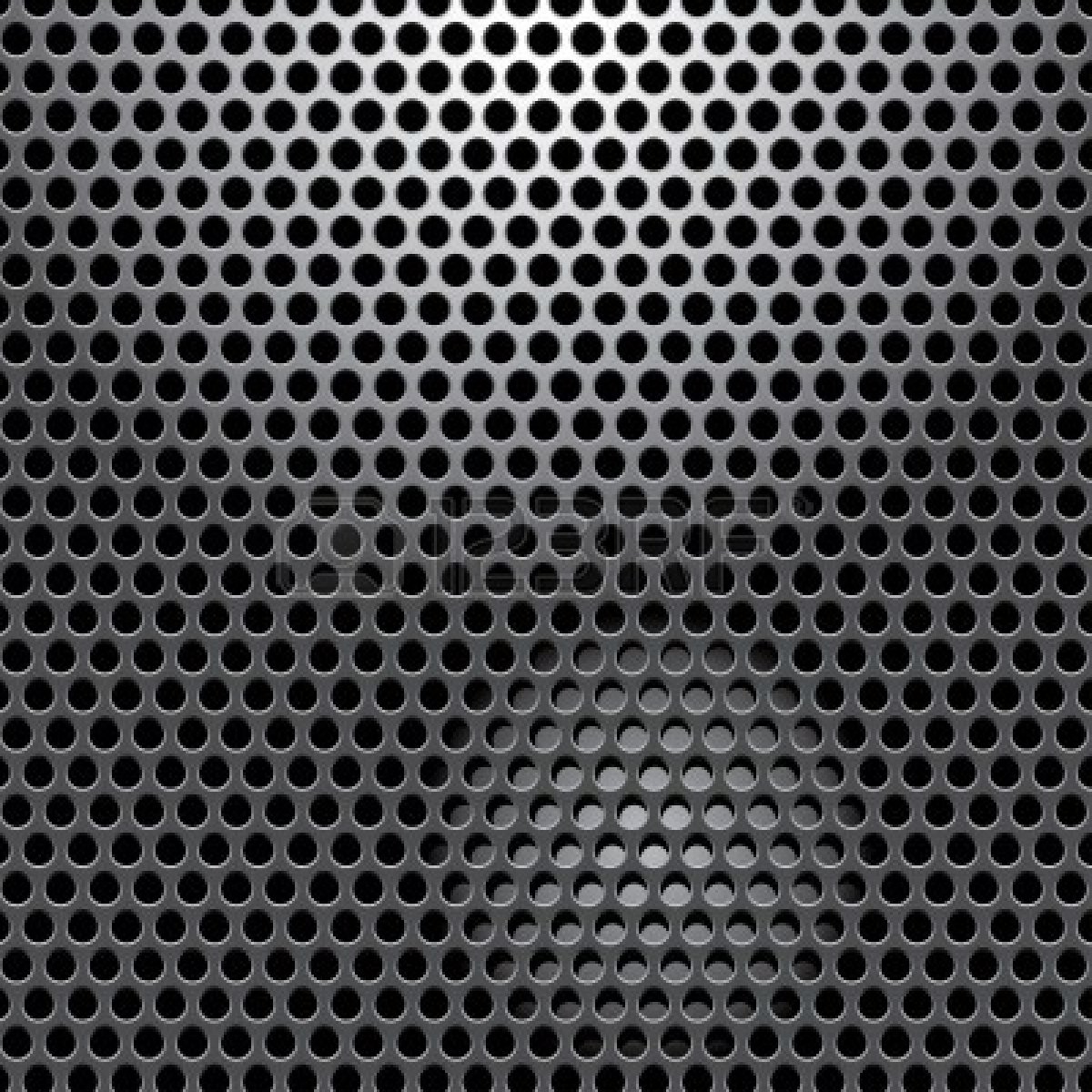